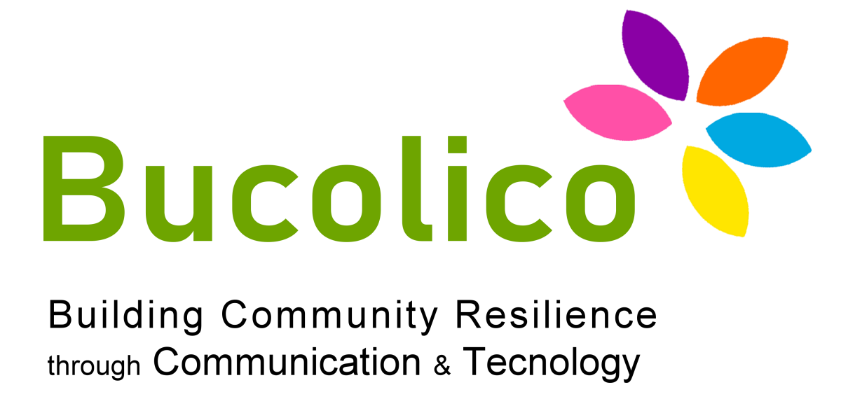 O1 BUCOLICO JUNIOR DIGITAL CURRICULUM 
Moduł szkoleniowy Bucolico: Użyteczność stron internetowych
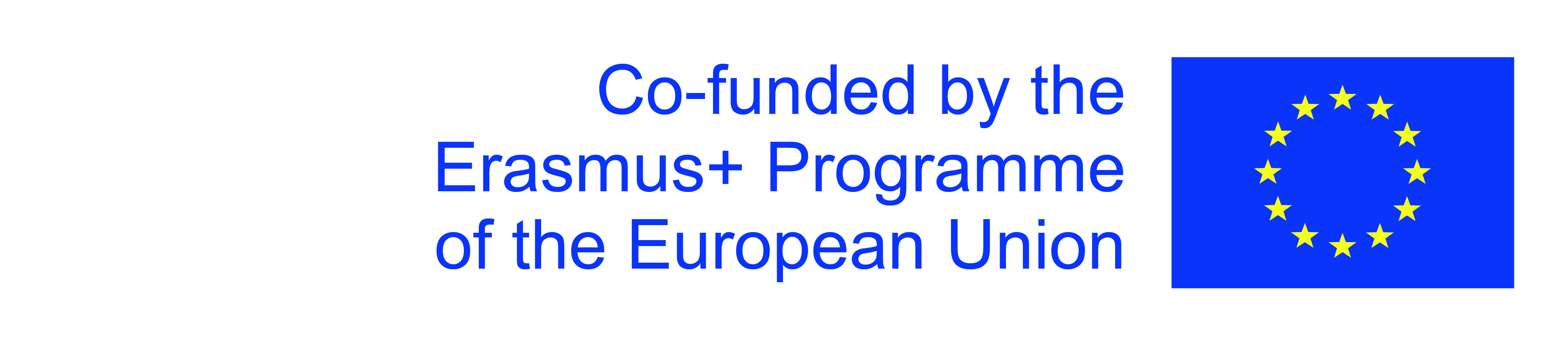 Wsparcie Komisji Europejskiej dla powstania tej publikacji nie oznacza poparcia dla jej treści, które odzwierciedlają jedynie poglądy autorów, a Komisja nie ponosi odpowiedzialności za jakiekolwiek wykorzystanie informacji w niej zawartych.
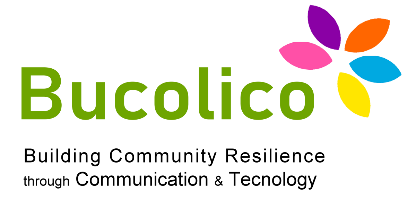 Cele i zadania
Po ukończeniu tego kursu będziesz w stanie:
Po ukończeniu tego kursu będziesz w stanie:
- Stworzyć stronę dostępną dla wszystkich
- Poznać błędy projektantów i administratorów stron internetowych
- Zrozumiesz ewolucję sieci i jej wpływ na użytkownika przeglądającego Internet
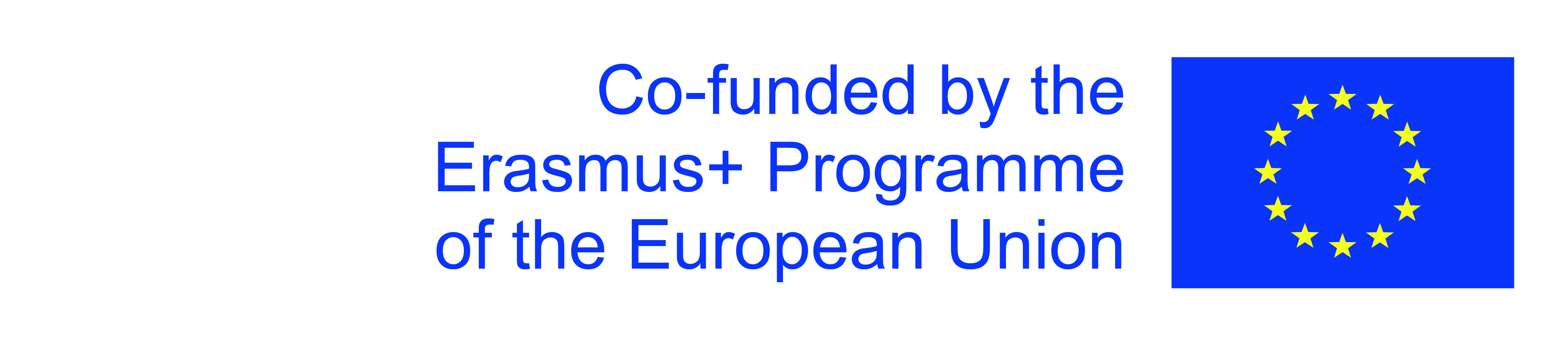 Wsparcie Komisji Europejskiej dla powstania tej publikacji nie oznacza poparcia dla jej treści, które odzwierciedlają jedynie poglądy autorów, a Komisja nie ponosi odpowiedzialności za jakiekolwiek wykorzystanie informacji w niej zawartych.
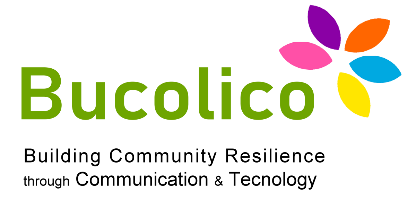 Jednostka 1: Użytkownik i sieć
Jakie są warunki wstępne dla użytecznych stron internetowych?
Strona jest użyteczna, jeśli ma solidną i przejrzystą treść w strukturze, która jest łatwa do odszukania.
Łatwość użytkowania: jest określana przez użytkownika podczas pierwszej wizyty na stronie i będzie decydować o jej sukcesie
Użytkownik jest niecierpliwy, pozostaje około 27 sekund na krótkiej przekonującej stronie internetowej.
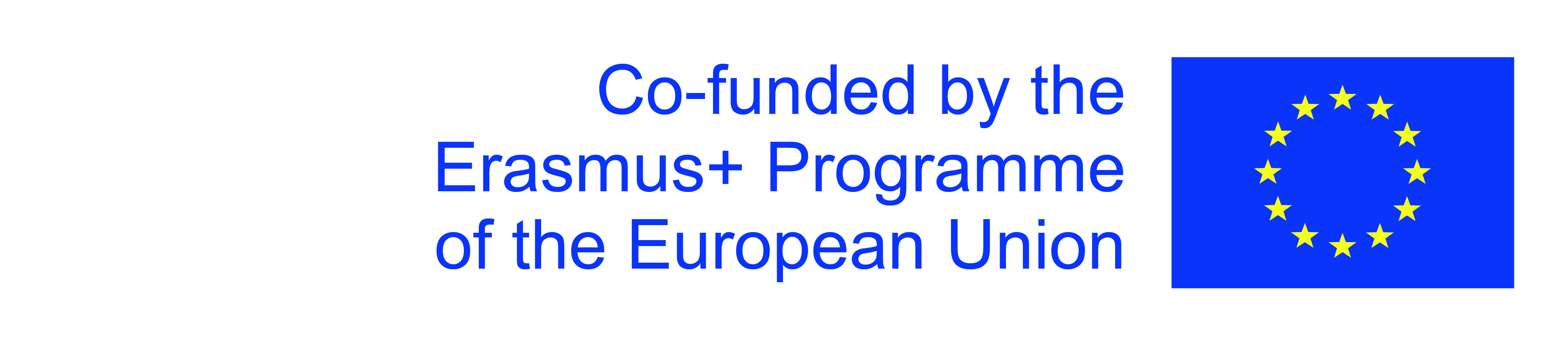 Wsparcie Komisji Europejskiej dla powstania tej publikacji nie oznacza poparcia dla jej treści, które odzwierciedlają jedynie poglądy autorów, a Komisja nie ponosi odpowiedzialności za jakiekolwiek wykorzystanie informacji w niej zawartych.
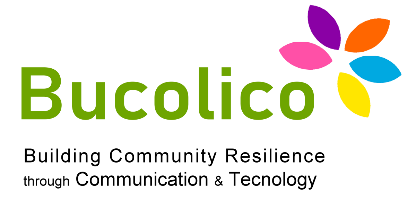 Jednostka 1: Użytkownik i sieć
Sukces strony internetowej: głębokie linki
Są to te linki, które pozwalają użytkownikowi na dostęp do bardziej szczegółowych wyszukiwań.

W jaki sposób obsługiwane są głębokie linki?

 Zadbajmy o przejrzystość naszej strony! 

- Nazwa i logo firmy w lewym górnym rogu strony internetowej 
- Bezpośredni link do strony głównej
- Pole wyszukiwania, prawy górny róg
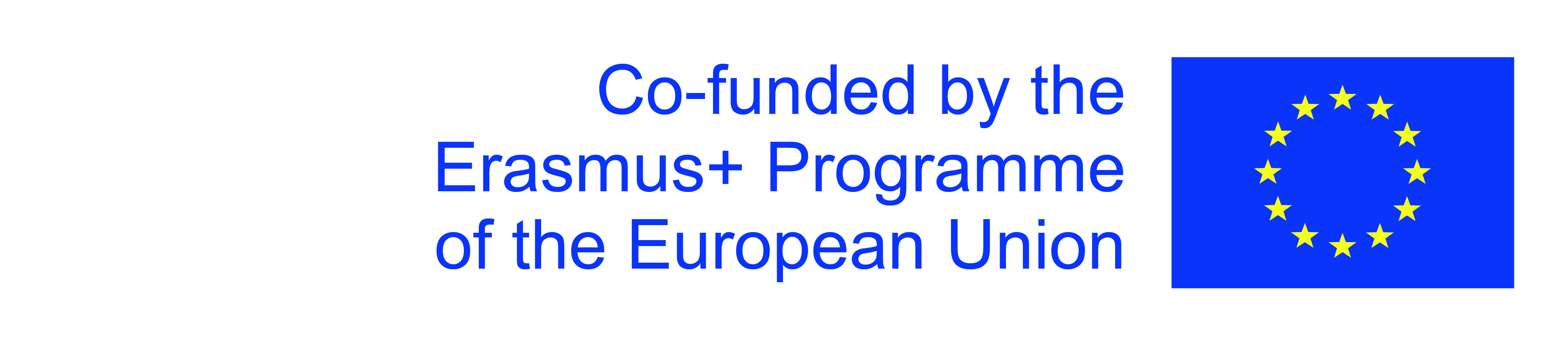 Wsparcie Komisji Europejskiej dla powstania tej publikacji nie oznacza poparcia dla jej treści, które odzwierciedlają jedynie poglądy autorów, a Komisja nie ponosi odpowiedzialności za jakiekolwiek wykorzystanie informacji w niej zawartych.
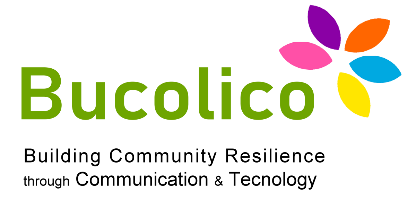 Jednostka 1: Użytkownik i sieć
Jak długo musimy przekonywać użytkownika do korzystania z naszej strony?
Tylko 23% użytkowników przewija zawartość strony głównej podczas pierwszej wizyty na witrynie.
Im bardziej doświadczony użytkownik jest w przeglądaniu stron internetowych, tym mniej czasu spędza na stronie.
Użytkownicy spędzają więcej czasu na stronie wewnętrznej niż na stronie głównej
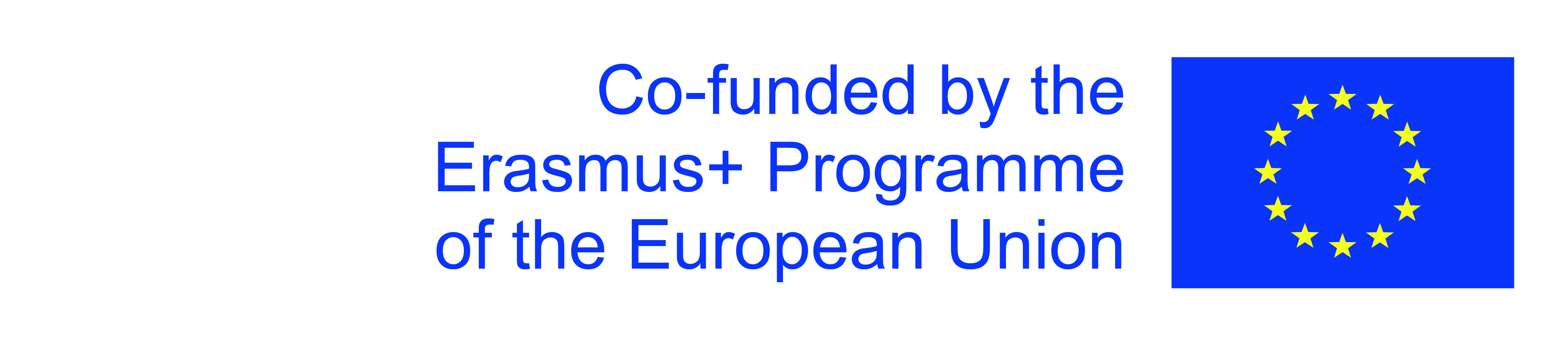 Wsparcie Komisji Europejskiej dla powstania tej publikacji nie oznacza poparcia dla jej treści, które odzwierciedlają jedynie poglądy autorów, a Komisja nie ponosi odpowiedzialności za jakiekolwiek wykorzystanie informacji w niej zawartych.
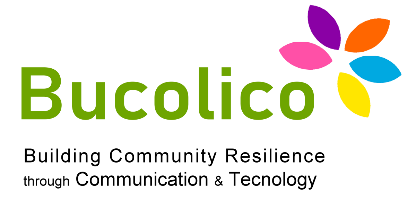 Jednostka 1: Użytkownik i sieć
Korzystanie z wyszukiwarki
88% użytkowników korzysta raczej z wyszukiwarki niż z konkretnej strony internetowej 

Wyszukiwarka to: 

Narzędzie cyfrowe, które jest używane do przekazywania reklam 

Narzędzie używane do udzielania konkretnych odpowiedzi
SILNIK ODPOWIEDZI
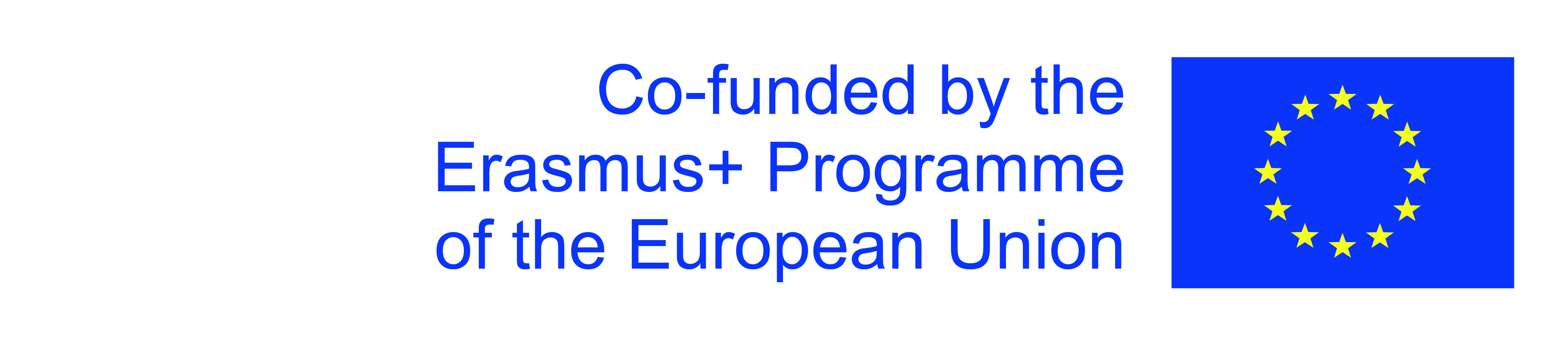 Wsparcie Komisji Europejskiej dla powstania tej publikacji nie oznacza poparcia dla jej treści, które odzwierciedlają jedynie poglądy autorów, a Komisja nie ponosi odpowiedzialności za jakiekolwiek wykorzystanie informacji w niej zawartych.
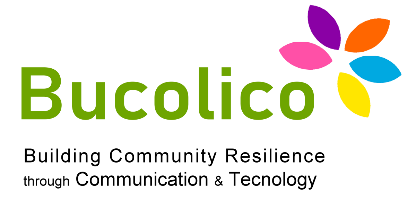 Jednostka 1: Użytkownik i sieć
Jak zachowuje się użytkownik podczas surfowania po Internecie?
Zachowanie użytkowników wyjaśnia teoria żerowania na informacji:

Użytkownik jest identyfikowany jako dostawca informacji. 

I dla przytoczonej teorii: 
im łatwiej jest znaleźć nowe zasoby informacyjne, tym mniej czasu użytkownicy poświęcą na każdy z nich.
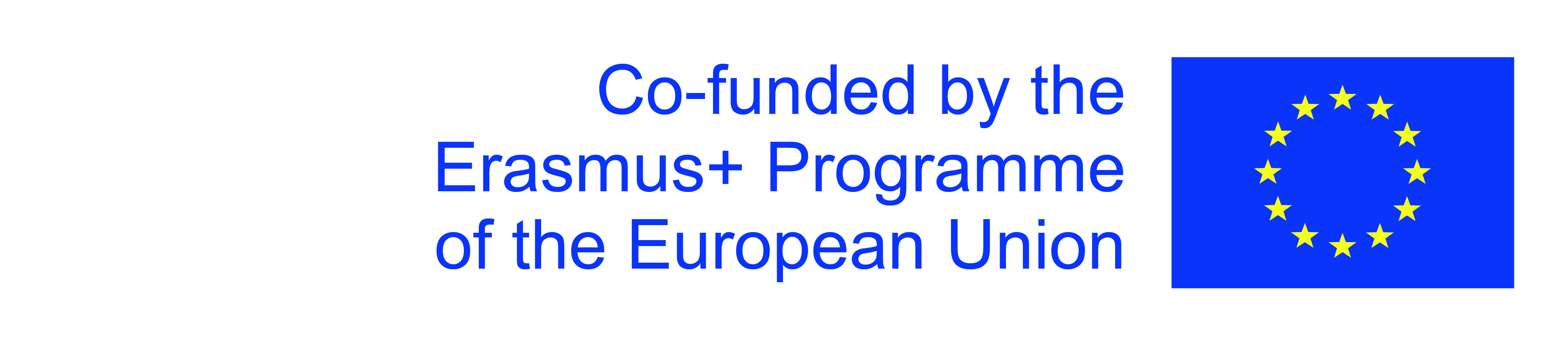 Wsparcie Komisji Europejskiej dla powstania tej publikacji nie oznacza poparcia dla jej treści, które odzwierciedlają jedynie poglądy autorów, a Komisja nie ponosi odpowiedzialności za jakiekolwiek wykorzystanie informacji w niej zawartych.
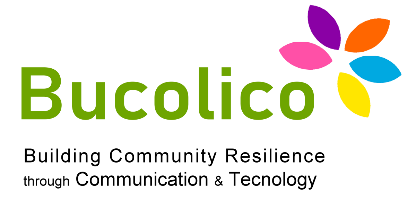 Jednostka 1: Użytkownik i sieć
Przybycie użytkownika z wyszukiwarki
Aby użytkownik był zainteresowany przeglądaniem Twojej strony:
Oferuj specjalistyczne strony z rozwiązaniami typowych problemów.
Wzbogać odpowiedzi o linki do dalszych informacji na temat powiązanych treści i usługi.
Zapewnij analizę i doradztwo z "OSOBOWOŚCIĄ".
Rozsyłaj newslettery, aby nawiązać relację z użytkownikiem i utrzymać go w kontakcie z Twoją stroną
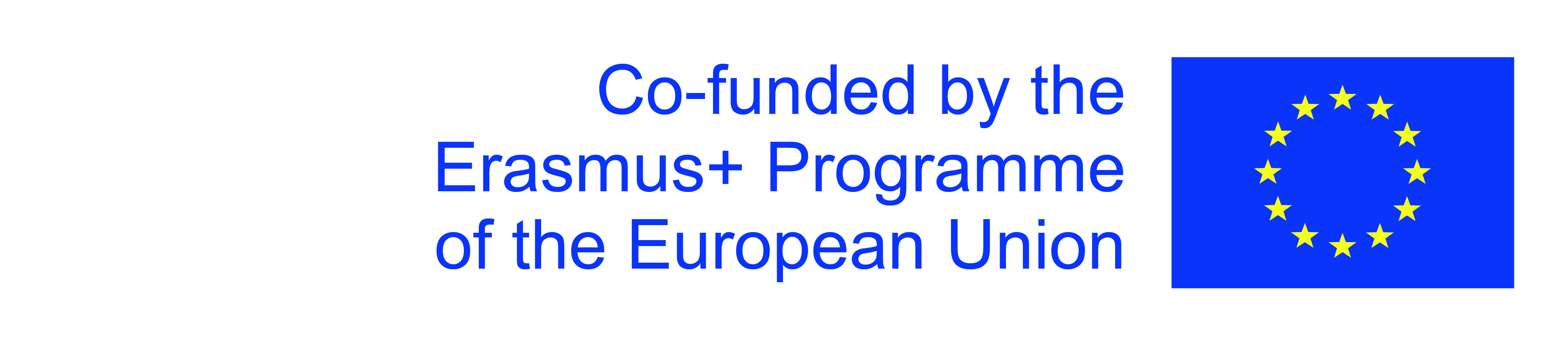 Wsparcie Komisji Europejskiej dla powstania tej publikacji nie oznacza poparcia dla jej treści, które odzwierciedlają jedynie poglądy autorów, a Komisja nie ponosi odpowiedzialności za jakiekolwiek wykorzystanie informacji w niej zawartych.
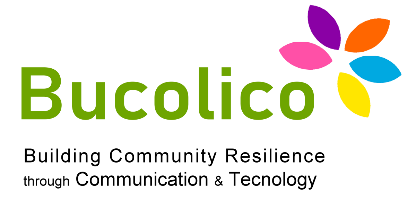 Jednostka 1: Użytkownik i sieć
Strona z wynikami wyszukiwania: SERP
SERP (Search Engine Results Page) to strona z wynikami wyszukiwania. 
Za każdym razem, gdy użytkownik zadaje wyszukiwarce pytanie, jako odpowiedź otrzymuje uporządkowaną listę, która składa się z dwóch rodzajów LINKÓW: 
organicznych i sponsorowanych.
Linki organiczne: znalezione w sieci jako najlepsza odpowiedź dla użytkownika
Linki sponsorowane: reklama.

Aby ocenić, jak przyciągnąć użytkownika z ich odpowiedzi, firma, która zarządza witryną oceni, ile będzie w stanie zapłacić za każde słowo kluczowe i złoży ofertę do wyszukiwarki.                                                           

                                                           

 Reklama słów kluczowych
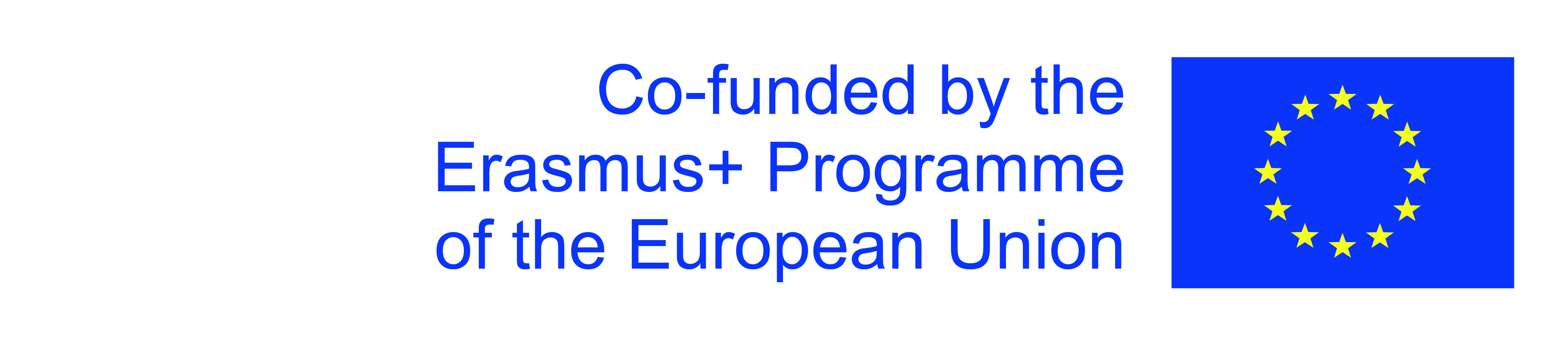 Wsparcie Komisji Europejskiej dla powstania tej publikacji nie oznacza poparcia dla jej treści, które odzwierciedlają jedynie poglądy autorów, a Komisja nie ponosi odpowiedzialności za jakiekolwiek wykorzystanie informacji w niej zawartych.
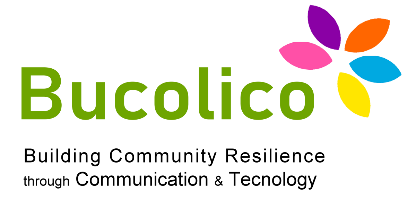 Jednostka 1: Użytkownik i sieć
Projekt strony internetowej
Podejścia do projektowania witryn: standardy, konwencje i zamieszanie
Standard: użytkownik oczekuje, że elementy standardowe będą działać 
w określony sposób
Konwencja: użytkownik oczekuje, że elementy konwencjonalne będą działać 
w określony sposób.
Dezorientacja: elementy interfejsu witryny nie respektują konwencji projektowych, użytkownik korzystający z danej strony nie wie, czego się spodziewać.
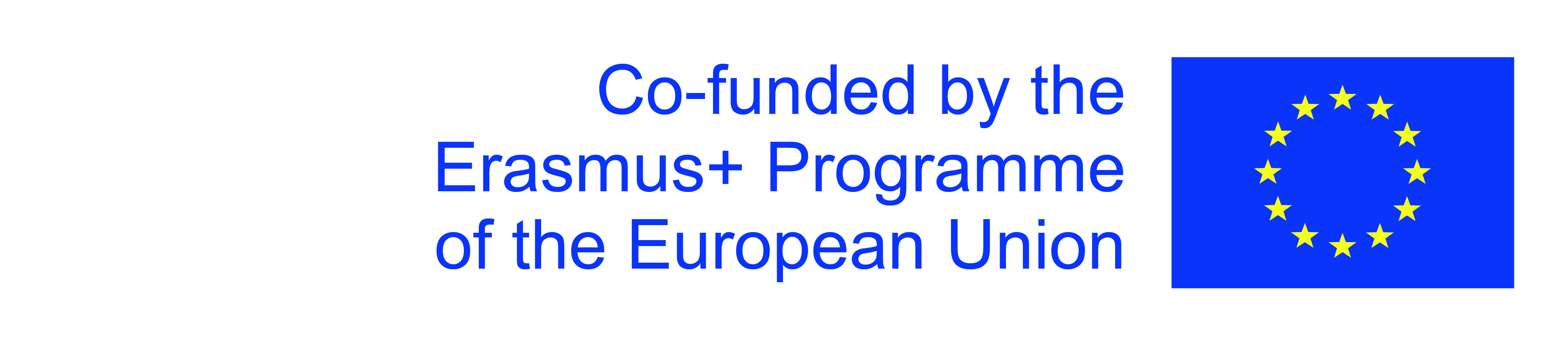 Wsparcie Komisji Europejskiej dla powstania tej publikacji nie oznacza poparcia dla jej treści, które odzwierciedlają jedynie poglądy autorów, a Komisja nie ponosi odpowiedzialności za jakiekolwiek wykorzystanie informacji w niej zawartych.
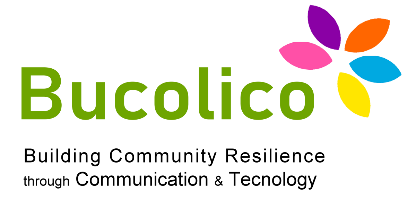 Jednostka 1: Użytkownik i sieć
Poszukiwanie "typowego" użytkownika
Za pośrednictwem wyszukiwarki użytkownik, wpisując 2/3 słowa, zobaczy tylko
pierwsze wyniki SERP.

Te strony, które będą wyświetlane, jeśli nie wydają się ważne, zostaną 
opuszczone przez użytkownika w ciągu 2 minut.
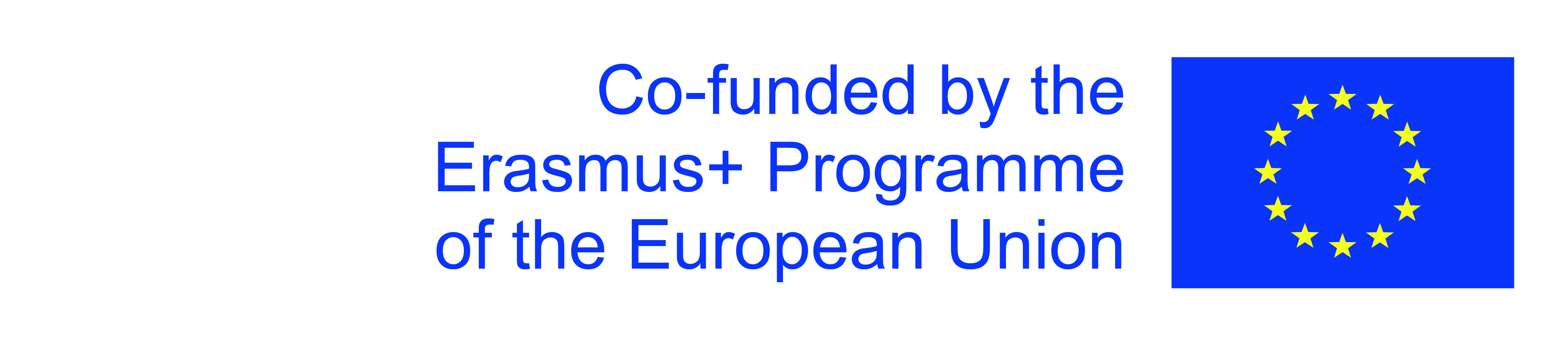 Wsparcie Komisji Europejskiej dla powstania tej publikacji nie oznacza poparcia dla jej treści, które odzwierciedlają jedynie poglądy autorów, a Komisja nie ponosi odpowiedzialności za jakiekolwiek wykorzystanie informacji w niej zawartych.
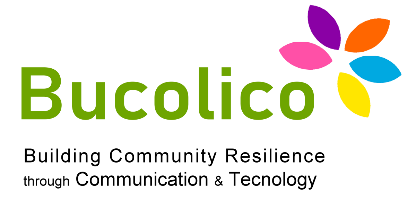 Jednostka 1: Użytkownik i sieć
Wartości strony spełniającej standardy
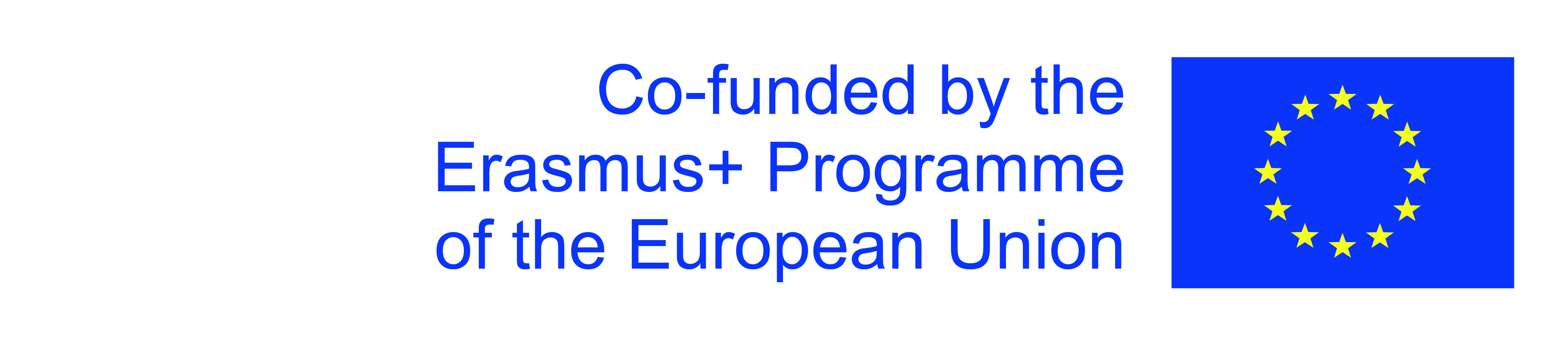 Wsparcie Komisji Europejskiej dla powstania tej publikacji nie oznacza poparcia dla jej treści, które odzwierciedlają jedynie poglądy autorów, a Komisja nie ponosi odpowiedzialności za jakiekolwiek wykorzystanie informacji w niej zawartych.
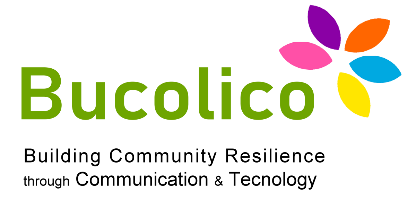 Jednostka 1: Użytkownik i sieć
Wyszukiwanie informacji: węszenie treści
Najbardziej znaną koncepcją poszukiwania informacji jest koncepcja 
zapachu informacji: śledzenie informacji.

Użytkownicy, niczym zwierzęta łowne, oceniają możliwość sukcesu poprzez ustalenie 
czy ścieżka, którą podążają, doprowadzi ich do celu.
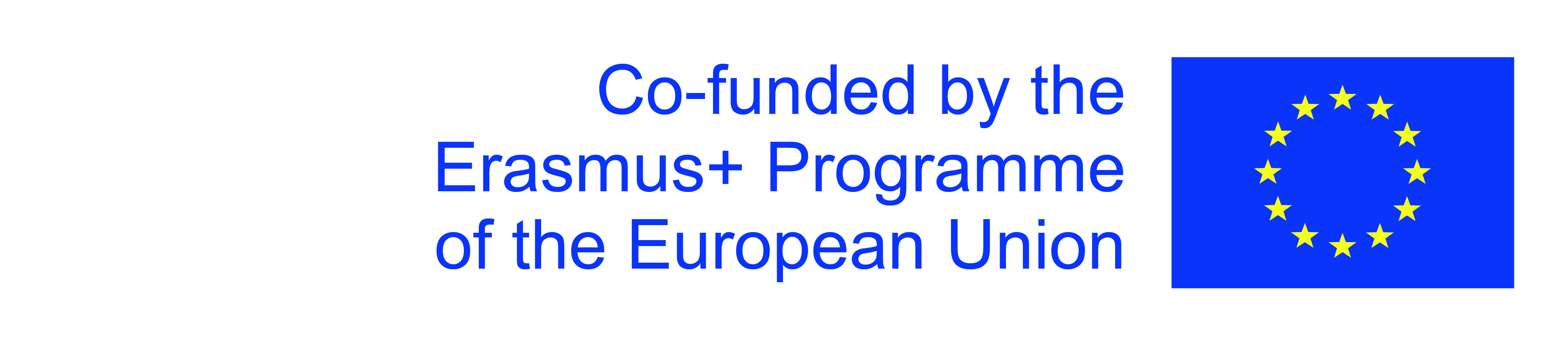 Wsparcie Komisji Europejskiej dla powstania tej publikacji nie oznacza poparcia dla jej treści, które odzwierciedlają jedynie poglądy autorów, a Komisja nie ponosi odpowiedzialności za jakiekolwiek wykorzystanie informacji w niej zawartych.
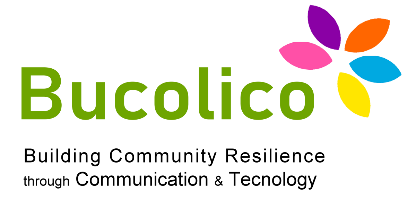 Jednostka 1: Użytkownik i sieć
Jak "wyczuć" ślad informacji
3 Zasady:
- Należy upewnić się, że linki i opisy na stronie jasno określają, co użytkownik znajdzie u celu swojej podróży.
- Nie używaj wymyślonych słów lub sloganów, które nie opisują jasno celu.
- Podczas wyszukiwania użytkownik jest na bieżąco informowany o odległości do celu.
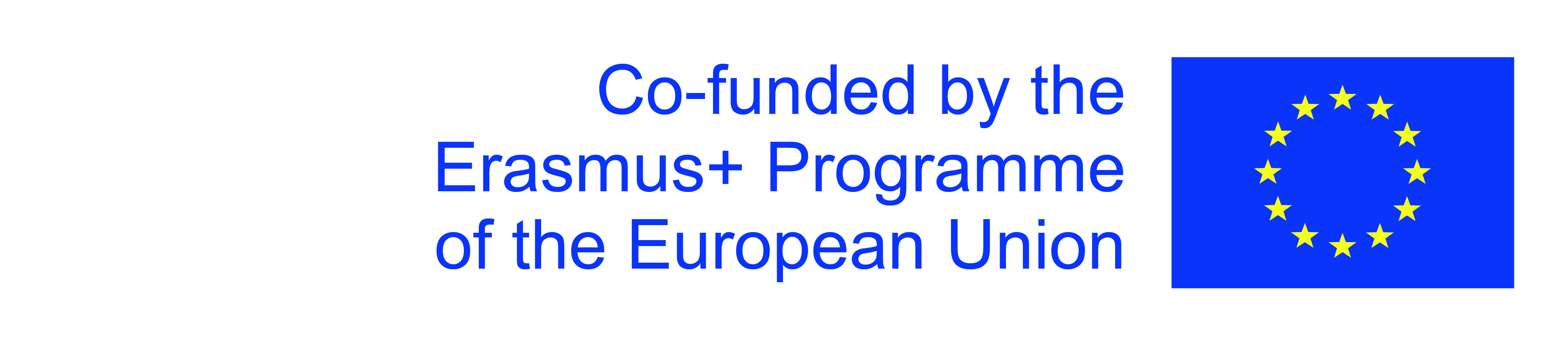 Wsparcie Komisji Europejskiej dla powstania tej publikacji nie oznacza poparcia dla jej treści, które odzwierciedlają jedynie poglądy autorów, a Komisja nie ponosi odpowiedzialności za jakiekolwiek wykorzystanie informacji w niej zawartych.
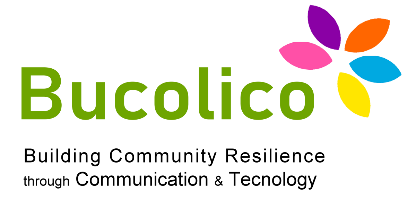 Jednostka 1: Użytkownik i sieć
Spraw, aby strona była interesująca
Upewnij się, że strona nie ma dobrej treści, ale trudnej w użyciu lub łatwej 
w użyciu, ale mało interesującej.

Obecnie niezwykle łatwo jest użytkownikom znaleźć strony o wysokiej jakości, ale w rzeczywistości, jeśli strona nie pozwala na osiągnięcie celu, użytkownik porzuci ją z przekonaniem, że znajdzie przydatne informacje gdzie indziej.
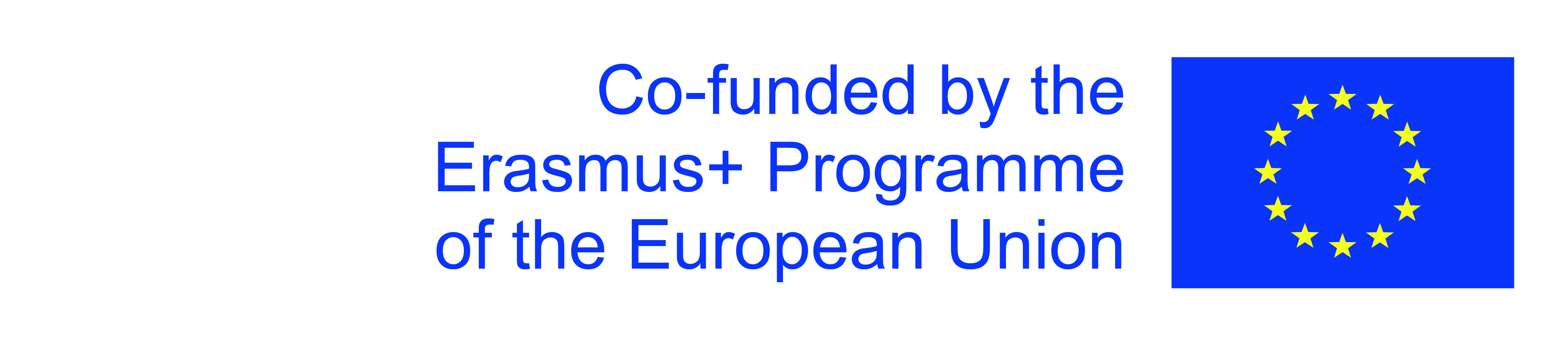 Wsparcie Komisji Europejskiej dla powstania tej publikacji nie oznacza poparcia dla jej treści, które odzwierciedlają jedynie poglądy autorów, a Komisja nie ponosi odpowiedzialności za jakiekolwiek wykorzystanie informacji w niej zawartych.
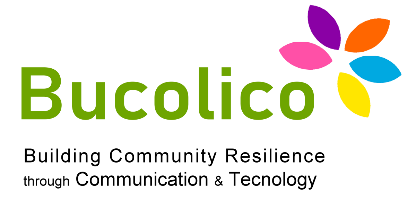 Jednostka 1: Użytkownik i sieć
Połączenie internetowe
Wykorzystanie łącza internetowego znacznie zmieniło podejście użytkownika.

Łącza internetowe umożliwiają obecnie bycie zawsze podłączonym i zachęcają do 
“podjadania informacji”.
Krótkie wyszukiwanie online w celu uzyskania SZYBKICH odpowiedzi
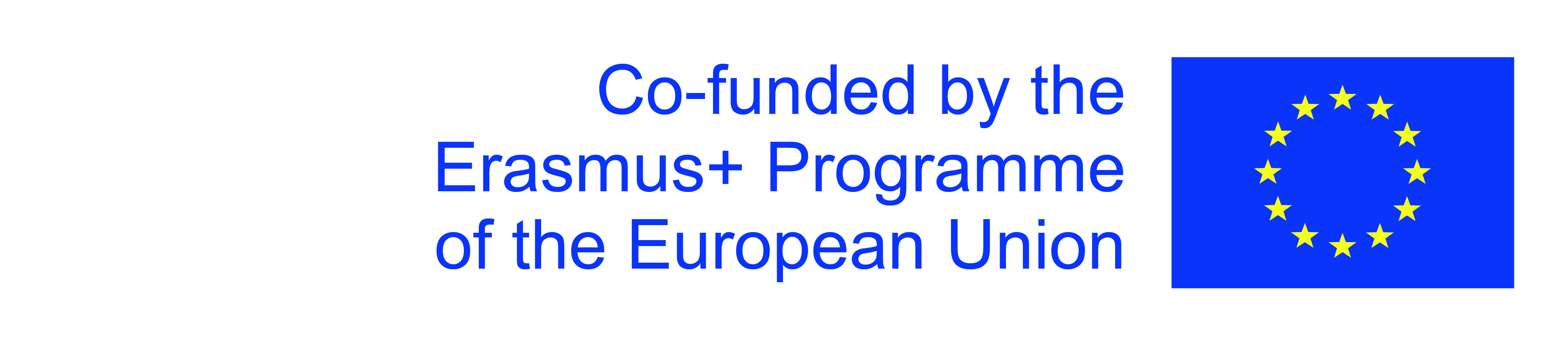 Wsparcie Komisji Europejskiej dla powstania tej publikacji nie oznacza poparcia dla jej treści, które odzwierciedlają jedynie poglądy autorów, a Komisja nie ponosi odpowiedzialności za jakiekolwiek wykorzystanie informacji w niej zawartych.
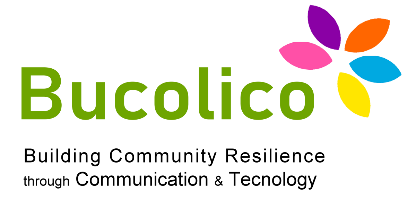 Jednostka 1: Użytkownik i sieć
Różnice w korzystaniu z witryny między użytkownikiem-ekspertem 
a nowicjuszem
Doświadczony użytkownik spędza mniej czasu na odwiedzaniu strony 
niż nowicjusz, z tego powodu:









Użytkownik może być samolubny, leniwy i bezwzględny w analizowaniu kosztów 
i korzyści z danej strony.
Zachęć użytkownika do powrotu na stronę: użyj newslettera jako przypomnienia
Spraw, by strona nadawała się do krótkich wizyt.
Naucz się natychmiast reagować na potrzeby użytkowników
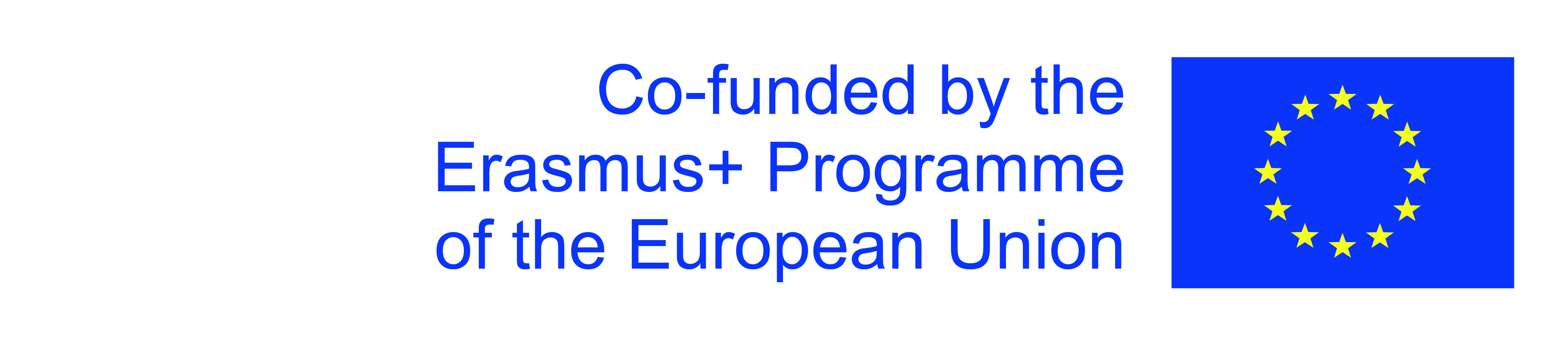 Wsparcie Komisji Europejskiej dla powstania tej publikacji nie oznacza poparcia dla jej treści, które odzwierciedlają jedynie poglądy autorów, a Komisja nie ponosi odpowiedzialności za jakiekolwiek wykorzystanie informacji w niej zawartych.
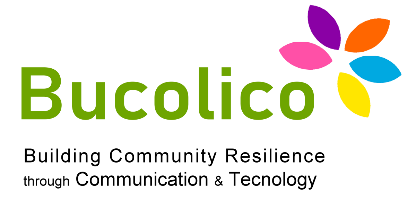 Jednostka 1: Użytkownik i sieć
34 główne problemy z użytecznością i wskazówki, jak je rozwiązać
Podczas testowania stron nie zawsze możliwe jest zwrócenie uwagi na problemy 
związane z użytecznością. Na stronie z tego powodu projektanci nie zawsze radzą sobie z tymi trudnościami, które napotykają użytkowników.

Projektanci często źle oceniają niektóre problemy, nazywając je małymi, choć 
dla użytkownika są to bardzo konkretne problemy i źródło ogromnej frustracji.
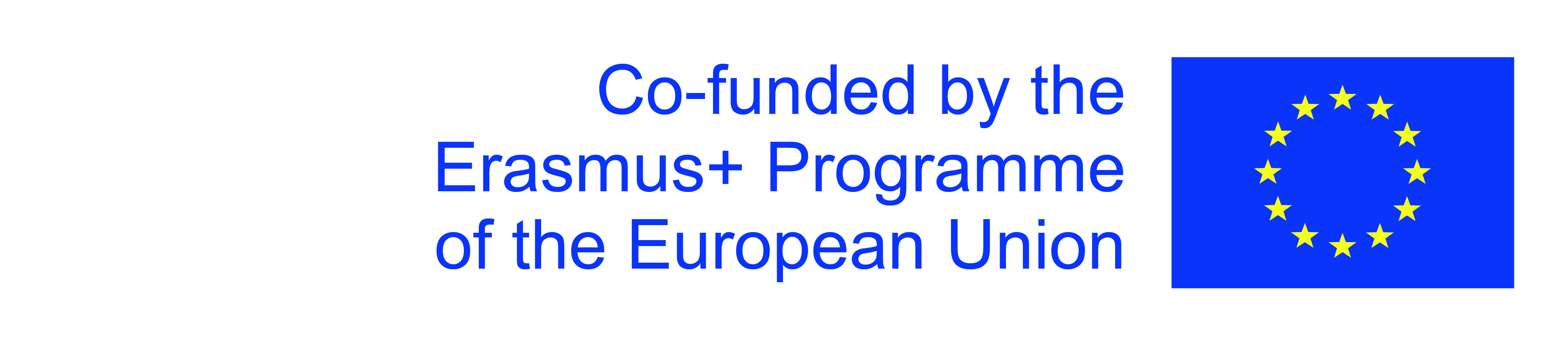 Wsparcie Komisji Europejskiej dla powstania tej publikacji nie oznacza poparcia dla jej treści, które odzwierciedlają jedynie poglądy autorów, a Komisja nie ponosi odpowiedzialności za jakiekolwiek wykorzystanie informacji w niej zawartych.
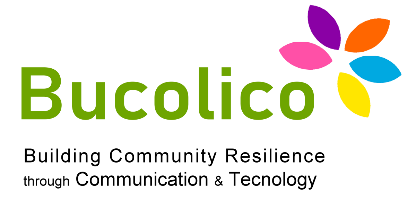 Jednostka 1: Użytkownik i sieć
34 główne problemy z użytecznością i wskazówki, jak je rozwiązać
Problemy użyteczności zostały podzielone na 3 makropoziomy: POZIOM 1: drobny problem, który zazwyczaj nie powoduje awarii strony 

POZIOM 2: problem o średnim wpływie: konieczne jest rozwiązanie problemu, ale może nie być na szczycie priorytetów projektanta witryny.

POZIOM 3: problem, który ma duży wpływ na użyteczność strony.


                

 Każda krytyczna ocena miejsca musi uwzględniać tę kwestię
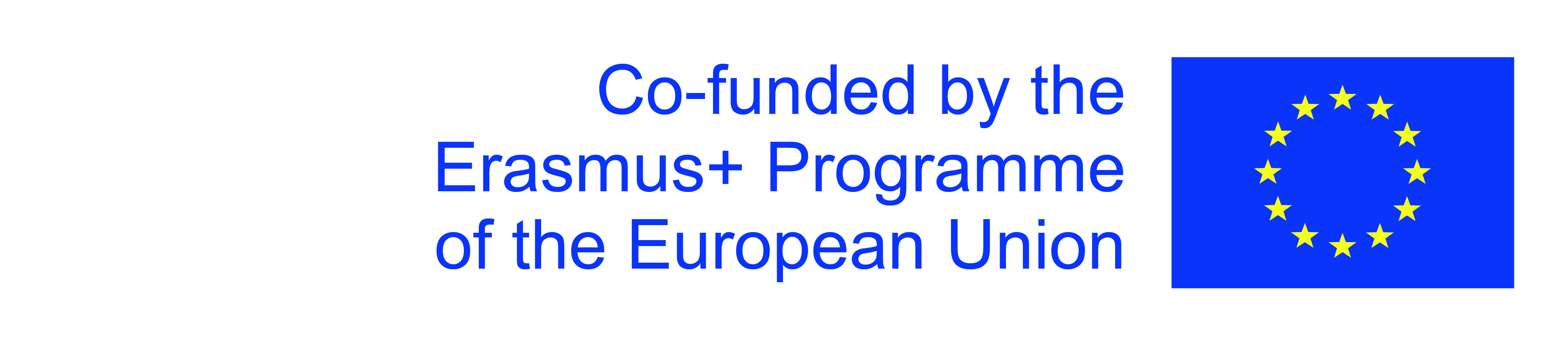 Wsparcie Komisji Europejskiej dla powstania tej publikacji nie oznacza poparcia dla jej treści, które odzwierciedlają jedynie poglądy autorów, a Komisja nie ponosi odpowiedzialności za jakiekolwiek wykorzystanie informacji w niej zawartych.
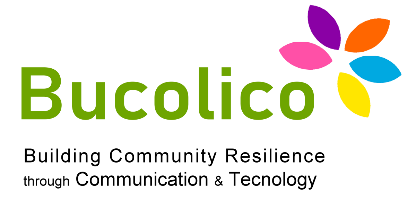 Jednostka 1: Użytkownik i sieć
34 główne problemy z użytecznością i wskazówki, jak je rozwiązać
Linki, które nie zmieniają koloru po odwiedzeniu: POZIOM 3

W 74% witryn link zmienia kolor, dlatego użytkownik oczekuje takiej konwencji. 
Jeśli tak się nie stanie, użytkownik nie będzie rozumiał, w którym miejscu strony 
się znajduje i innych dostępnych opcji.

Istnieje jednak wyjątek dla linków, które nie zmieniają koloru: LINKI AKTYWNE, te nie zmieniają koloru, gdy ta sama akcja związana z linkiem może być powtarzana 
kilka razy.
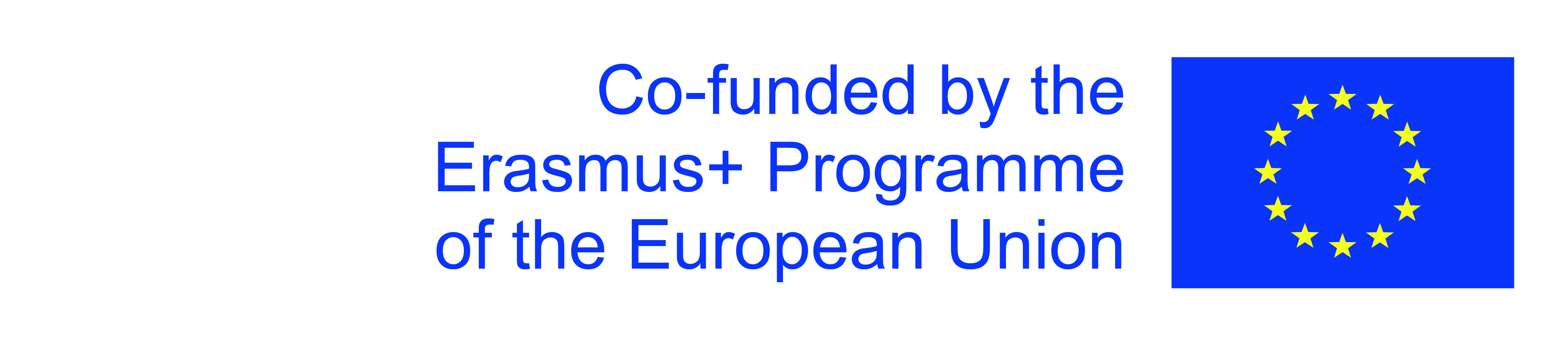 Wsparcie Komisji Europejskiej dla powstania tej publikacji nie oznacza poparcia dla jej treści, które odzwierciedlają jedynie poglądy autorów, a Komisja nie ponosi odpowiedzialności za jakiekolwiek wykorzystanie informacji w niej zawartych.
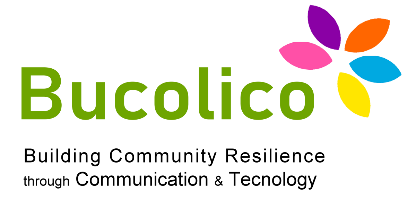 Jednostka 1: Użytkownik i sieć
34 główne problemy z użytecznością i wskazówki, jak je rozwiązać
Przycisk “wstecz”, który nie działa: POZIOM 3

Przycisk "wstecz" jest drugą funkcją używaną podczas przeglądania stron internetowych.
Strona internetowa (pierwsza z nich to linki).
Zalety:
Jest zawsze dostępna i znajduje się w tym samym miejscu, więc użytkownik wie, gdzie się udać.
Lepiej jest coś rozpoznać, niż po szybkim spojrzeniu na to, co się dzieje w umyśle, szybko wrócić.
Często jest grubsza niż linki, dzięki czemu można w nią szybko trafić, nawet w przypadku użytkowników mających trudności z poruszaniem się.
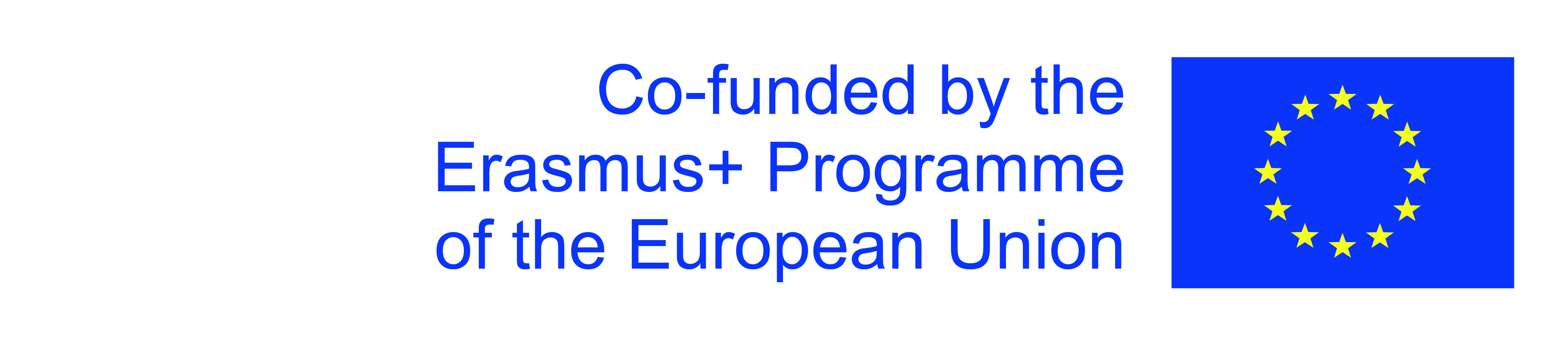 Wsparcie Komisji Europejskiej dla powstania tej publikacji nie oznacza poparcia dla jej treści, które odzwierciedlają jedynie poglądy autorów, a Komisja nie ponosi odpowiedzialności za jakiekolwiek wykorzystanie informacji w niej zawartych.
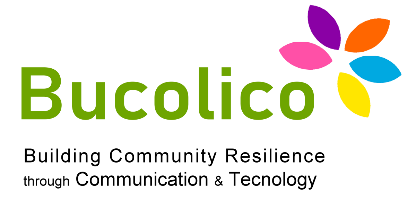 Jednostka 1: Użytkownik i sieć
34 główne problemy z użytecznością i wskazówki, jak je rozwiązać
Prawo Fittsa: wskazywanie i klikanie obiektu na ekranie

Prawo Fittsa mówi, że czas potrzebny na dotarcie do celu (punktu na ekranie) w zadaniu celowania zależy od:

odległości obiektu,
wymiarów obiektu.
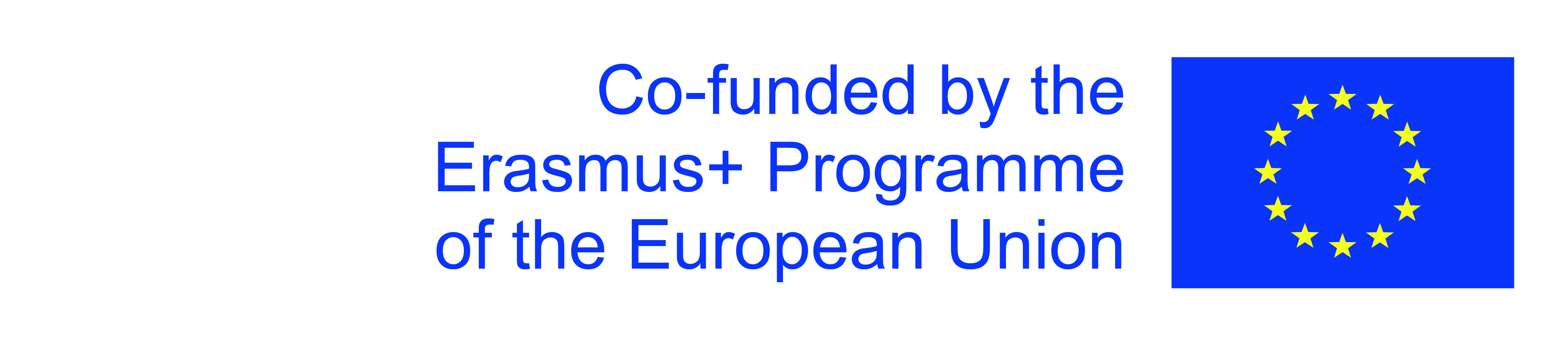 Wsparcie Komisji Europejskiej dla powstania tej publikacji nie oznacza poparcia dla jej treści, które odzwierciedlają jedynie poglądy autorów, a Komisja nie ponosi odpowiedzialności za jakiekolwiek wykorzystanie informacji w niej zawartych.
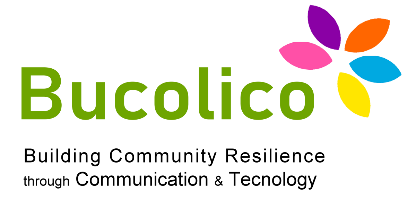 Jednostka 1: Użytkownik i sieć
34 główne problemy z użytecznością i wskazówki, jak je rozwiązać
Otwieranie nowych okien przeglądarki: POZIOM 3

Klikając na link lub przycisk użytkownik oczekuje, że nowa strona zajmie miejsce 
aktualnej. 
Aby anulować tę akcję, użytkownik spodziewa się, że będzie musiał kliknąć 
"wstecz".
Niechciane okna zanieczyszczają SPACE - SCREEN. Co więcej, użytkownik nie 
zawsze może znaleźć przycisk do ich zamknięcia.

PAMIĘTAJ: użytkownik, który chce mieć więcej okien, jest ekspertem i dlatego wie, jak je otworzyć.
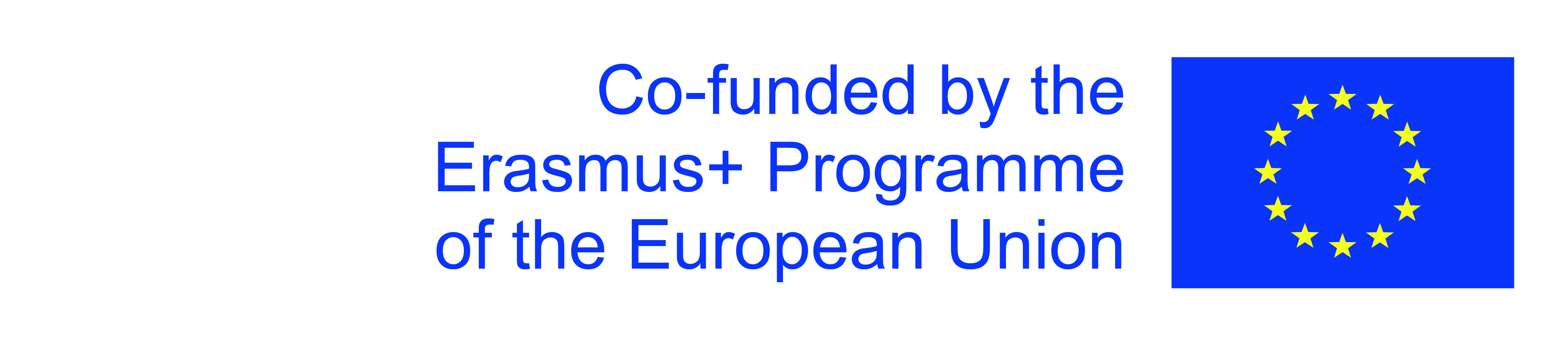 Wsparcie Komisji Europejskiej dla powstania tej publikacji nie oznacza poparcia dla jej treści, które odzwierciedlają jedynie poglądy autorów, a Komisja nie ponosi odpowiedzialności za jakiekolwiek wykorzystanie informacji w niej zawartych.
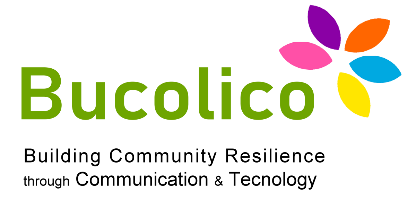 Jednostka 1: Użytkownik i sieć
34 główne problemy z użytecznością i wskazówki, jak je rozwiązać
Otwieranie nowych okien przeglądarki: POZIOM 3

SZKODLIWE DZIAŁANIE:
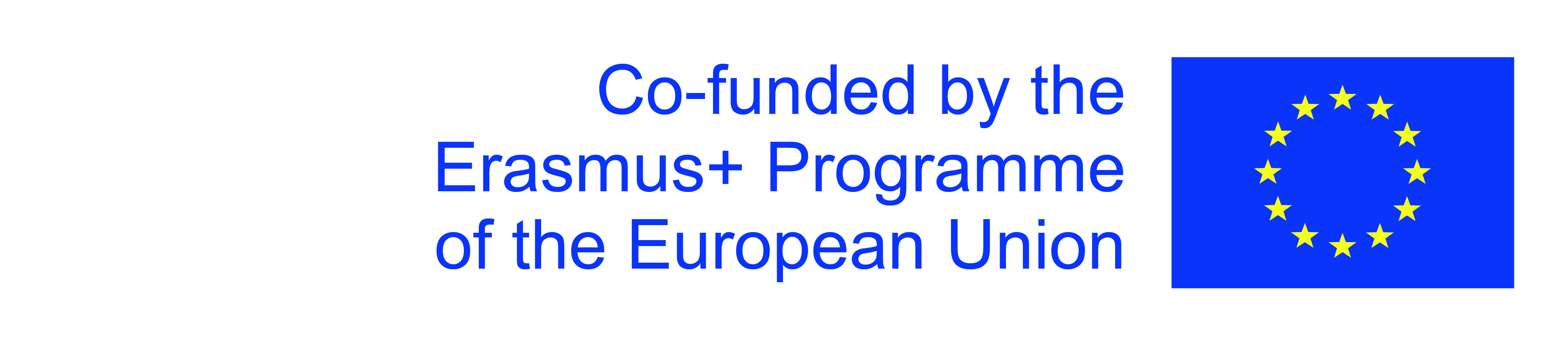 Wsparcie Komisji Europejskiej dla powstania tej publikacji nie oznacza poparcia dla jej treści, które odzwierciedlają jedynie poglądy autorów, a Komisja nie ponosi odpowiedzialności za jakiekolwiek wykorzystanie informacji w niej zawartych.
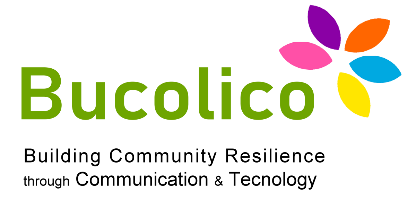 Jednostka 1: Użytkownik i sieć
34 główne problemy z użytecznością i wskazówki, jak je rozwiązać
Wytyczne dotyczące otwierania treści niebędących stronami internetowymi

 










PAMIĘTAJ: jednym z powodów użyteczności jest uwzględnienie ogromnej różnorodności umiejętności i zdolności użytkowników
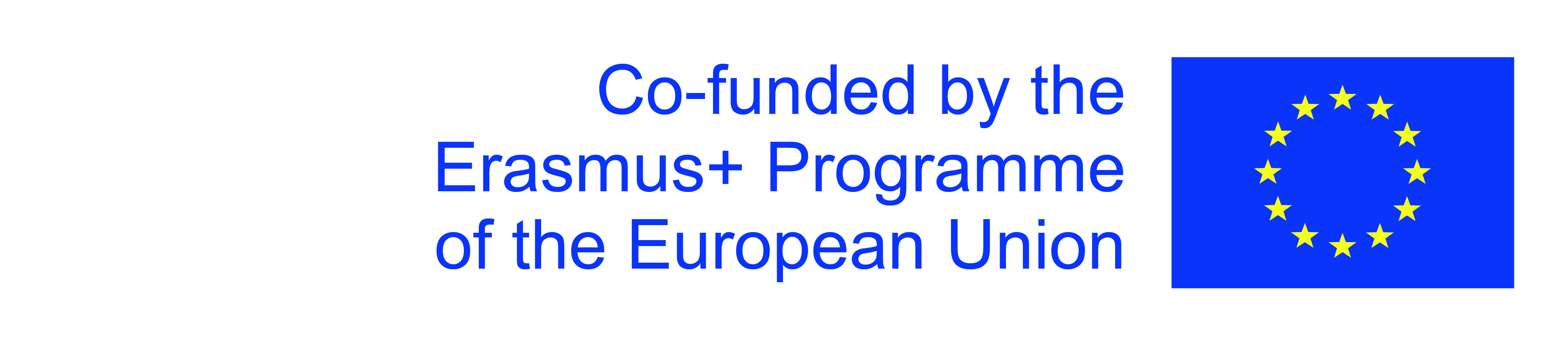 Wsparcie Komisji Europejskiej dla powstania tej publikacji nie oznacza poparcia dla jej treści, które odzwierciedlają jedynie poglądy autorów, a Komisja nie ponosi odpowiedzialności za jakiekolwiek wykorzystanie informacji w niej zawartych.
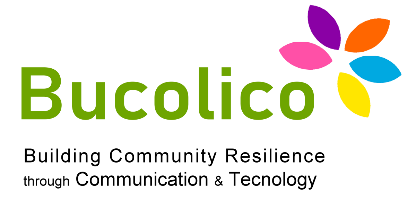 Jednostka 1: Użytkownik i sieć
34 główne problemy z użytecznością i wskazówki, jak je rozwiązać
Okna POP-UP: POZIOM 3
 
Użytkownicy są zawsze zirytowani przez pop-up’y i mają tendencję 
do instalowania oprogramowania do ich blokowania.

Legalne zastosowania pop-up’ów są również błędnie interpretowane, ponieważ 
mają one wątpliwą reputację.

Wyskakujące okienka są często używane dla stron pornograficznych 
lub hazardowych.

Pop-up: najbardziej znienawidzona technika reklamowa.
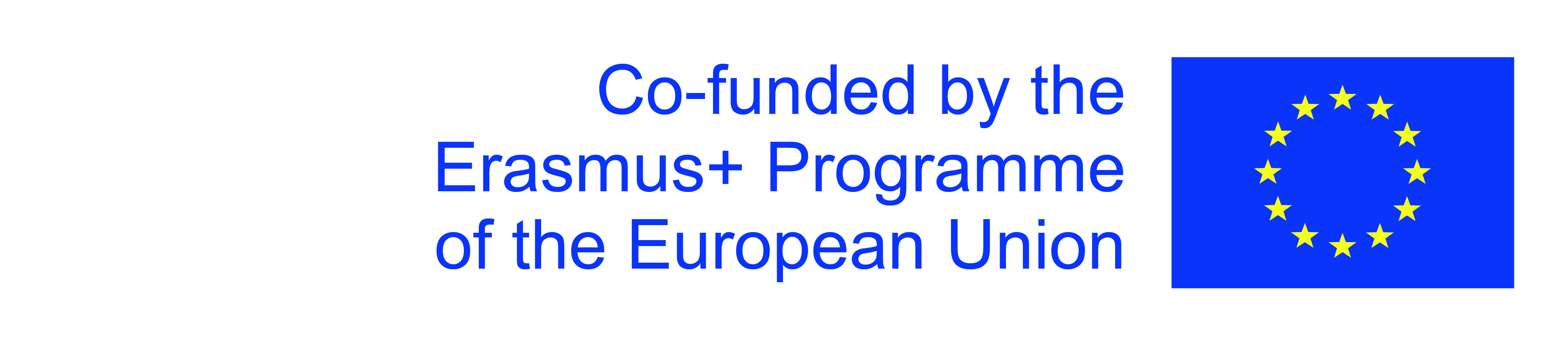 Wsparcie Komisji Europejskiej dla powstania tej publikacji nie oznacza poparcia dla jej treści, które odzwierciedlają jedynie poglądy autorów, a Komisja nie ponosi odpowiedzialności za jakiekolwiek wykorzystanie informacji w niej zawartych.
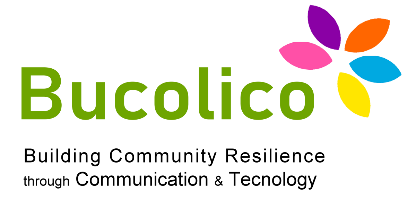 Jednostka 1: Użytkownik i sieć
34 główne problemy z użytecznością i wskazówki, jak je rozwiązać
Części interfejsu, które wyglądają jak reklamy: POZIOM 3

 
Użytkownik ma tendencję do bronienia się przed niechcianymi informacjami 
w sieci, ponieważ często jest atakowany przez próby przykucia uwagi 
poprzez odwrócenie jego uwagi od celu.


Użytkownik jest "ślepy na banery": potrzeba, aby nie rozpraszały go informacje 
pozornie nieistotne lub reklamy.
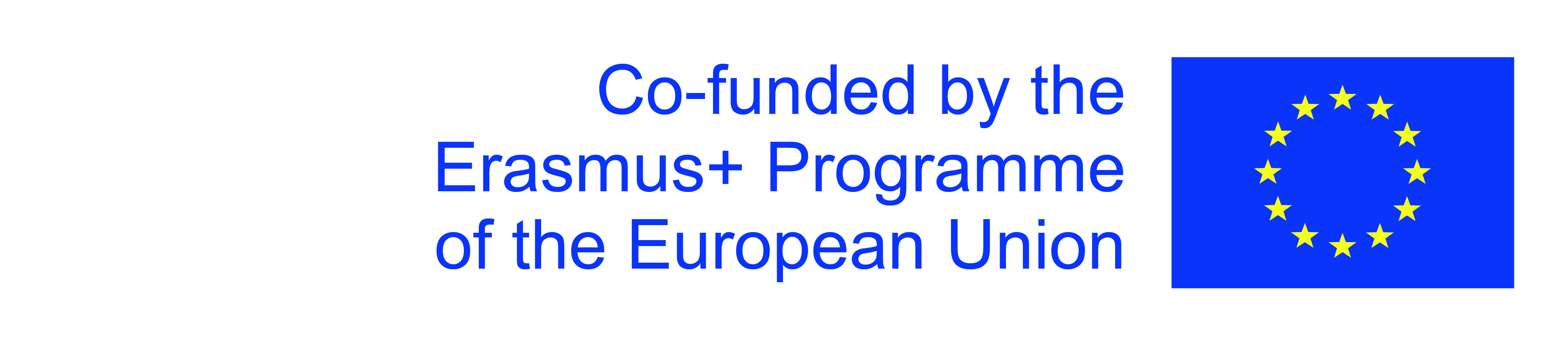 Wsparcie Komisji Europejskiej dla powstania tej publikacji nie oznacza poparcia dla jej treści, które odzwierciedlają jedynie poglądy autorów, a Komisja nie ponosi odpowiedzialności za jakiekolwiek wykorzystanie informacji w niej zawartych.
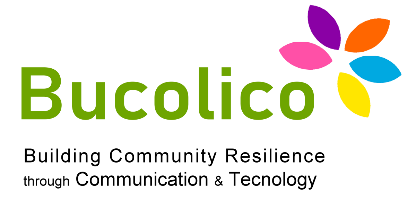 Jednostka 1: Użytkownik i sieć
34 główne problemy z użytecznością i wskazówki, jak je rozwiązać
Części interfejsu, które wyglądają jak reklamy: POZIOM 3
 
Boksy graficzne mogą być łatwo zamienione na reklamę poza stroną.

RADA EKSPERTA: stosuj na swojej stronie proste linki tekstowe, które przyciągają bardziej niż elementy graficzne, ponieważ są kontekstowe i dają wrażenie
wiarygodności.
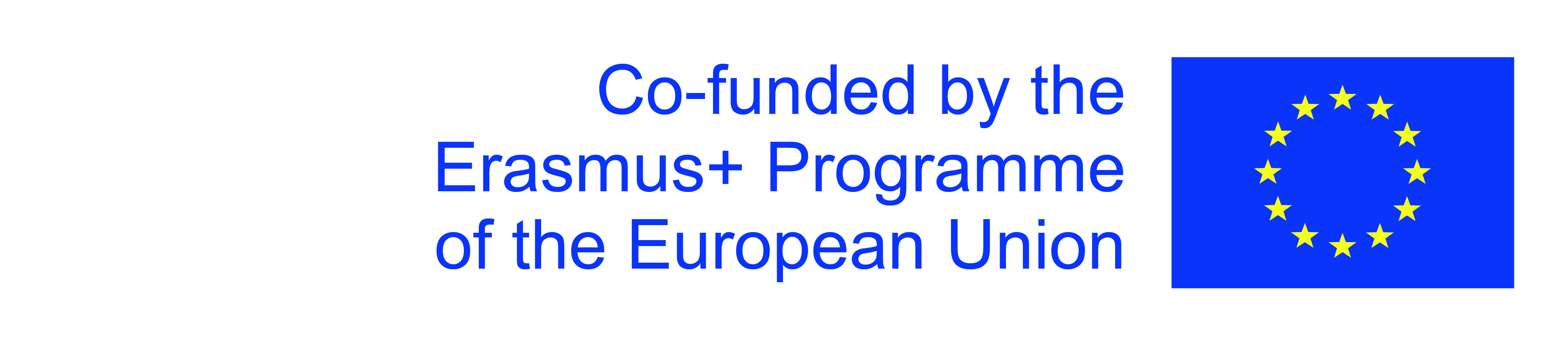 Wsparcie Komisji Europejskiej dla powstania tej publikacji nie oznacza poparcia dla jej treści, które odzwierciedlają jedynie poglądy autorów, a Komisja nie ponosi odpowiedzialności za jakiekolwiek wykorzystanie informacji w niej zawartych.
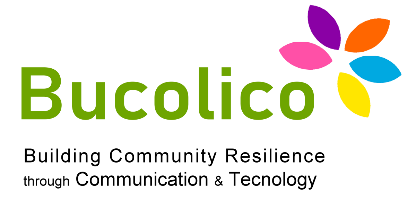 Jednostka 1: Użytkownik i sieć
34 główne problemy z użytecznością i wskazówki, jak je rozwiązać
Naruszenie konwencji internetowych: POZIOM 3
 
Użytkownicy stosują w witrynie oczekiwania eksploatacyjne, które wyrobili sobie, odwiedzając inne witryny.


Średnio masz 1 minutę i 49 sekund, aby przekonać użytkownika do skorzystania    ze strony.
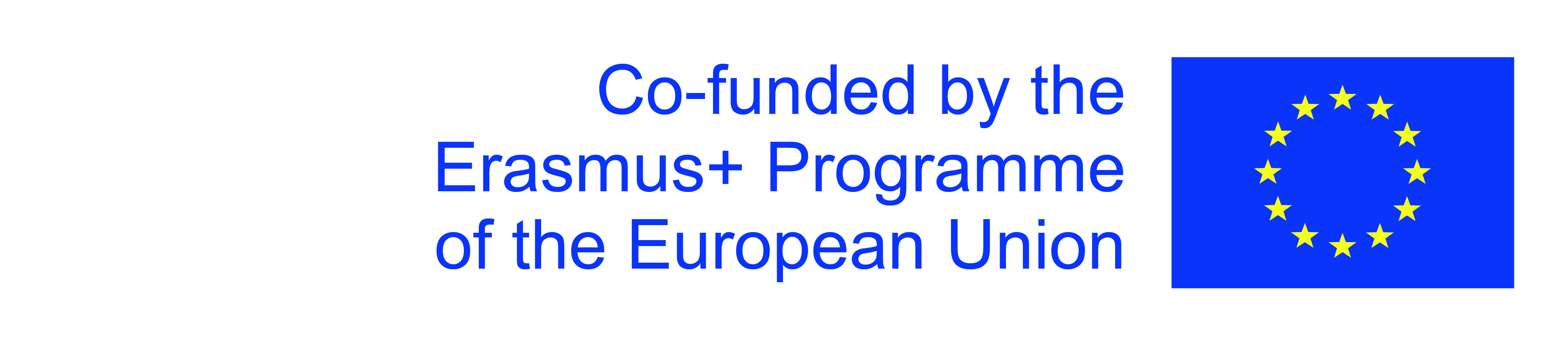 Wsparcie Komisji Europejskiej dla powstania tej publikacji nie oznacza poparcia dla jej treści, które odzwierciedlają jedynie poglądy autorów, a Komisja nie ponosi odpowiedzialności za jakiekolwiek wykorzystanie informacji w niej zawartych.
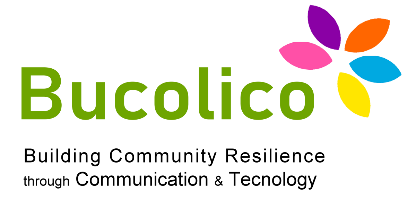 Jednostka 1: Użytkownik i sieć
34 główne problemy z użytecznością i wskazówki, jak je rozwiązać
Słaba treść i swobodna sensacyjność: POZIOM 3

 
Wiele firm na swoich stronach nie ma tendencji do mówienia jasno i prosto. Jest to problem dla użytkowników, z których prawie wszyscy są niecierpliwi, ponieważ 
spędzają mało czasu na każdej stronie.

Jak sprawić, aby strona była lepiej widoczna przez wyszukiwarki?



SEO (Search Engine Optimization): jasne i proste słowa, dlatego więcej
konkretny tekst będzie miał lepszą pozycję w wyszukiwarkach.
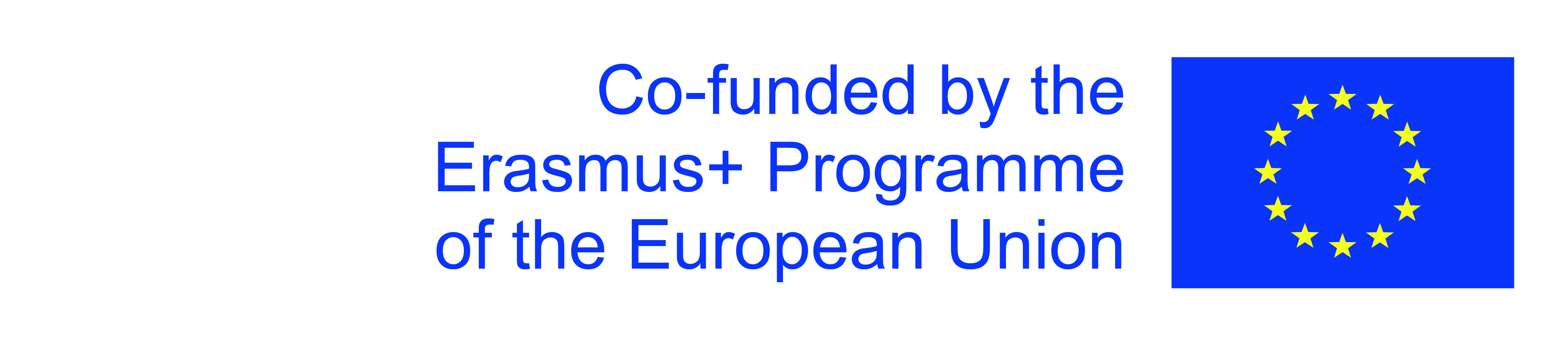 Wsparcie Komisji Europejskiej dla powstania tej publikacji nie oznacza poparcia dla jej treści, które odzwierciedlają jedynie poglądy autorów, a Komisja nie ponosi odpowiedzialności za jakiekolwiek wykorzystanie informacji w niej zawartych.
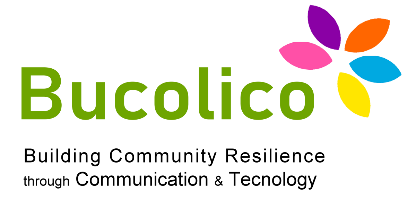 Jednostka 1: Użytkownik i sieć
34 główne problemy z użytecznością i wskazówki, jak je rozwiązać
Bogata treść i brak sensacji: POZIOM 3


Jeśli chodzi o wyszukiwanie informacji: duże bloki tekstu odciągają użytkownika 
od strony, użytkownik musiałby się zbytnio natrudzić, aby osiągnąć cel.


Jak powinny wyglądać teksty internetowe?

Powinny być: krótkie, przystępne, napisane tak, aby można je było raczej skanować 
niż czytać.
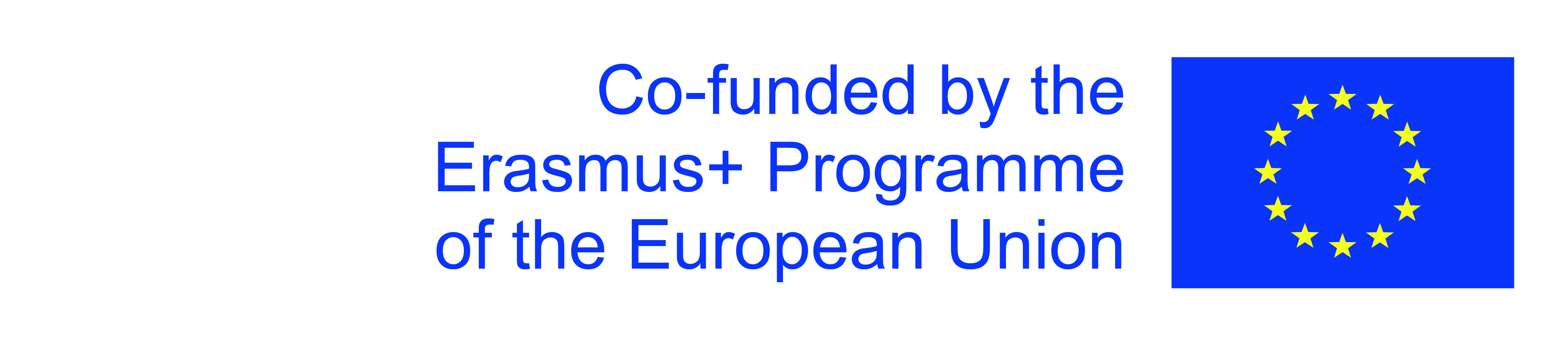 Wsparcie Komisji Europejskiej dla powstania tej publikacji nie oznacza poparcia dla jej treści, które odzwierciedlają jedynie poglądy autorów, a Komisja nie ponosi odpowiedzialności za jakiekolwiek wykorzystanie informacji w niej zawartych.
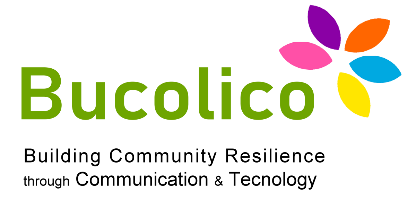 Jednostka 1: Użytkownik i sieć
34 główne problemy z użytecznością i wskazówki, jak je rozwiązać
Ewolucja technologiczna i jej wpływ na użyteczność


Chociaż sieć zmieniła się radykalnie od 1990 roku, wytyczne dotyczące użyteczności 
pozostały niezmienne.

Użyteczność jest problemem ludzkiego zachowania, a ludzie nie ewoluowali 
od dekady.

Z 34 wymienionych problemów z użytecznością, 7 zostało zredukowanych dzięki 
ewolucji: przeglądarki, przepustowości i Internetu.
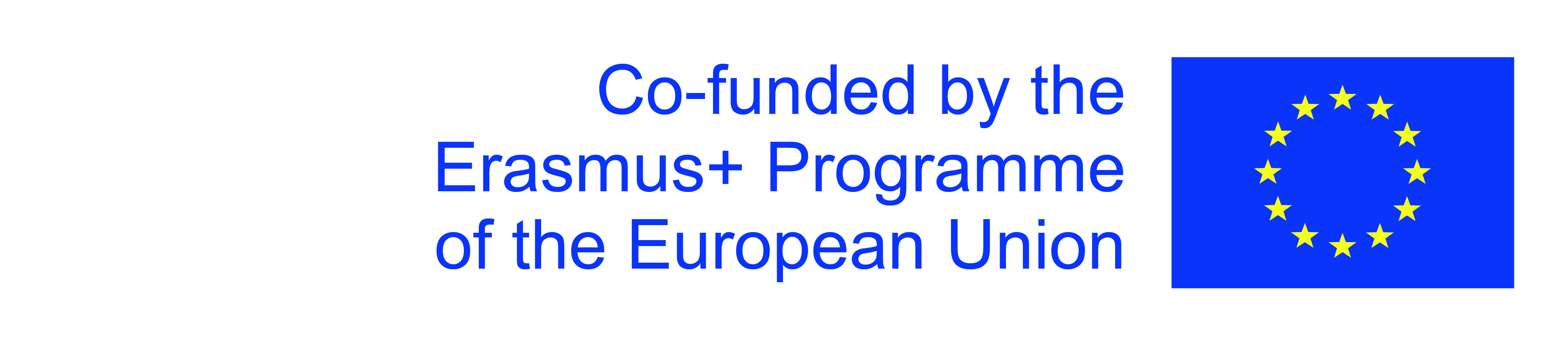 Wsparcie Komisji Europejskiej dla powstania tej publikacji nie oznacza poparcia dla jej treści, które odzwierciedlają jedynie poglądy autorów, a Komisja nie ponosi odpowiedzialności za jakiekolwiek wykorzystanie informacji w niej zawartych.
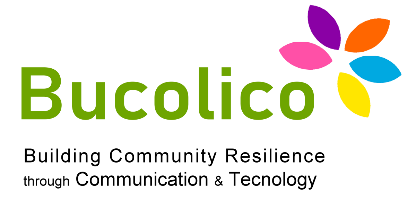 Jednostka 1: Użytkownik i sieć
34 główne problemy z użytecznością i wskazówki, jak je rozwiązać
7 problemów z użytecznością, które zostały znacząco zredukowane:
Długie czasy ładowania (POZIOM 1): Użytkownicy skarżyli się na powolne ładowanie stron, kilka było stron, które były godne 
polecenia dla prędkości.
Frame (LEVEL 1): Zakłócały pracę wyszukiwarek i
nieodzowne przyciski na stronie, takie jak “wstecz”.
Flash (POZIOM 2): wielu projektantów flash uczyniło stronę 
bezużyteczną, ponieważ użytkownik, zamiast podążać tam, 
gdzie chciał na stronie internetowej, musiał podążać za 
prezentacjami przypominającymi telewizję, które nie były interaktywne. 
FLASH: jest środowiskiem programistycznym i powinien być używany do zapewnić funkcjonalność niedostępną na statycznej stronie, a nie próbować urozmaicić stronę.
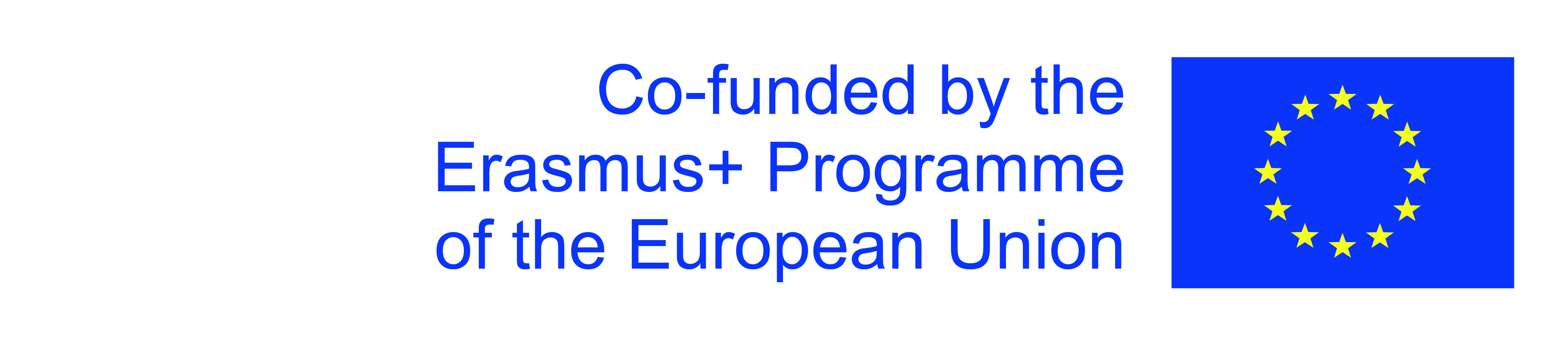 Wsparcie Komisji Europejskiej dla powstania tej publikacji nie oznacza poparcia dla jej treści, które odzwierciedlają jedynie poglądy autorów, a Komisja nie ponosi odpowiedzialności za jakiekolwiek wykorzystanie informacji w niej zawartych.
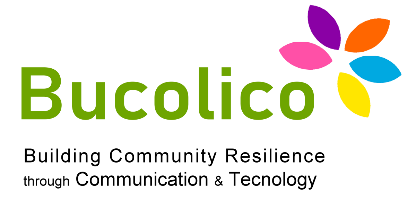 Jednostka 1: Użytkownik i sieć
34 główne problemy z użytecznością i wskazówki, jak je rozwiązać
Wyszukiwanie na stronie z niewielką ilością odpowiednich wyników: POZIOM 2

Wiele stron w przeszłości miało naprawdę słabe możliwości wyszukiwania 
i nie nadawało priorytetu ich wynikom

Nawet dzisiaj, niewiele stron posiada naprawdę wydajną i funkcjonalną wyszukiwarkę zdolną do zaspokojenia potrzeb użytkownika w krótkim czasie.
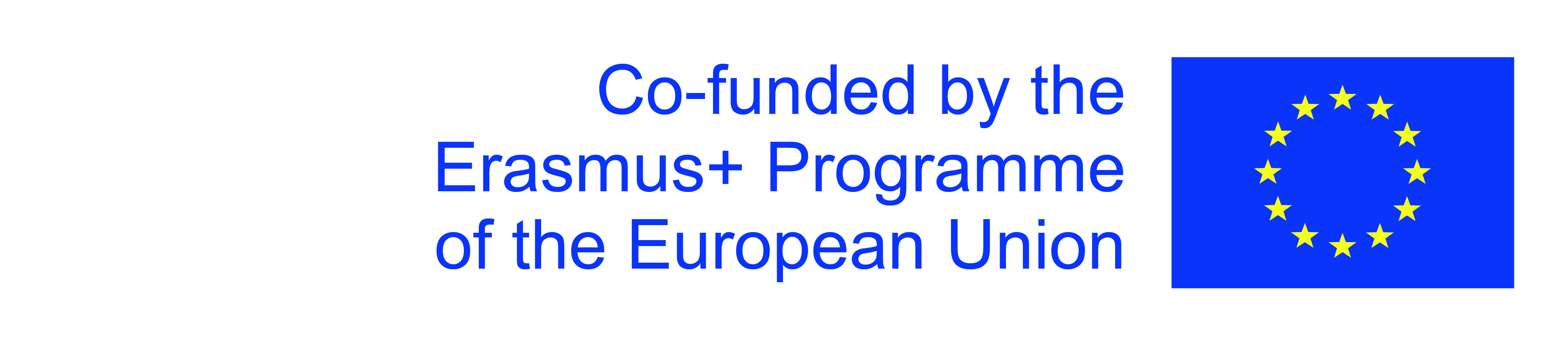 Wsparcie Komisji Europejskiej dla powstania tej publikacji nie oznacza poparcia dla jej treści, które odzwierciedlają jedynie poglądy autorów, a Komisja nie ponosi odpowiedzialności za jakiekolwiek wykorzystanie informacji w niej zawartych.
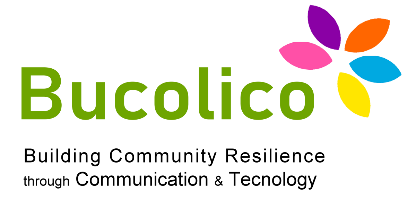 Jednostka 1: Użytkownik i sieć
34 główne problemy z użytecznością i wskazówki, jak je rozwiązać
Multimedia i wideo: POZIOM 3

Wideo i multimedia są dziś akceptowalne z trzech powodów:

Szerokość pasma wzrosła, aby umożliwić przesyłanie wideo.
Jakość filmów uległa poprawie.
Producenci internetowi produkują filmy i nie korzystają z produkcji telewizyjnych, jak to miało miejsce wcześniej.
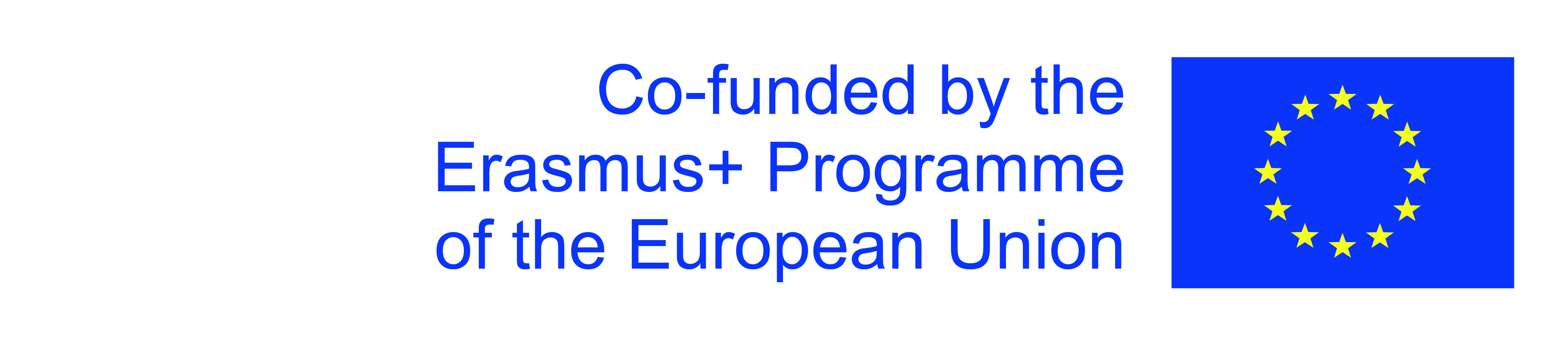 Wsparcie Komisji Europejskiej dla powstania tej publikacji nie oznacza poparcia dla jej treści, które odzwierciedlają jedynie poglądy autorów, a Komisja nie ponosi odpowiedzialności za jakiekolwiek wykorzystanie informacji w niej zawartych.
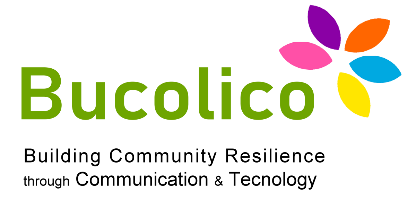 Jednostka 1: Użytkownik i sieć
34 główne problemy z użytecznością i wskazówki, jak je rozwiązać
Zamrożone układy: POZIOM 2

Układ jest zablokowany, gdy informacje w nim zawarte mają stałą szerokość niezależną od okna, które je zajmuje. 

TESTY PRZYDATNOŚCI mówią, że: użytkownicy nie znoszą poziomego przewijania.

Użytkownik oczekuje przewijania w pionie. Jeśli strona może przewijać się zarówno w poziomie jak i w pionie, użytkownik musi poruszać się w dwóch wymiarach, co jest TRUDNE.
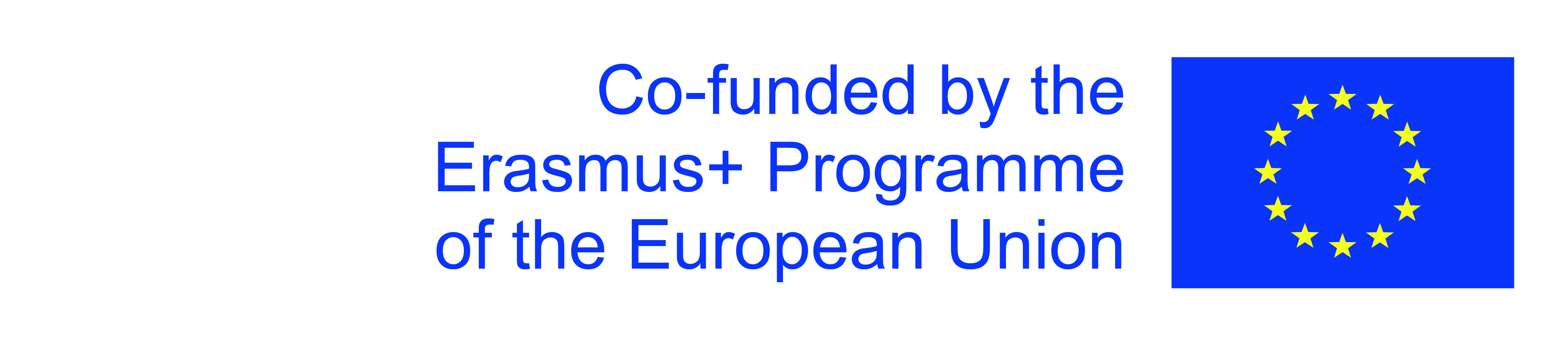 Wsparcie Komisji Europejskiej dla powstania tej publikacji nie oznacza poparcia dla jej treści, które odzwierciedlają jedynie poglądy autorów, a Komisja nie ponosi odpowiedzialności za jakiekolwiek wykorzystanie informacji w niej zawartych.
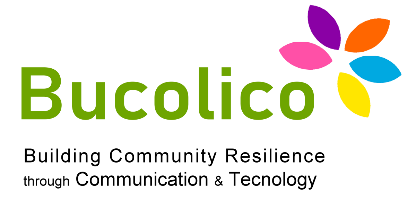 Jednostka 1: Użytkownik i sieć
34 główne problemy z użytecznością i wskazówki, jak je rozwiązać
Zamrożone układy: POZIOM 2

Zablokowane układy generują trudności, ale ich krytyczność spadła z poziomu 3 do 2, ponieważ średnie i duże ekrany rozpowszechniły się wśród użytkowników.

Najbardziej odpowiednią propozycją dla strony internetowej jest "płynny układ", który rozszerza się i kurczy dostosowując się do okna, w którym się znajduje.
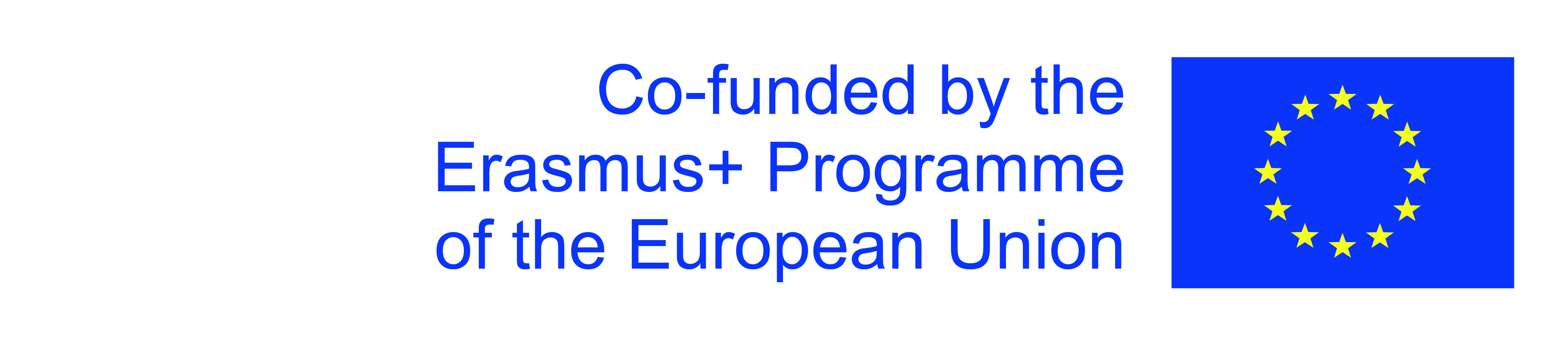 Wsparcie Komisji Europejskiej dla powstania tej publikacji nie oznacza poparcia dla jej treści, które odzwierciedlają jedynie poglądy autorów, a Komisja nie ponosi odpowiedzialności za jakiekolwiek wykorzystanie informacji w niej zawartych.
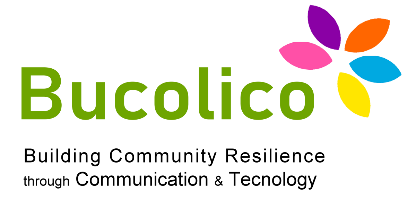 Jednostka 1: Użytkownik i sieć
34 główne problemy z użytecznością i wskazówki, jak je rozwiązać
Niekompatybilność między platformami: POZIOM 2
Nowe przeglądarki są bardziej zgodne ze standardami i dziś rzadko zdarza się, aby strona działała tylko w jednej przeglądarce, a w innej ulegała awarii.
Wraz z pojawieniem się smartfonów konieczne jest dostosowanie stron internetowych do platform mobilnych, które diametralnie różnią się od tych na pc. Platformy mobilne wymagają dedykowanej strony internetowej z uproszczonym doświadczeniem.
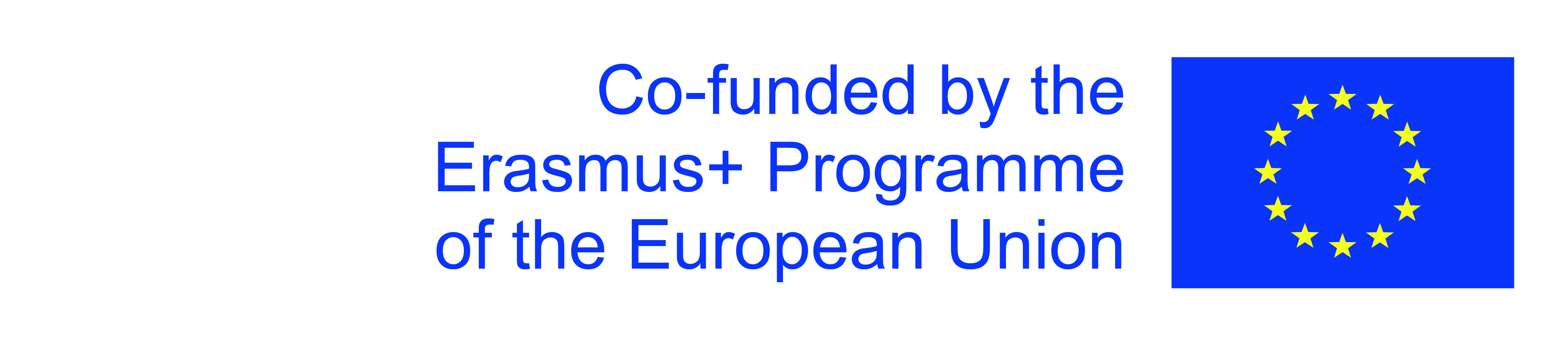 Wsparcie Komisji Europejskiej dla powstania tej publikacji nie oznacza poparcia dla jej treści, które odzwierciedlają jedynie poglądy autorów, a Komisja nie ponosi odpowiedzialności za jakiekolwiek wykorzystanie informacji w niej zawartych.
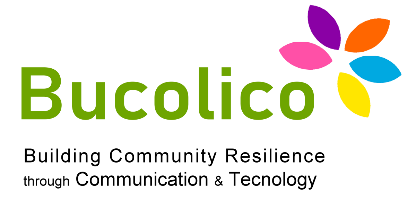 Jednostka 1: Użytkownik i sieć
34 główne problemy z użytecznością i wskazówki, jak je rozwiązać
Jak użytkownik wpływa na użyteczność


Z czasem użytkownik przystosował się do środowiska internetowego i nabył większą umiejętność korzystania ze stron internetowych.


Użytkownik dostosowuje się więc do problemów, które przez lata traciły poziomy w rankingu problemów użyteczności, o którym mowa powyżej.
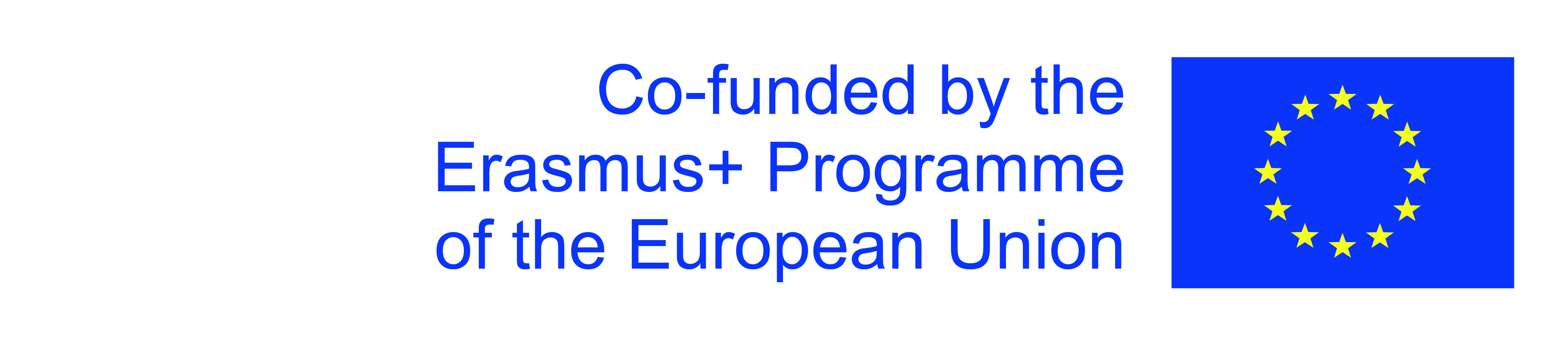 Wsparcie Komisji Europejskiej dla powstania tej publikacji nie oznacza poparcia dla jej treści, które odzwierciedlają jedynie poglądy autorów, a Komisja nie ponosi odpowiedzialności za jakiekolwiek wykorzystanie informacji w niej zawartych.
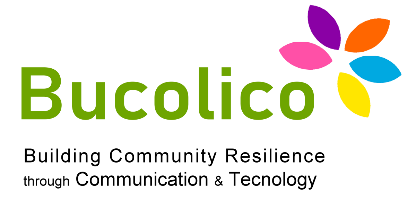 Jednostka 1: Użytkownik i sieć
34 główne problemy z użytecznością i wskazówki, jak je rozwiązać
Niepewna klikalność: POZIOM 1
W przeszłości użytkownik nie rozumiał, gdzie ma kliknąć na ekranie, ponieważ istniały strony z dużą ilością grafiki, a linki były ukryte w obrazach, które nie wskazywały na klikalność. 
Dziś użytkownik przyswoił sobie konwencje klikalności obowiązujące w sieci. wie, czy może kliknąć na kolorowy i podkreślony tekst. Wie też, że może klikać obiekty graficzne, że wyglądają one jak przyciski.
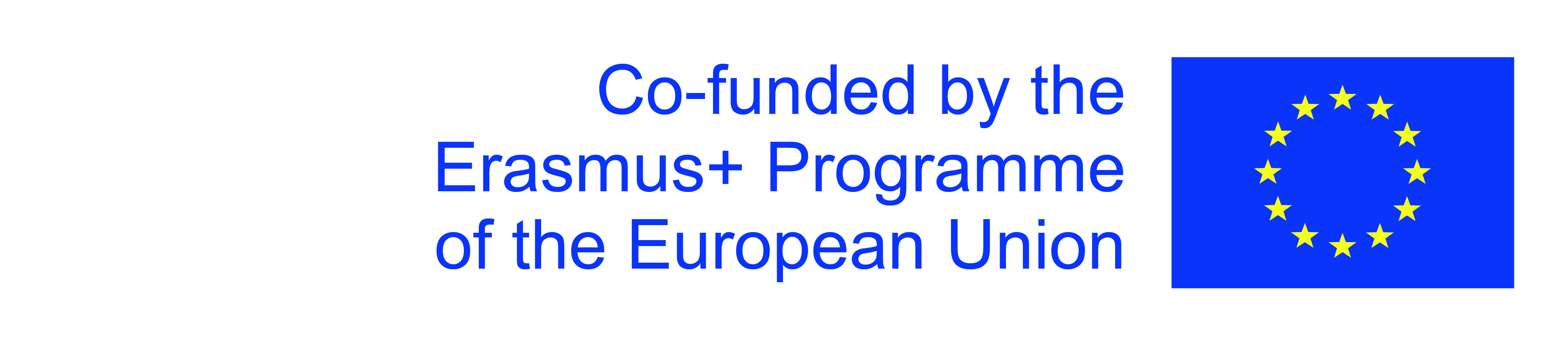 Wsparcie Komisji Europejskiej dla powstania tej publikacji nie oznacza poparcia dla jej treści, które odzwierciedlają jedynie poglądy autorów, a Komisja nie ponosi odpowiedzialności za jakiekolwiek wykorzystanie informacji w niej zawartych.
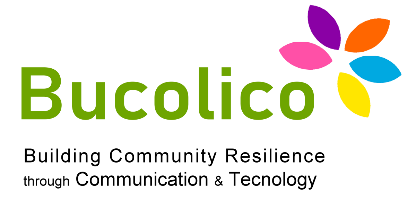 Jednostka 1: Użytkownik i sieć
34 główne problemy z użytecznością i wskazówki, jak je rozwiązać
Przewijanie: POZIOM 2

Użytkownik jest odporny na przewijanie stron internetowych, często sam decyduje gdzie chce przejść bez przewijania zawartości.

Nawet najbardziej doświadczony użytkownik potrzebuje wizualnych wskazówek, aby wiedzieć, że strona jest kontynuowana poza tym, co jest widoczne.

Dlatego też należy zadbać o to, aby projekt witryny nie sugerował stron końcowych tam, gdzie ich nie ma.
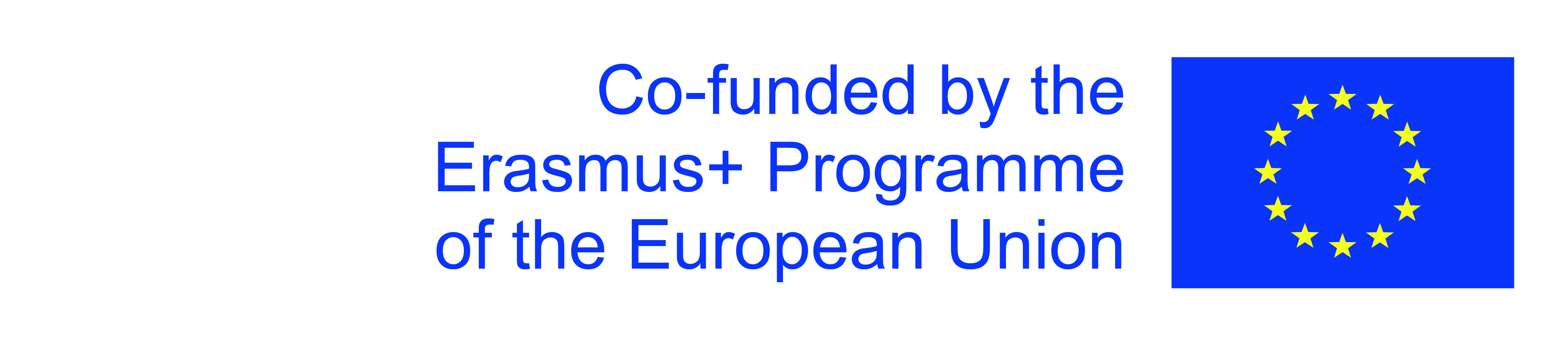 Wsparcie Komisji Europejskiej dla powstania tej publikacji nie oznacza poparcia dla jej treści, które odzwierciedlają jedynie poglądy autorów, a Komisja nie ponosi odpowiedzialności za jakiekolwiek wykorzystanie informacji w niej zawartych.
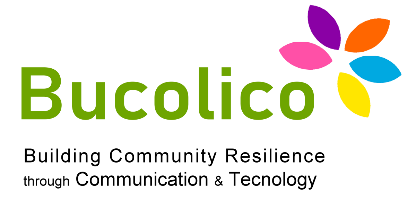 Jednostka 1: Użytkownik i sieć
34 główne problemy z użytecznością i wskazówki, jak je rozwiązać
Rejestracja: POZIOM 1

Kiedy korzystanie z Internetu stało się powszechne, rejestracja w witrynie stanowiła barierę, ponieważ ludzie nie wiedzieli, czy zaufać witrynom i podać im swoje dane osobowe. Obecnie wiele witryn przeprojektowało swoje procesy zakupowe w taki sposób, aby umożliwić użytkownikowi dokonanie zakupu bez rejestracji. 

Użytkownik będzie musiał podać informacje takie jak numer karty, ale uzna to za mniej inwazyjne, ponieważ jest to część sprzedaży.

Strony, które wymagają przedwczesnej rejestracji (a jest ich wiele) tracą wielu klientów.
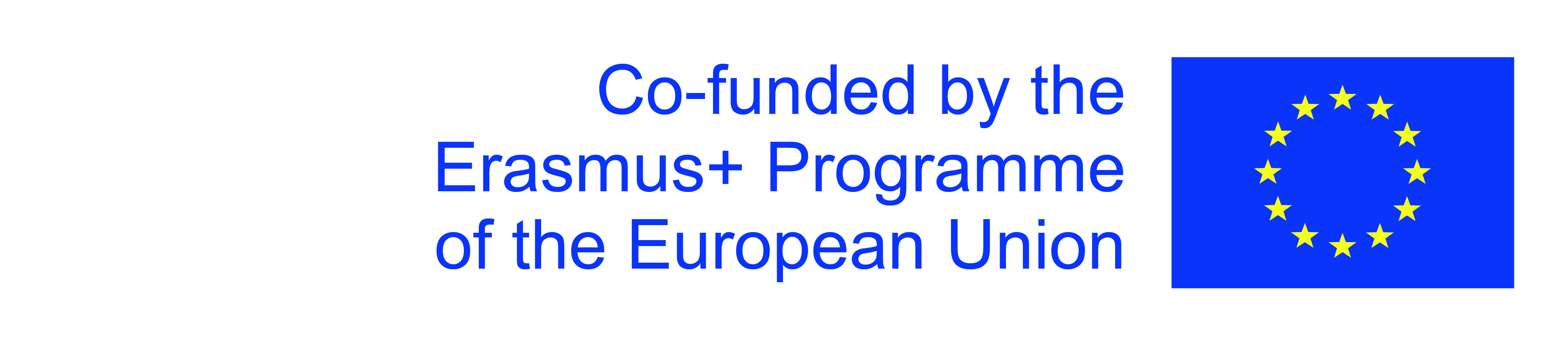 Wsparcie Komisji Europejskiej dla powstania tej publikacji nie oznacza poparcia dla jej treści, które odzwierciedlają jedynie poglądy autorów, a Komisja nie ponosi odpowiedzialności za jakiekolwiek wykorzystanie informacji w niej zawartych.
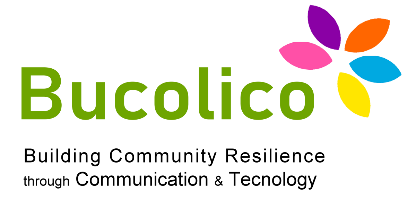 Jednostka 1: Użytkownik i sieć
34 główne problemy z użytecznością i wskazówki, jak je rozwiązać
Skomplikowane URL: POZIOM 2
URL - co to jest? Jest to ciąg znaków, który jednoznacznie identyfikuje adres 
stronę internetową.

Chociaż powodują one problemy z użytecznością i pozycjonowaniem w wyszukiwarkach, pozostają krytycznym problemem.

Większość stron powinna mieć adres URL o długości od 20 do 50 znaków.

Użytkownik-ekspert jest w stanie ręcznie zmodyfikować złożony adres URL, ale zdarza się to bardzo rzadko.
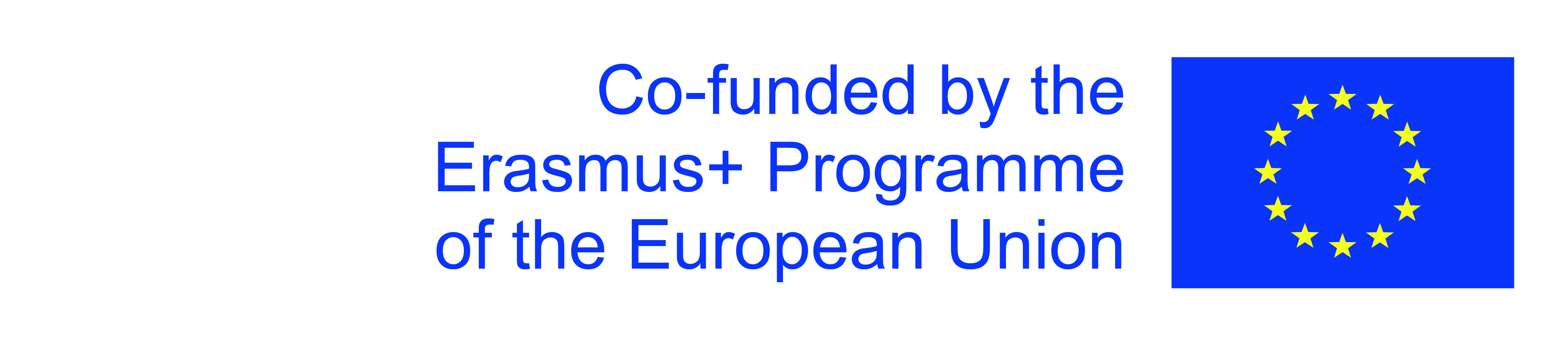 Wsparcie Komisji Europejskiej dla powstania tej publikacji nie oznacza poparcia dla jej treści, które odzwierciedlają jedynie poglądy autorów, a Komisja nie ponosi odpowiedzialności za jakiekolwiek wykorzystanie informacji w niej zawartych.
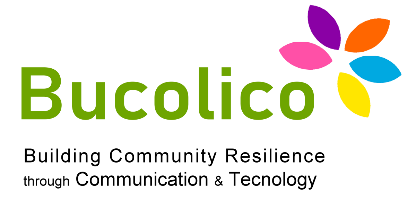 Jednostka 1: Użytkownik i sieć
34 główne problemy z użytecznością i wskazówki, jak je rozwiązać
Menu rozwijane i hierarchiczne: POZIOM 1
Jeszcze kilka lat temu każdy dynamiczny element w sieci wprowadzał użytkowników w zakłopotanie.  Teraz użytkownik przyzwyczaił się do tego, ale hierarchiczne menu, które rozciąga się na zbyt wiele poziomów, stwarza problemy z użytecznością.
PAMIĘTAJ: Użytkownicy z upośledzeniem ruchowym mają większe trudności z kontrolowaniem wskaźnika.
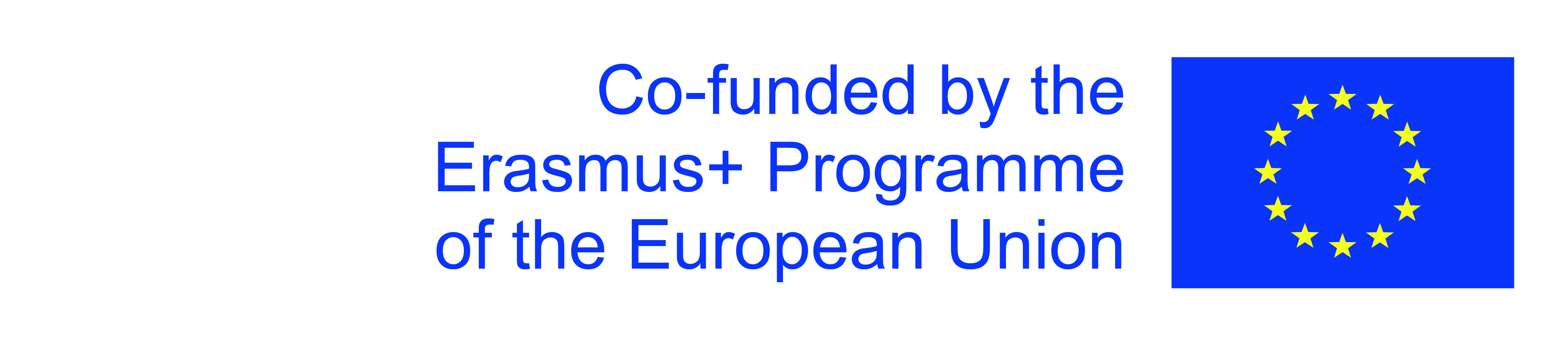 Wsparcie Komisji Europejskiej dla powstania tej publikacji nie oznacza poparcia dla jej treści, które odzwierciedlają jedynie poglądy autorów, a Komisja nie ponosi odpowiedzialności za jakiekolwiek wykorzystanie informacji w niej zawartych.
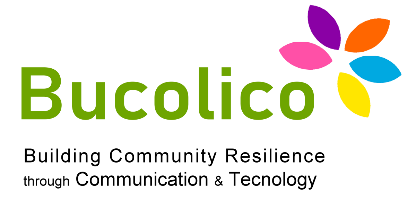 Jednostka 1: Użytkownik i sieć
34 główne problemy z użytecznością i wskazówki, jak je rozwiązać
Samokontrola: Jak projektanci ograniczyli problemy z użytecznością.

Doświadczenie projektantów pozwoliło na ograniczenie 13 problemów związanych z użytecznością.

Jednak zdarza się, że napotyka na niektóre z tych problemów, jeśli projektanci są początkujący.

Na kolejnych slajdach wymienimy te 13 problemów, które z czasem ulegają poprawie
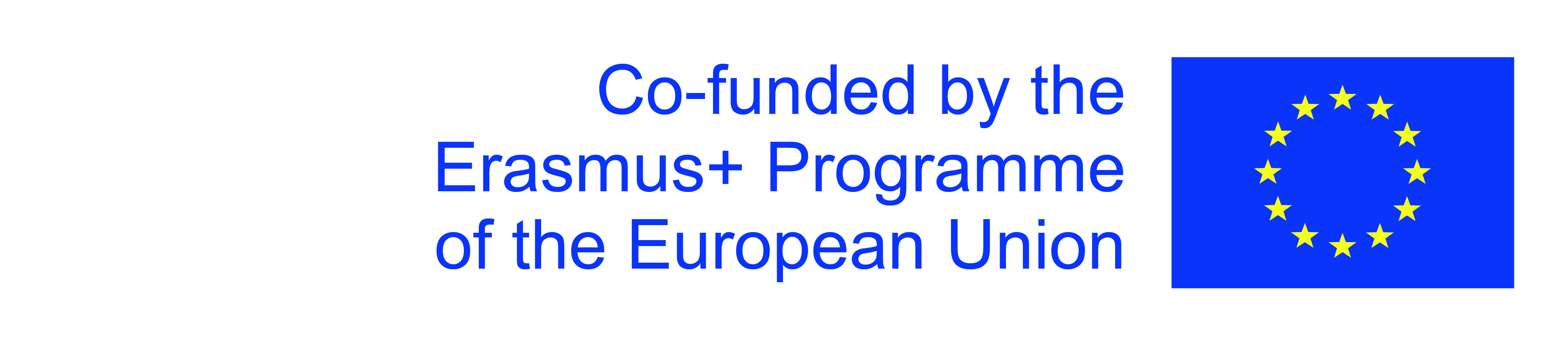 Wsparcie Komisji Europejskiej dla powstania tej publikacji nie oznacza poparcia dla jej treści, które odzwierciedlają jedynie poglądy autorów, a Komisja nie ponosi odpowiedzialności za jakiekolwiek wykorzystanie informacji w niej zawartych.
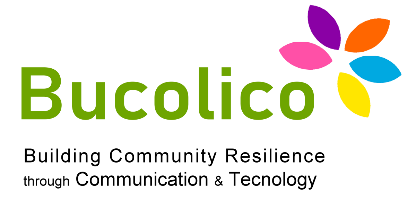 Jednostka 1: Użytkownik i sieć
34 główne problemy z użytecznością i wskazówki, jak je rozwiązać
Plug in (nieautonomiczny program, który interweniuje w celu rozszerzenia funkcji nieobecnych w głównym oprogramowaniu) i najnowocześniejsze technologie: POZIOM 1

Strony, które zmuszały do korzystania z wtyczek lub do aktualizacji oprogramowania straciły wielu klientów.

Do tej pory klienci wiedzą, jak zamknąć okno nie akceptuje.
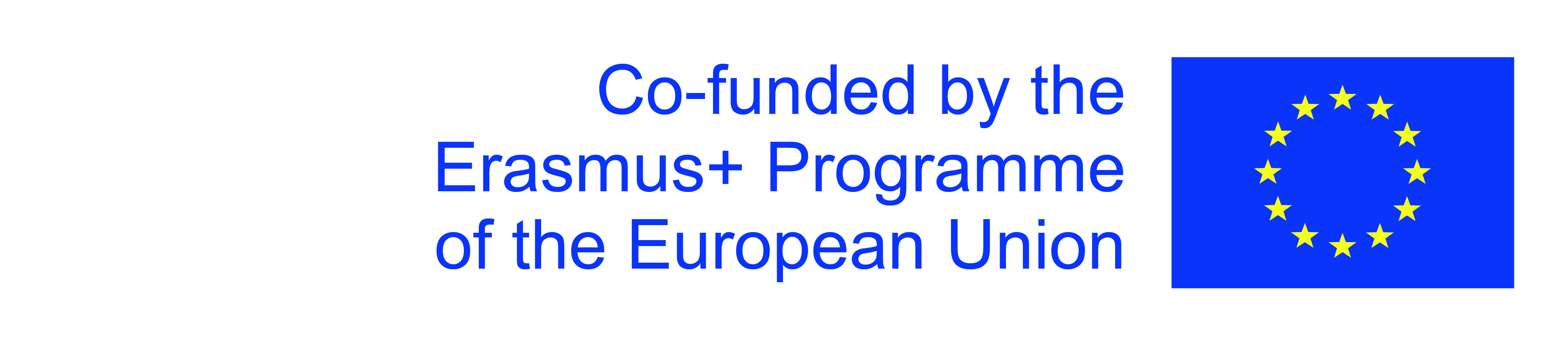 Wsparcie Komisji Europejskiej dla powstania tej publikacji nie oznacza poparcia dla jej treści, które odzwierciedlają jedynie poglądy autorów, a Komisja nie ponosi odpowiedzialności za jakiekolwiek wykorzystanie informacji w niej zawartych.
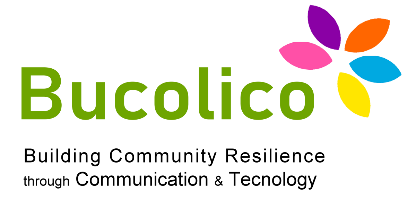 Jednostka 1: Użytkownik i sieć
34 główne problemy z użytecznością i wskazówki, jak je rozwiązać
Interfejs użytkownika 3D: POZIOM 1

Są one problematyczne w użyciu, ponieważ trójwymiarowe obrazy są wyświetlane na dwuwymiarowej powierzchni, ekranie, i sterowane za pomocą dwuwymiarowego narzędzia, myszy.

Większość aplikacji internetowych nie ma z natury potrzeby trójwymiarowości.
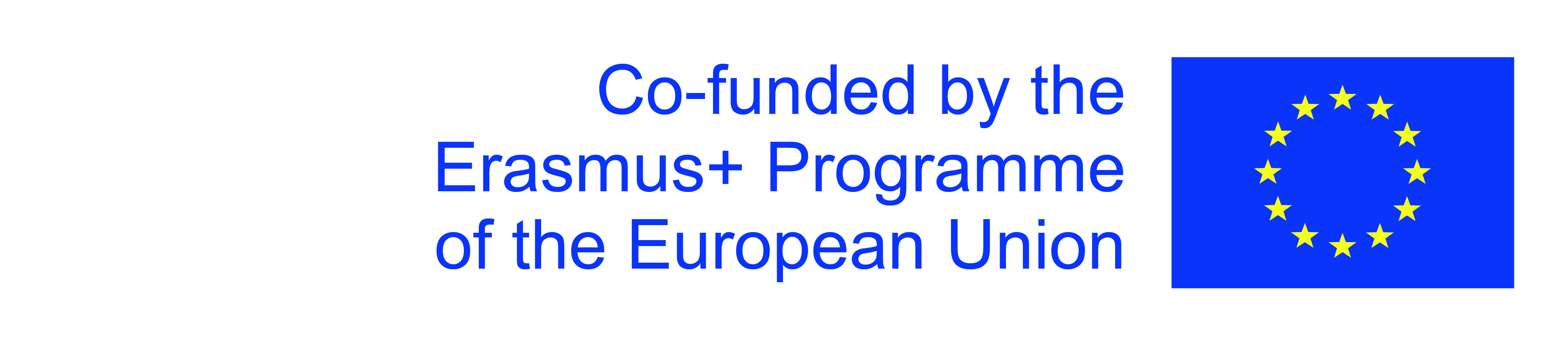 Wsparcie Komisji Europejskiej dla powstania tej publikacji nie oznacza poparcia dla jej treści, które odzwierciedlają jedynie poglądy autorów, a Komisja nie ponosi odpowiedzialności za jakiekolwiek wykorzystanie informacji w niej zawartych.
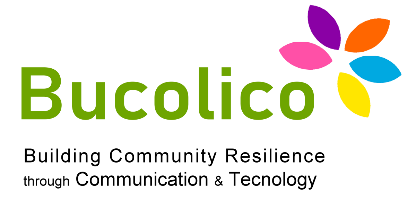 Jednostka 1: Użytkownik i sieć
34 główne problemy z użytecznością i wskazówki, jak je rozwiązać
Wzornictwo barokowe: POZIOM 1

Na szczęście strony z barokowym i hiperbolicznym designem są coraz mniej popularne.

Strony powitalne: POZIOM 1

Strony małych i średnich firm często za bardzo dbają o stronę powitalną, a nie o potrzeby użytkownika.

REZULTAT: użytkownik otrzymuje komunikat, że witryna bardziej dba o wygląd niż o rozwiązanie jego problemów
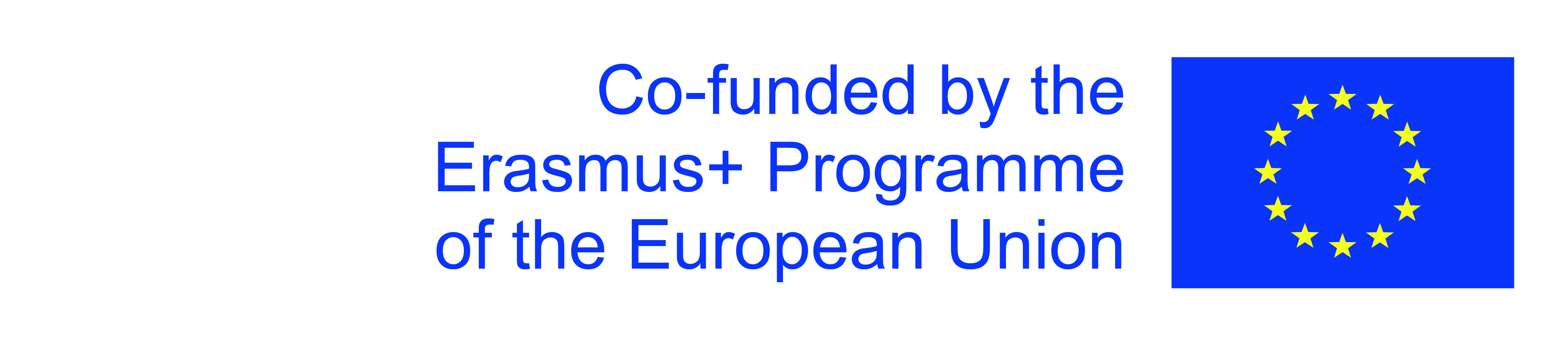 Wsparcie Komisji Europejskiej dla powstania tej publikacji nie oznacza poparcia dla jej treści, które odzwierciedlają jedynie poglądy autorów, a Komisja nie ponosi odpowiedzialności za jakiekolwiek wykorzystanie informacji w niej zawartych.
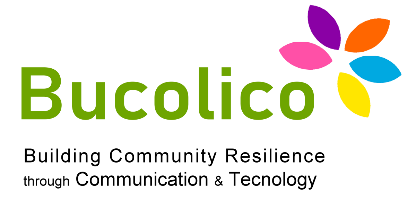 Jednostka 1: Użytkownik i sieć
34 główne problemy z użytecznością i wskazówki, jak je rozwiązać
Ruchoma grafika i płynący tekst: POZIOM 1
Użytkownik uważa, że płynący tekst i animowane obrazy (najczęstszy problem na początku rozwoju sieci) są prawdopodobnie bezużyteczne i dlatego je ignoruje
Często się to potwierdza, ponieważ użytkownik widzi na ekranie przewijający się tekst, który jednak jest reklamą.
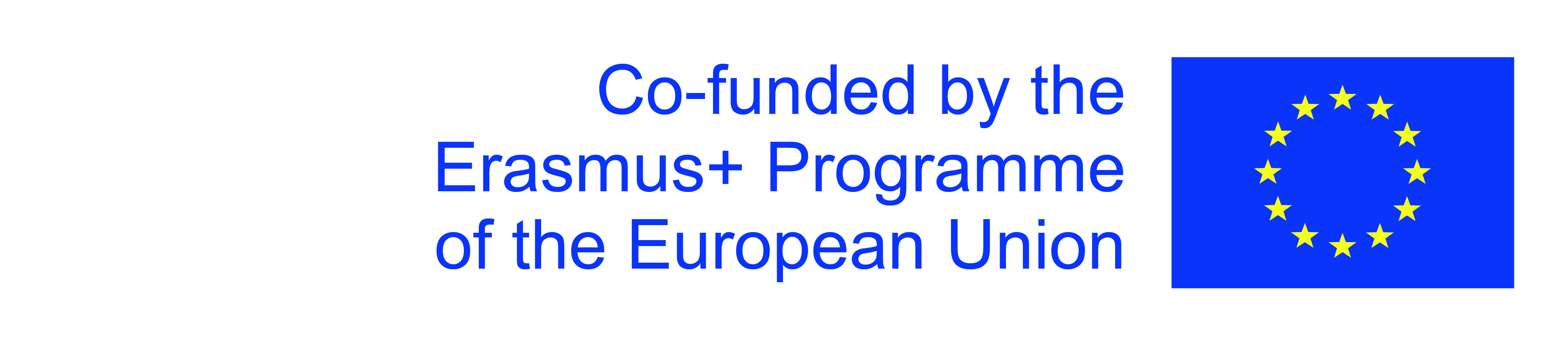 Wsparcie Komisji Europejskiej dla powstania tej publikacji nie oznacza poparcia dla jej treści, które odzwierciedlają jedynie poglądy autorów, a Komisja nie ponosi odpowiedzialności za jakiekolwiek wykorzystanie informacji w niej zawartych.
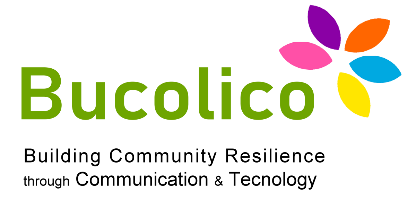 Jednostka 1: Użytkownik i sieć
34 główne problemy z użytecznością i wskazówki, jak je rozwiązać
DIY Interface Controls: POZIOM 2
Użytkownik oczekuje, że każda kontrolka interfejsu będzie zachowywać się zgodnie z tym, do czego została stworzona.
Dlatego konieczne jest, aby projektant strony przestrzegał standardów interfejsów graficznych i stosował kontrolki (takie jak paski przewijania) o tradycyjnym wyglądzie. Dzięki temu użytkownik może w pełni zapoznać się z tym, co oferuje strona.
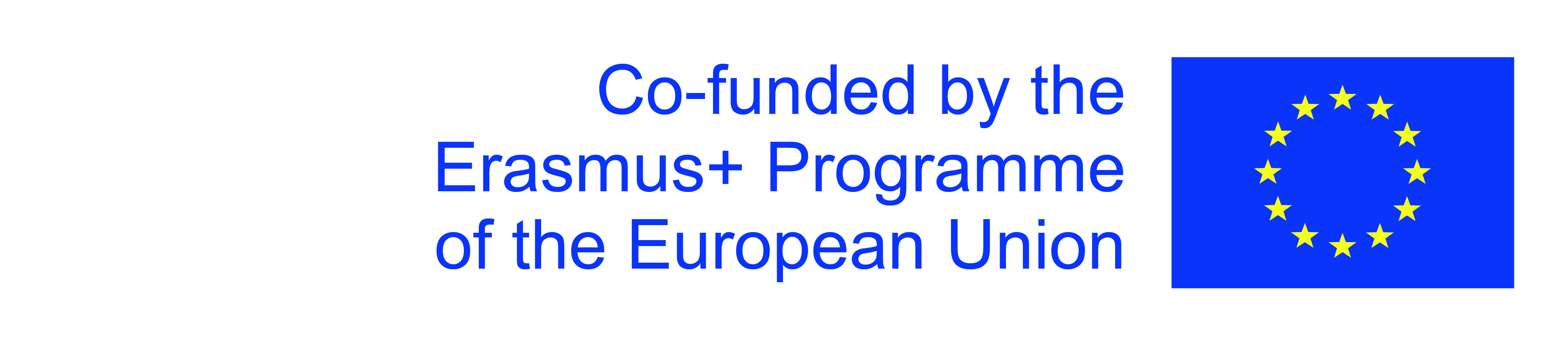 Wsparcie Komisji Europejskiej dla powstania tej publikacji nie oznacza poparcia dla jej treści, które odzwierciedlają jedynie poglądy autorów, a Komisja nie ponosi odpowiedzialności za jakiekolwiek wykorzystanie informacji w niej zawartych.
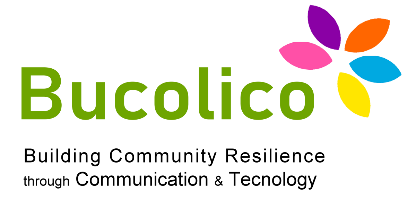 Jednostka 1: Użytkownik i sieć
34 główne problemy z użytecznością i wskazówki, jak je rozwiązać
Nie należy ujawniać, kto jest źródłem informacji: POZIOM 1

Niezwykle ważne jest, aby być rozpoznawalnym, wzbudzać zaufanie i wiarygodność. Aby strona odniosła sukces, użytkownicy muszą wiedzieć, kto za nią stoi, jak jest finansowana i czy jest wiarygodna.

Konieczne jest posiadanie sekcji "O nas", która pozwala użytkownikowi na uzyskanie wszystkich informacji na temat strony i "sprzedawcy" produktu.
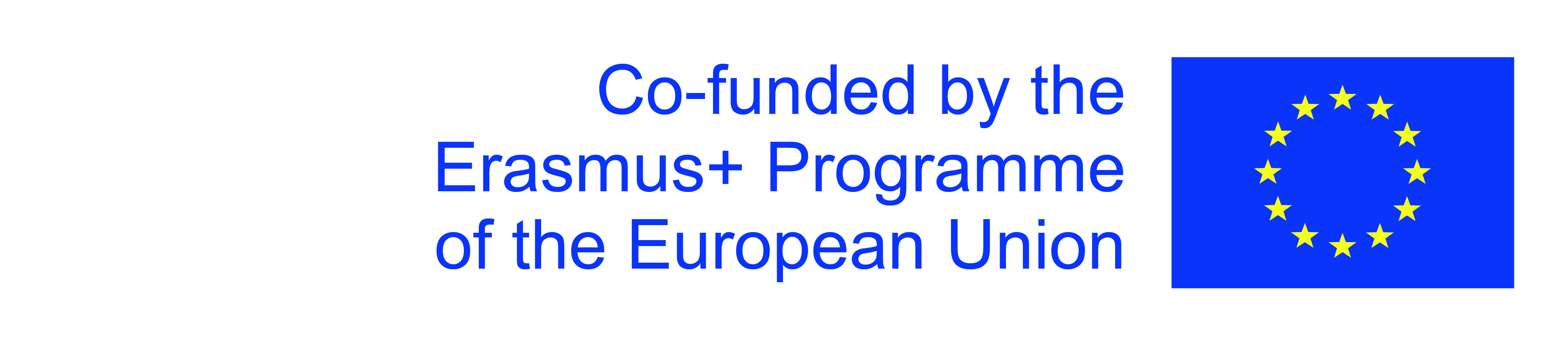 Wsparcie Komisji Europejskiej dla powstania tej publikacji nie oznacza poparcia dla jej treści, które odzwierciedlają jedynie poglądy autorów, a Komisja nie ponosi odpowiedzialności za jakiekolwiek wykorzystanie informacji w niej zawartych.
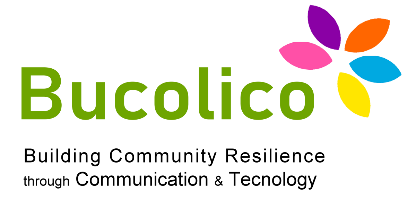 Jednostka 1: Użytkownik i sieć
34 główne problemy z użytecznością i wskazówki, jak je rozwiązać
Wymyślone słowa: POZIOM 1

Kiedy rozwijał się internet, modne było umieszczanie wymyślonych słów na swojej stronie.

Wymyślone słowa zmniejszają użyteczność, ponieważ użytkownicy nie mają pojęcia, co one oznaczają.

Wymyślone słowa frustrują również rankingi wyszukiwarek, ponieważ użytkownik nigdy nie będzie szukał słowa, którego nie zna.
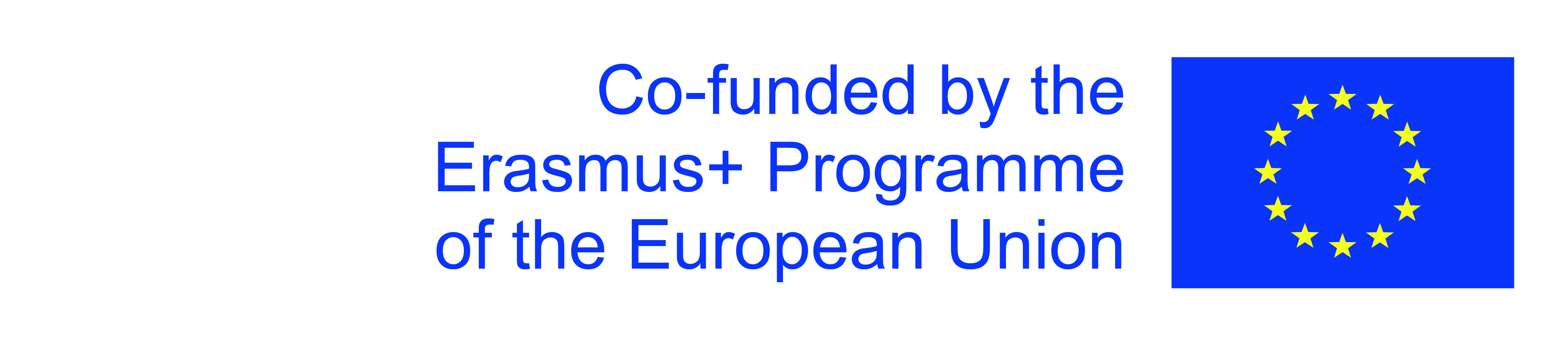 Wsparcie Komisji Europejskiej dla powstania tej publikacji nie oznacza poparcia dla jej treści, które odzwierciedlają jedynie poglądy autorów, a Komisja nie ponosi odpowiedzialności za jakiekolwiek wykorzystanie informacji w niej zawartych.
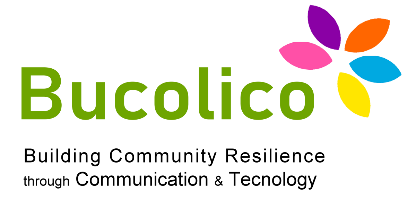 Jednostka 1: Użytkownik i sieć
34 główne problemy z użytecznością i wskazówki, jak je rozwiązać
Treść datowana: POZIOM 2

Problem wysokopoziomowy dla mniejszych stron.

Duże witryny, profesjonalnie zarządzane, starają się, aby wszystkie ważne strony były aktualne.

Całkowicie niespójne strony: POZIOM 2

Firmy od 2000 roku starają się zaprezentować klientowi za pomocą spójnych stron internetowych, które składają się z powiązanych ze sobą podstron.

Jedyny problem pojawia się, gdy firmy mają część strony stworzoną przez
różnych projektantów.
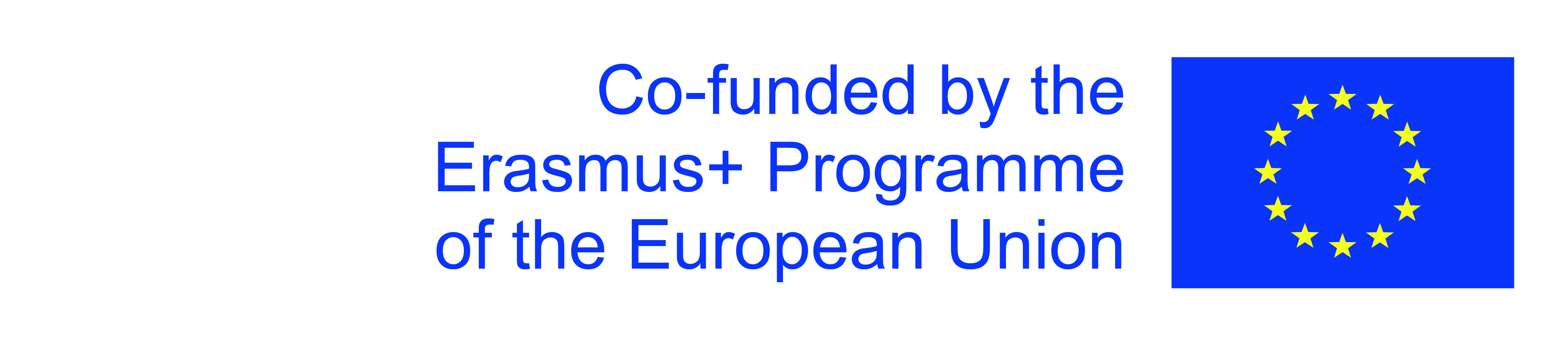 Wsparcie Komisji Europejskiej dla powstania tej publikacji nie oznacza poparcia dla jej treści, które odzwierciedlają jedynie poglądy autorów, a Komisja nie ponosi odpowiedzialności za jakiekolwiek wykorzystanie informacji w niej zawartych.
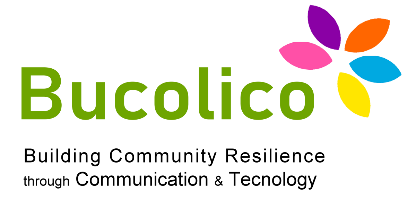 Jednostka 1: Użytkownik i sieć
34 główne problemy z użytecznością i wskazówki, jak je rozwiązać
Przedwczesne prośby o podanie danych osobowych: POZIOM 2

Jeśli strona zbyt szybko staje się natrętna, użytkownik odmawia odpowiedzi na pytania. 

Przed zadawaniem pytań strona musi zbudować swoją wiarygodność.

Niektóre strony błędnie uważają, że wczesne proszenie o dane osobowe jest dobrym chwytem marketingowym. W rzeczywistości, to przeraża użytkownika i powoduje, że opuszcza on stronę.
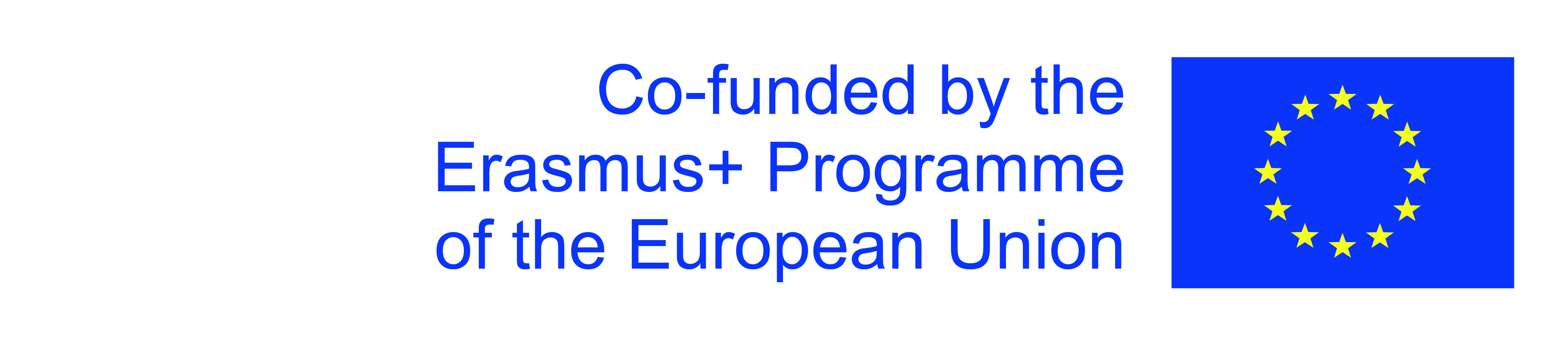 Wsparcie Komisji Europejskiej dla powstania tej publikacji nie oznacza poparcia dla jej treści, które odzwierciedlają jedynie poglądy autorów, a Komisja nie ponosi odpowiedzialności za jakiekolwiek wykorzystanie informacji w niej zawartych.
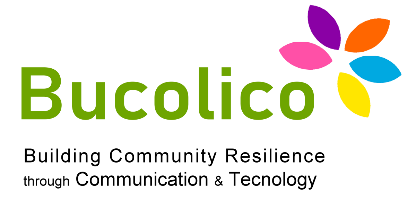 Jednostka 1: Użytkownik i sieć
34 główne problemy z użytecznością i wskazówki, jak je rozwiązać
Wiele miejsc: POZIOM 2 

Często istnieje wiele mikrostron związanych z kampaniami reklamowymi. Wiele. stron tak, ale muszą być powiązane z tą samą witryną.

Strony osierocone: to takie strony, które nie mają żadnych linków i ten, kto na nie trafi, nie może się nigdzie dostać.
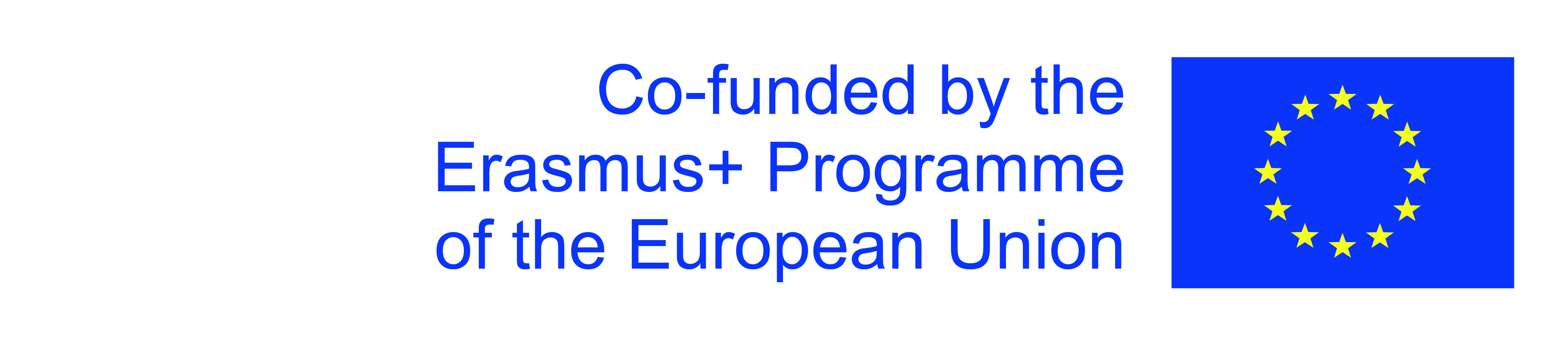 Wsparcie Komisji Europejskiej dla powstania tej publikacji nie oznacza poparcia dla jej treści, które odzwierciedlają jedynie poglądy autorów, a Komisja nie ponosi odpowiedzialności za jakiekolwiek wykorzystanie informacji w niej zawartych.
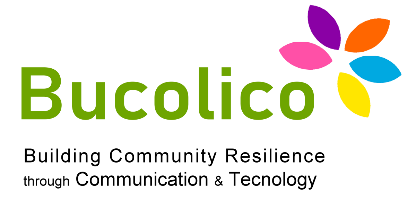 Jednostka 1: Użytkownik i sieć
34 główne problemy z użytecznością i wskazówki, jak je rozwiązać
W sieci użyteczność nie odgrywa dramatycznej roli, ale może zadecydować o tym, czy strona odniesie sukces, czy nie.

Zgodnie z badaniami witryn internetowych, problemy użyteczności zostały sklasyfikowane według poziomów krytyczności:

- Wysoki
- Średni
- Niski
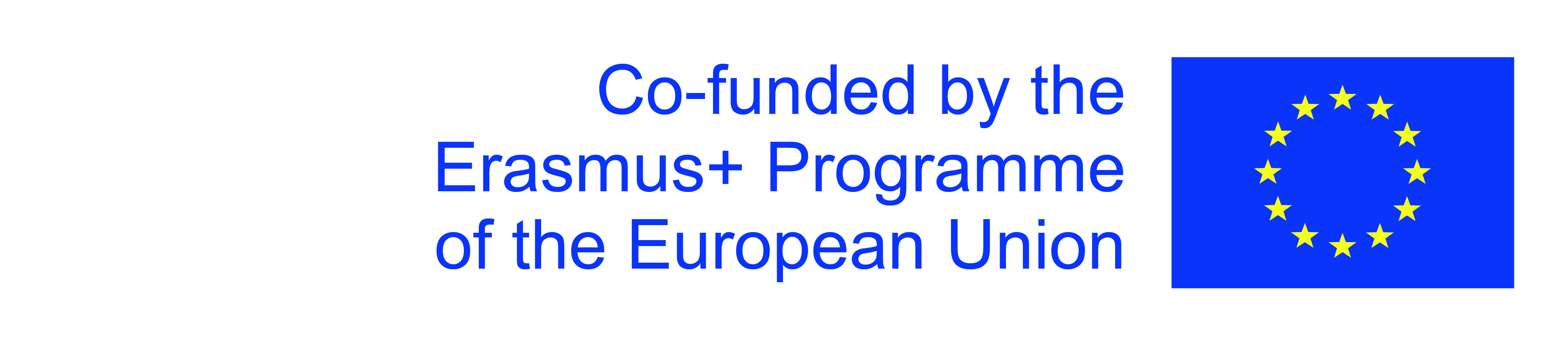 Wsparcie Komisji Europejskiej dla powstania tej publikacji nie oznacza poparcia dla jej treści, które odzwierciedlają jedynie poglądy autorów, a Komisja nie ponosi odpowiedzialności za jakiekolwiek wykorzystanie informacji w niej zawartych.
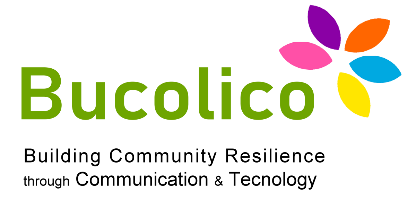 Jednostka 1: Użytkownik i sieć
34 główne problemy z użytecznością i wskazówki, jak je rozwiązać
Wysoki stopień krytyczności: Gdy powoduje niedopuszczalne koszty dla użytkowników oraz/albo utratę biznesu, zarówno uniemożliwiając użytkownikowi korzystanie z witryny, jak i powodując jej porzucenie.
Średni stopień krytyczności: Jeśli powoduje to zamieszanie, frustrację i utratę części biznesu.
Niski stopień krytyczności: Problemy, które denerwują użytkownika, ale żaden z nich nie powoduje ekonomicznego uszkodzenia witryny, jeśli traktować je indywidualnie. Wiele powiązanych problemów o niskiej krytyczności skłania użytkownika do opuszczenia witryny.
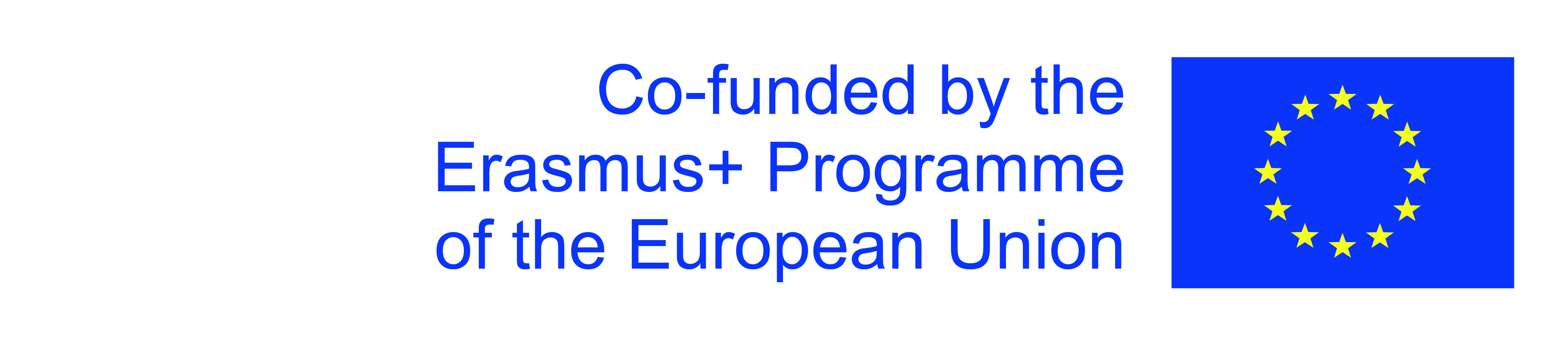 Wsparcie Komisji Europejskiej dla powstania tej publikacji nie oznacza poparcia dla jej treści, które odzwierciedlają jedynie poglądy autorów, a Komisja nie ponosi odpowiedzialności za jakiekolwiek wykorzystanie informacji w niej zawartych.
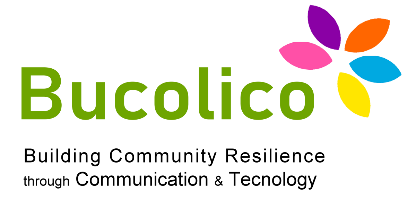 Jednostka 1: Użytkownik i sieć
34 główne problemy z użytecznością i wskazówki, jak je rozwiązać
Od czego zależy krytyczność?
Częstotliwość: jak wielu użytkowników będzie miało ten sam problem 
Wpływ: jeśli powoduje niezauważalną irytację lub utratę godzin pracy, albo użytkownik decyduje się opuścić stronę.
Trwałość: jeśli problem występuje nieregularnie lub regularnie. Teraz użytkownik po napotkaniu problemu, uczy się go unikać.
Pamiętaj: jedna trzecia trudności, jakie użytkownicy napotykają podczas odwiedzania strony, to można przypisać dwóm podstawowym cechom.
BADANIA I DOSTĘPNOŚĆ.
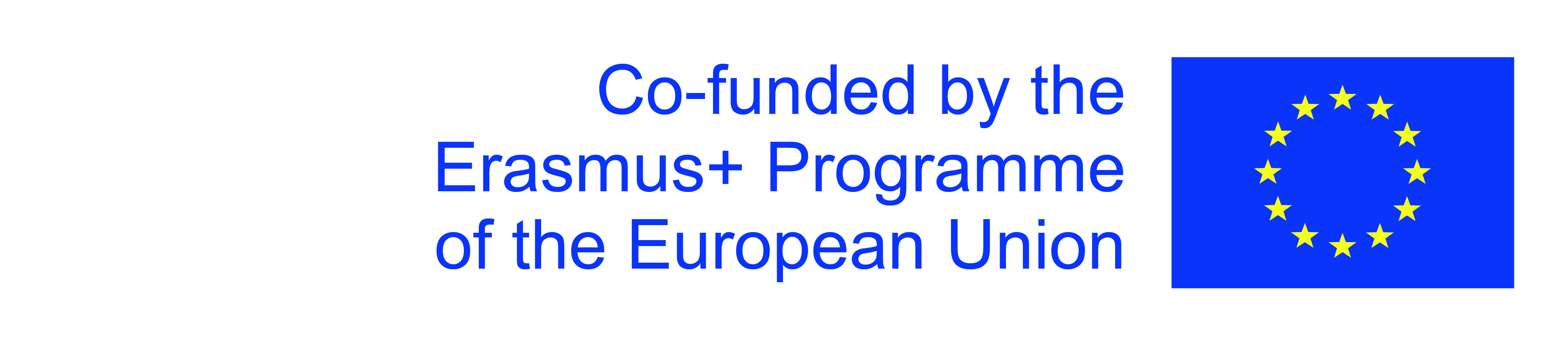 Wsparcie Komisji Europejskiej dla powstania tej publikacji nie oznacza poparcia dla jej treści, które odzwierciedlają jedynie poglądy autorów, a Komisja nie ponosi odpowiedzialności za jakiekolwiek wykorzystanie informacji w niej zawartych.
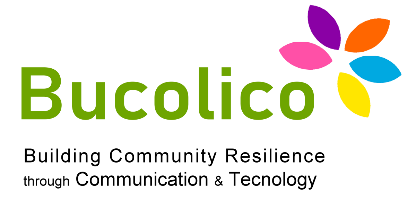 Jednostka 1: Użytkownik i sieć
34 główne problemy z użytecznością i wskazówki, jak je rozwiązać
Co sprawia, że użytkownik się myli?
Istnieją krytyczne kwestie, które użytkownicy są w stanie powstrzymać.

Problem badań i architektury informacji często prowadzi do błędów, ponieważ jeśli użytkownik nie może znaleźć tego, czego szuka, reszta schodzi na dalszy plan.

Słaba czytelność powoduje, że użytkownik opuszcza stronę i nie zauważa informacji.

TRUDNE LUB BRAKUJĄCE INFORMACJE: są przyczyną 19% błędów.
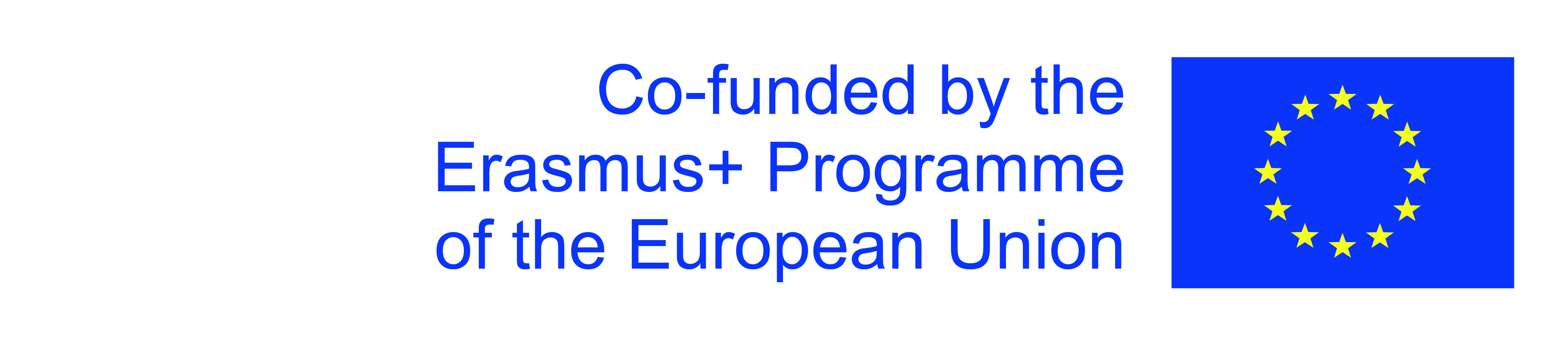 Wsparcie Komisji Europejskiej dla powstania tej publikacji nie oznacza poparcia dla jej treści, które odzwierciedlają jedynie poglądy autorów, a Komisja nie ponosi odpowiedzialności za jakiekolwiek wykorzystanie informacji w niej zawartych.
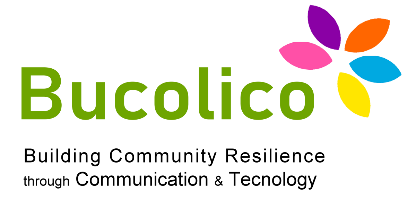 Jednostka 1: Użytkownik i sieć
34 główne problemy z użytecznością i wskazówki, jak je rozwiązać
Czy to wystarczy, aby poradzić sobie z najpoważniejszymi problemami?

Jeśli użytkownik jest stale nękany przez małe problemy na tej samej stronie, skończy się na tym, że nie będzie miał wielkiego zaufania do strony; w rzeczywistości, jeśli małe problemy dają ogólne negatywne wrażenie, użytkownik opuści stronę i nigdy na nią nie wróci.

Ważne jest, aby mieć informacje, których szuka użytkownik i przedstawić je w jasnm języku, aby strona odniosła sukces!
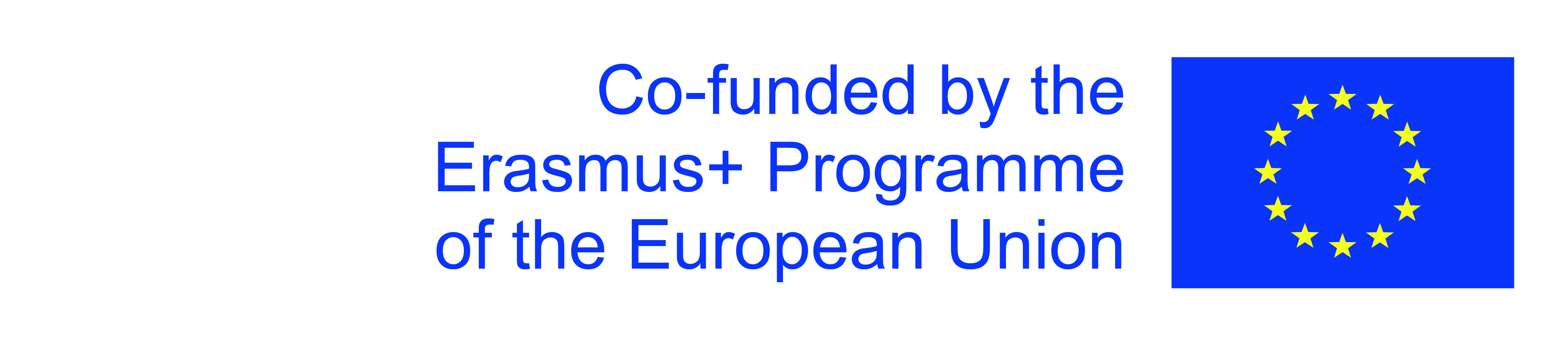 Wsparcie Komisji Europejskiej dla powstania tej publikacji nie oznacza poparcia dla jej treści, które odzwierciedlają jedynie poglądy autorów, a Komisja nie ponosi odpowiedzialności za jakiekolwiek wykorzystanie informacji w niej zawartych.
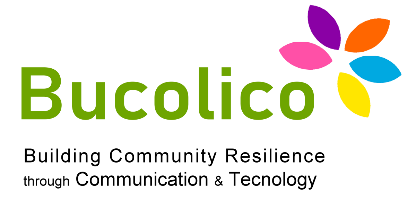 Jednostka 1: Użytkownik i sieć
Czym jest użyteczność, która ma znaczenie?
Badania: główna część aktywności w sieci, zasady, których należy przestrzegać.
Jeśli witryna ma mniej niż 100 stron, może nie być funkcji "szukaj".
Jeśli witryna ma od 100 do 1000 stron, potrzebujesz prostej wyszukiwarki.
Powyżej 1000 stron na stronę konieczne jest zapewnienie jak najlepszego wyszukiwania.
Możesz obejść się bez wyszukiwania, jeśli nie ma podkategorii
SPRAWDŹ CZY: wszystkie listy witryn znajdują się na jednej stronie.
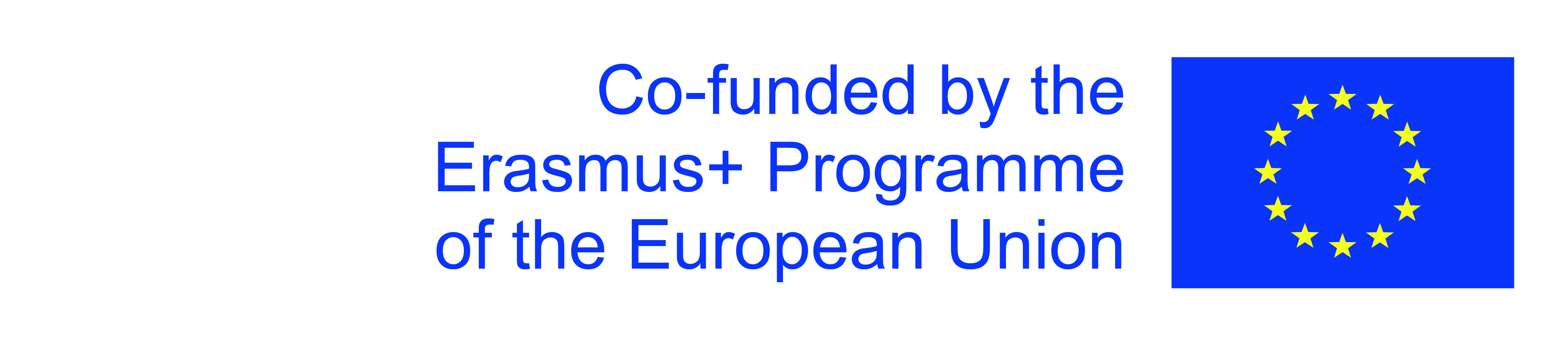 Wsparcie Komisji Europejskiej dla powstania tej publikacji nie oznacza poparcia dla jej treści, które odzwierciedlają jedynie poglądy autorów, a Komisja nie ponosi odpowiedzialności za jakiekolwiek wykorzystanie informacji w niej zawartych.
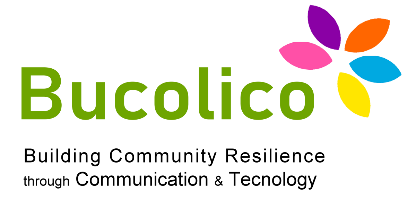 Jednostka 1: Użytkownik i sieć
Czym jest użyteczność, która ma znaczenie?
Dlaczego wyszukiwanie w obrębie strony musi być lepsze niż w sieci ogólnej?
Witryna ma mniej stron do zaindeksowania
Na konkretnej stronie cele użytkownika są jasne
Ten, kto zarządza stroną, wie, jak zidentyfikować najważniejsze części
Wiadomo, które stare i nieaktualne dokumenty mogą trafić na sam dół listy
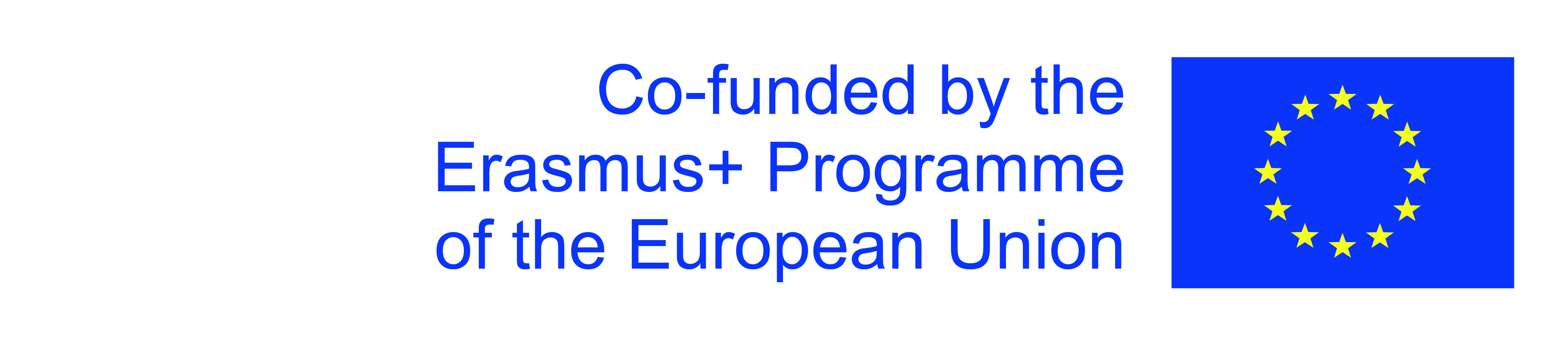 Wsparcie Komisji Europejskiej dla powstania tej publikacji nie oznacza poparcia dla jej treści, które odzwierciedlają jedynie poglądy autorów, a Komisja nie ponosi odpowiedzialności za jakiekolwiek wykorzystanie informacji w niej zawartych.
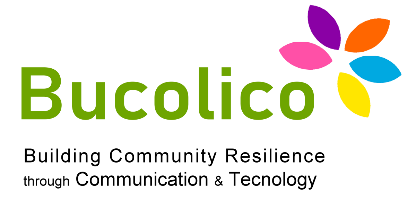 Jednostka 1: Użytkownik i sieć
Czym jest użyteczność, która ma znaczenie?
Dlaczego wyszukiwanie w obrębie strony musi być lepsze niż w sieci ogólnej?
Słownictwo strony jest ograniczone i łatwiej jest znaleźć synonimy i literówki, które pasują do wyszukiwania użytkownika
Silnik wewnętrzny ma więcej informacji o swoich dokumentach 
Informacja na stronie jest kontrolowana, a osoby zarządzające nią mogą ją podsumować w bieżący sposób
Wyszukiwarka strony nie ma konkurentów szukających lepszej pozycji w wynikach
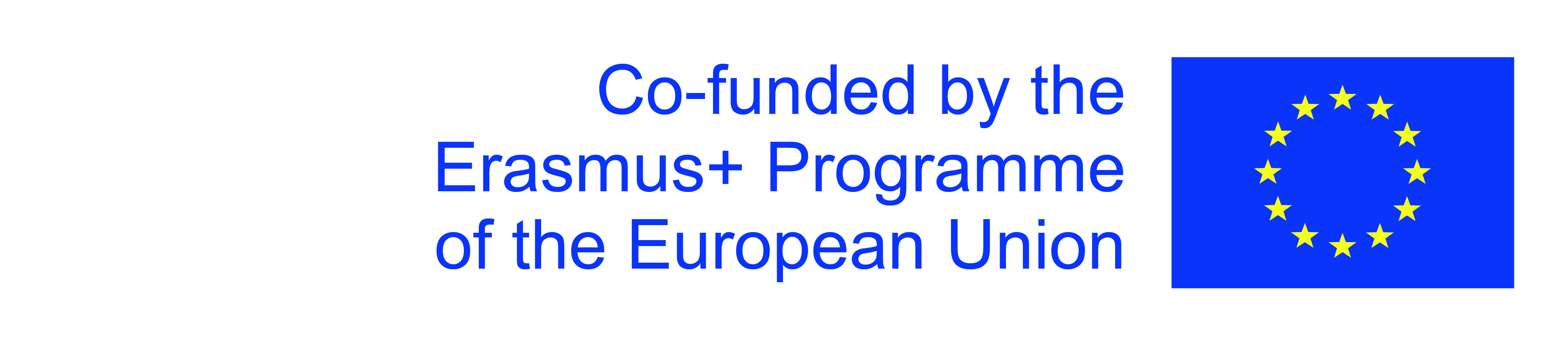 Wsparcie Komisji Europejskiej dla powstania tej publikacji nie oznacza poparcia dla jej treści, które odzwierciedlają jedynie poglądy autorów, a Komisja nie ponosi odpowiedzialności za jakiekolwiek wykorzystanie informacji w niej zawartych.
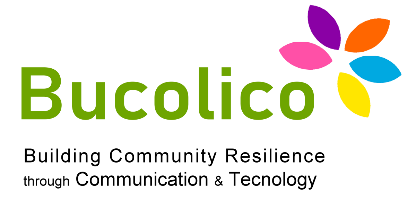 Jednostka 1: Użytkownik i sieć
Czym jest użyteczność, która ma znaczenie?
Jak lepiej wyszukiwać:

Używanie lepszego oprogramowania do wyszukiwania jest warte pieniędzy.

Zaprojektuj interfejs wyszukiwania zgodnie z wytycznymi.

Dostosuj strony tak, aby tytuły rzucały się w oczy już na pierwszy rzut oka.

Wytyczne “web usability” wyjaśniają, jak zaprojektować dobrą funkcję wyszukiwania, która odpowiada oczekiwaniom użytkownika.
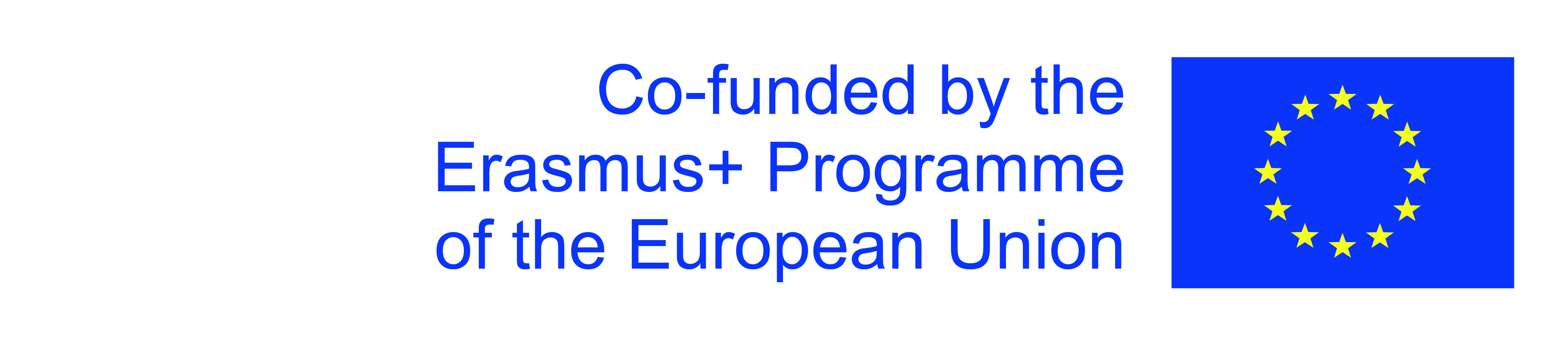 Wsparcie Komisji Europejskiej dla powstania tej publikacji nie oznacza poparcia dla jej treści, które odzwierciedlają jedynie poglądy autorów, a Komisja nie ponosi odpowiedzialności za jakiekolwiek wykorzystanie informacji w niej zawartych.
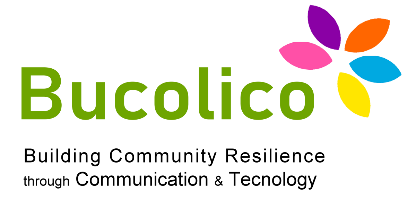 Jednostka 1: Użytkownik i sieć
Czym jest użyteczność, która ma znaczenie?
Przycisk "szukaj".

Interfejs wyszukiwania powinien pojawić się w prawym górnym rogu, ponieważ to właśnie tam użytkownik go szuka.

Powinna być na każdej stronie serwisu, ponieważ nie można przewidzieć, kiedy użytkownik się zgubi i gdzie to nastąpi.

Często użytkownik korzysta z wyszukiwania we wszystkich kategoriach, aby ocenić szerokość wyników: zawężając wyszukiwanie ryzykuje, że straci interesujące go wyniki.
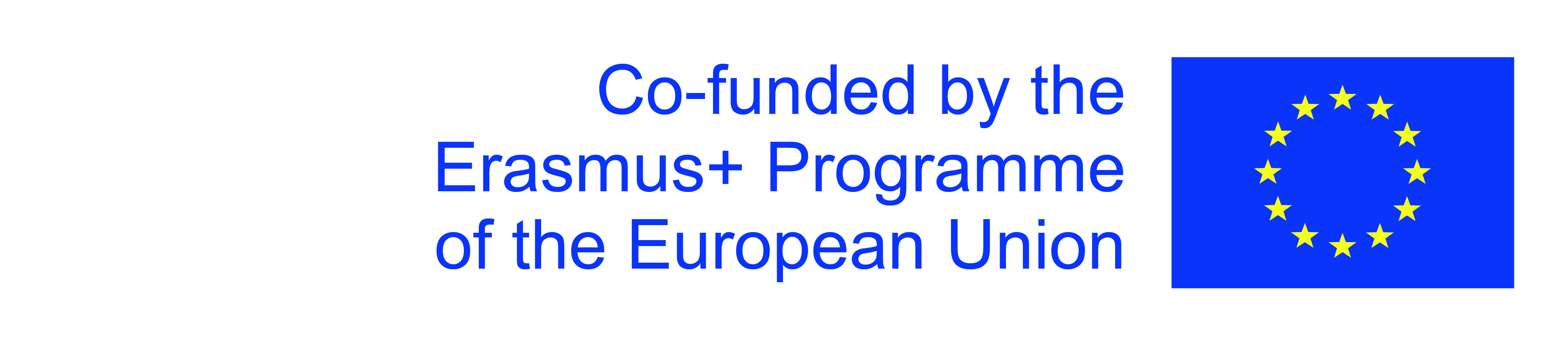 Wsparcie Komisji Europejskiej dla powstania tej publikacji nie oznacza poparcia dla jej treści, które odzwierciedlają jedynie poglądy autorów, a Komisja nie ponosi odpowiedzialności za jakiekolwiek wykorzystanie informacji w niej zawartych.
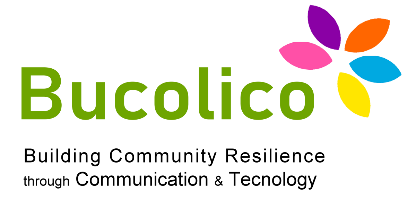 Jednostka 1: Użytkownik i sieć
Czym jest użyteczność, która ma znaczenie?
Długość zapytania i pola wyszukiwania

Dłuższe pole wyszukiwania jest lepsze z dwóch powodów:

Zachęca to użytkownika do dłuższych poszukiwań, co daje bardziej precyzyjne i. tym samym bardziej użyteczne wyniki.
Kiedy użytkownik czyta wszystko, co pisze, popełnia mniej literówek i błędów. 

Zalecamy 27 znakowe pole wyszukiwania, wystarczająco duże, aby pomieścić 90% zapytań bez przewijania tekstu.
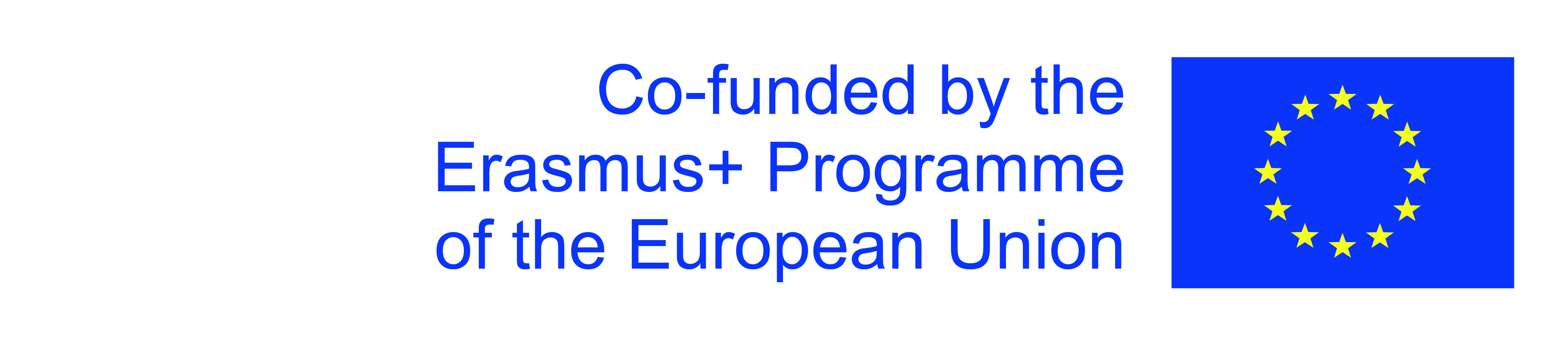 Wsparcie Komisji Europejskiej dla powstania tej publikacji nie oznacza poparcia dla jej treści, które odzwierciedlają jedynie poglądy autorów, a Komisja nie ponosi odpowiedzialności za jakiekolwiek wykorzystanie informacji w niej zawartych.
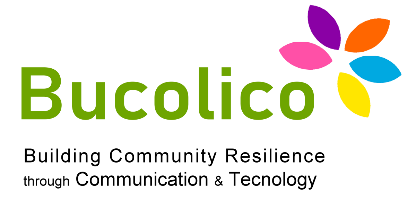 Jednostka 1: Użytkownik i sieć
Czym jest użyteczność, która ma znaczenie?
WYSZUKIWANIE ZAAWANSOWANE
Wyszukiwanie zaawansowane powinno być unikane, ponieważ niewielu użytkowników potrafi z niego korzystać, I prawie zawsze prowadzi to do kolejnych problemów, niż jest w stanie rozwiązać.
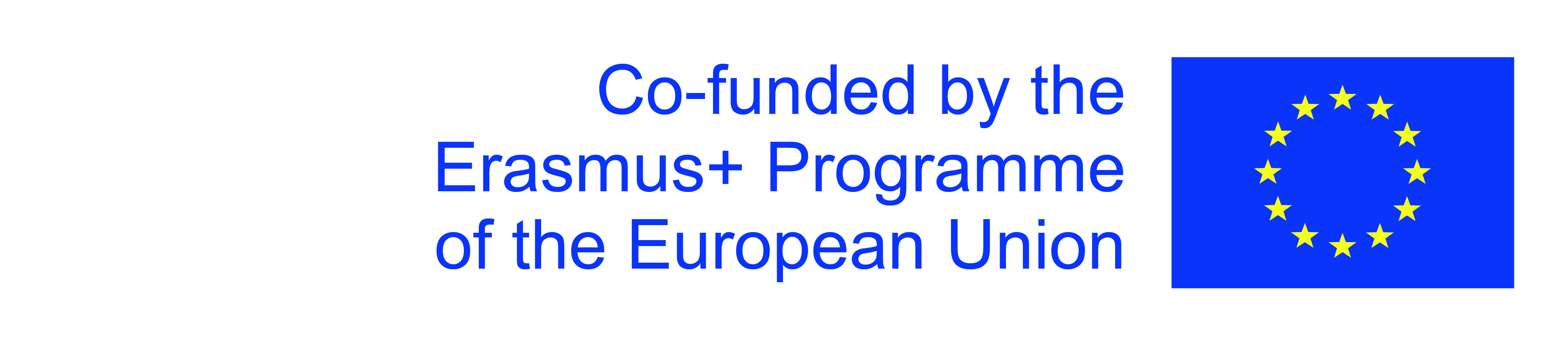 Wsparcie Komisji Europejskiej dla powstania tej publikacji nie oznacza poparcia dla jej treści, które odzwierciedlają jedynie poglądy autorów, a Komisja nie ponosi odpowiedzialności za jakiekolwiek wykorzystanie informacji w niej zawartych.
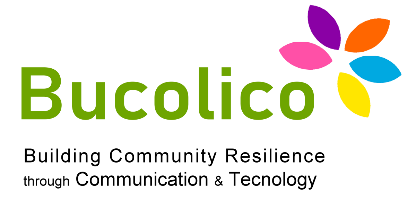 Jednostka 1: Użytkownik i sieć
Czym jest użyteczność, która ma znaczenie?
Wyszukiwanie kontekstowe: 

Wyszukiwanie ograniczone do danego kontekstu. Jest to przydatne, gdy użytkownicy chcą uzyskać wyniki tylko z określonego obszaru.

Może to być niebezpieczne, ponieważ: Użytkownicy mogą nie rozumieć, że większość wyników jest. filtrowana.

Ponadto użytkownik może myśleć, że to, czego szuka, znajduje się w części serwisu, nie może tego znaleźć w wyszukiwaniu kontekstowym, mimo że serwis ma bogatą ofertę w tym zakresie.
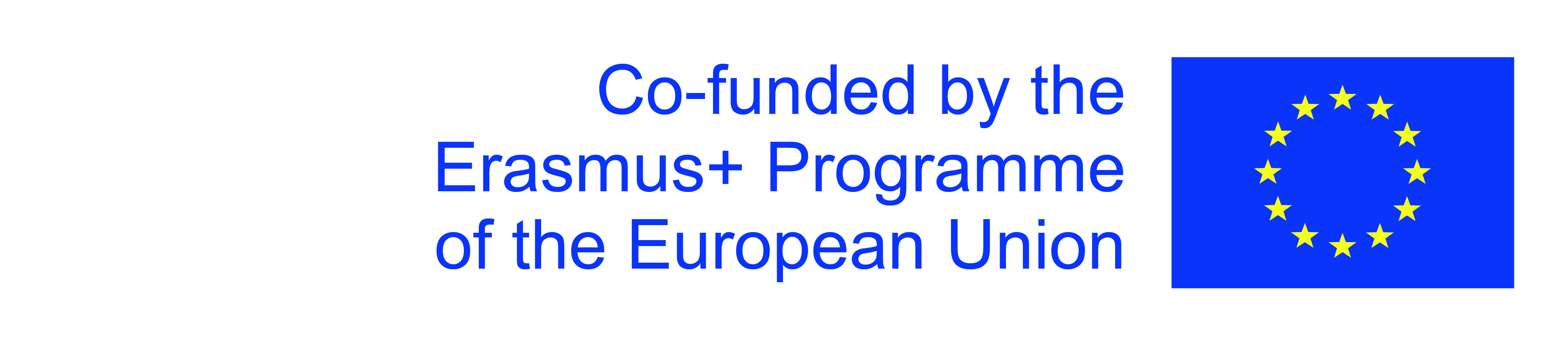 Wsparcie Komisji Europejskiej dla powstania tej publikacji nie oznacza poparcia dla jej treści, które odzwierciedlają jedynie poglądy autorów, a Komisja nie ponosi odpowiedzialności za jakiekolwiek wykorzystanie informacji w niej zawartych.
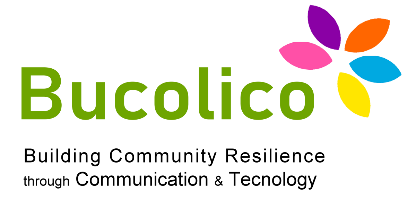 Jednostka 1: Użytkownik i sieć
Jaka jest jego użyteczność?
Wyszukiwanie kontekstowe: 

Wyszukiwanie ograniczone do danego kontekstu. Jest to przydatne, gdy użytkownicy chcą uzyskać wyniki tylko z określonego obszaru.

Może to być niebezpieczne, ponieważ: Użytkownicy mogą nie rozumieć, że większość wyników jest filtrowana.

Ponadto użytkownik może myśleć, że to, czego szuka, znajduje się w części serwisu, nie może tego znaleźć w wyszukiwaniu kontekstowym, mimo że serwis ma bogatą ofertę w tym zakresie.
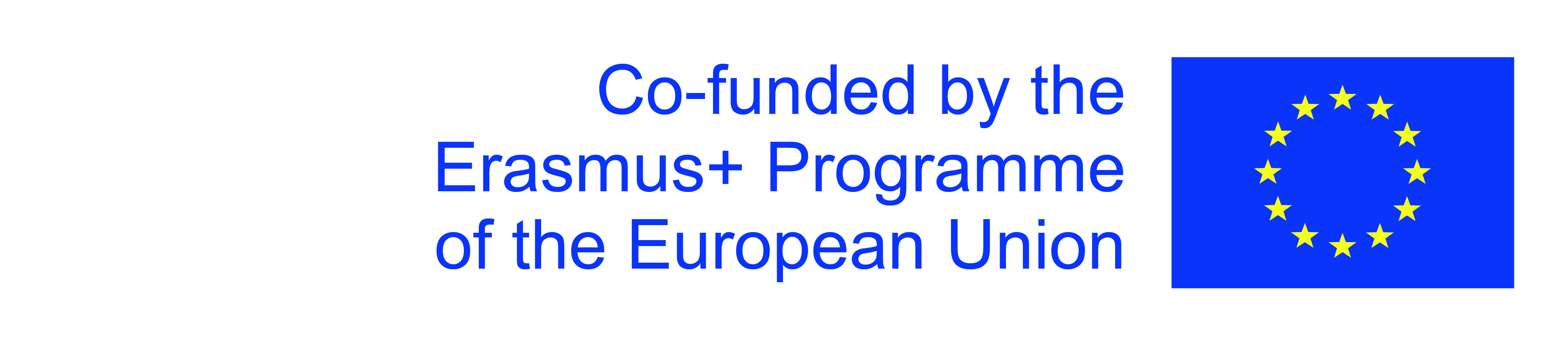 Wsparcie Komisji Europejskiej dla powstania tej publikacji nie oznacza poparcia dla jej treści, które odzwierciedlają jedynie poglądy autorów, a Komisja nie ponosi odpowiedzialności za jakiekolwiek wykorzystanie informacji w niej zawartych.
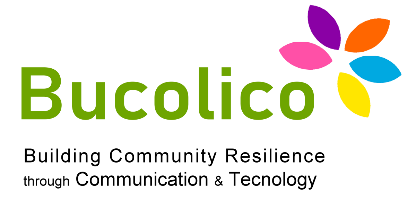 Jednostka 1: Użytkownik i sieć
Jaka jest jego użyteczność?
Best Bet: te strony, które mogą być nominowane jako najlepszy wynik dla określonych zapytań.

Nie ma sposobu, aby powiedzieć zewnętrznej wyszukiwarce, które strony Twojej witryny są najważniejsze dla każdego zapytania.

Ale dla każdego silnika strony i dla najważniejszych zapytań można stworzyć listę posortowanych wyników zwaną Best Bet.

To musi:
Reaguj na marki lub nazwy produktów
Odpowiedź na numery katalogowe lub kody
Reaguj na nazwy kategorii
Odpowiedź na nazwiska kluczowych członków kadry kierowniczej lub personelu
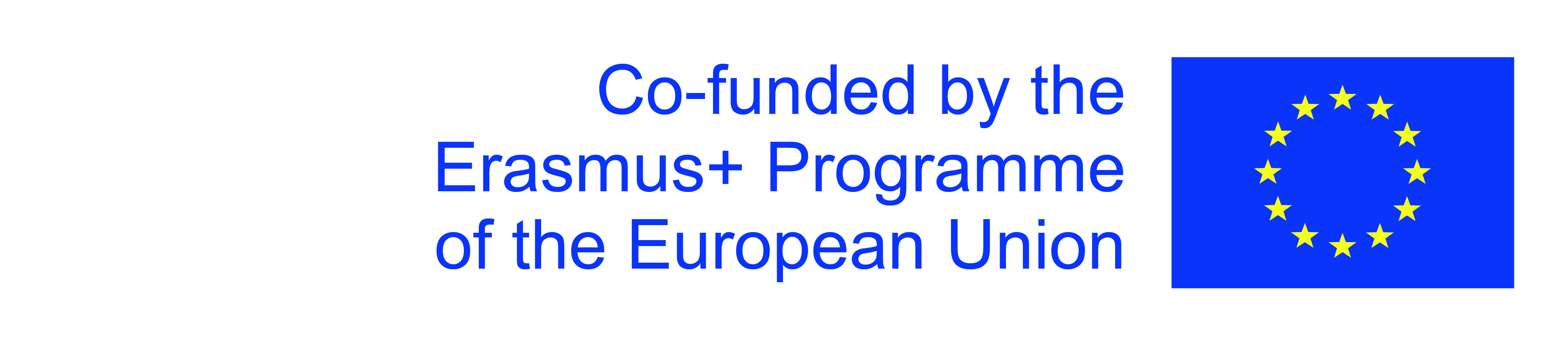 Wsparcie Komisji Europejskiej dla powstania tej publikacji nie oznacza poparcia dla jej treści, które odzwierciedlają jedynie poglądy autorów, a Komisja nie ponosi odpowiedzialności za jakiekolwiek wykorzystanie informacji w niej zawartych.
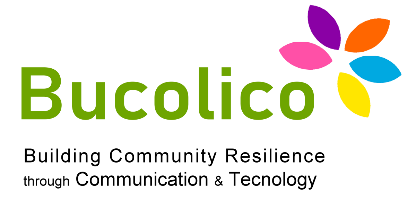 Jednostka 1: Użytkownik i sieć
Czym jest użyteczność, która ma znaczenie?
Sortowanie SERP:

Serp jest zazwyczaj sortowany według trafności.

Daj użytkownikom możliwość sortowania odpowiedzi według atrybutów (cena, data, itp.) może to być przydatne.

Wskazane jest, aby dać możliwość wyboru, czy chcemy zamawiać w sposób ROSNĄCY czy MALEJĄCY.
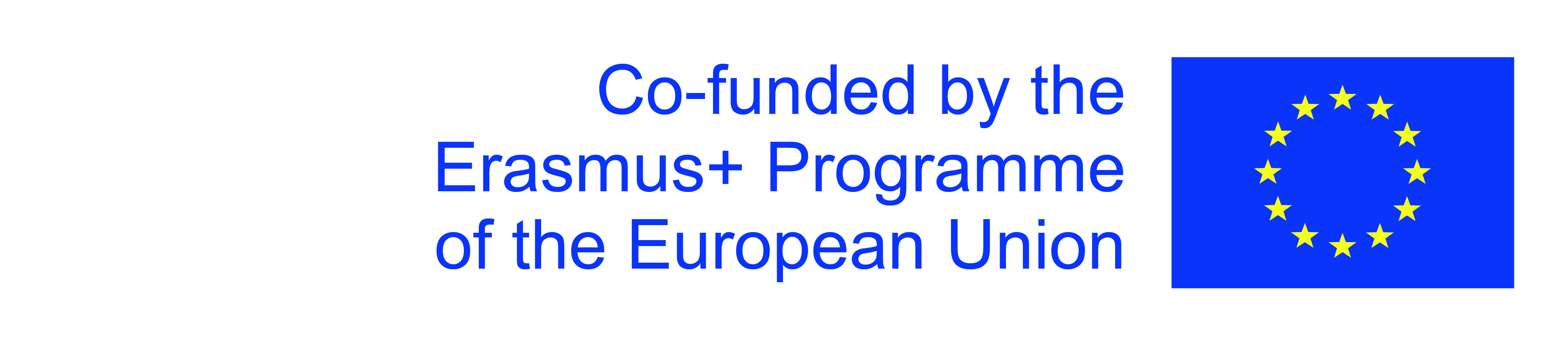 Wsparcie Komisji Europejskiej dla powstania tej publikacji nie oznacza poparcia dla jej treści, które odzwierciedlają jedynie poglądy autorów, a Komisja nie ponosi odpowiedzialności za jakiekolwiek wykorzystanie informacji w niej zawartych.
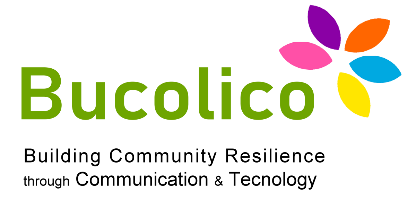 Jednostka 1: Użytkownik i sieć
Czym jest użyteczność, która ma znaczenie?
Brak wyników w SERP:

Ważne jest, aby wskazać użytkownikowi brak wyników zapytania, ponieważ może to skłonić go do oczekiwania na zakończenie wyszukiwania, jeśli nie ma informacji, że zostało ono już zakończone.

Tylko jeden wynik w SERP:

Jeśli zapytanie daje tylko jeden wynik, nie jest zalecane przenoszenie użytkownika na stronę "Znaleziono stronę".

Wyświetlanie strony internetowej zamiast strony z wynikami może być mylące dla użytkownika.
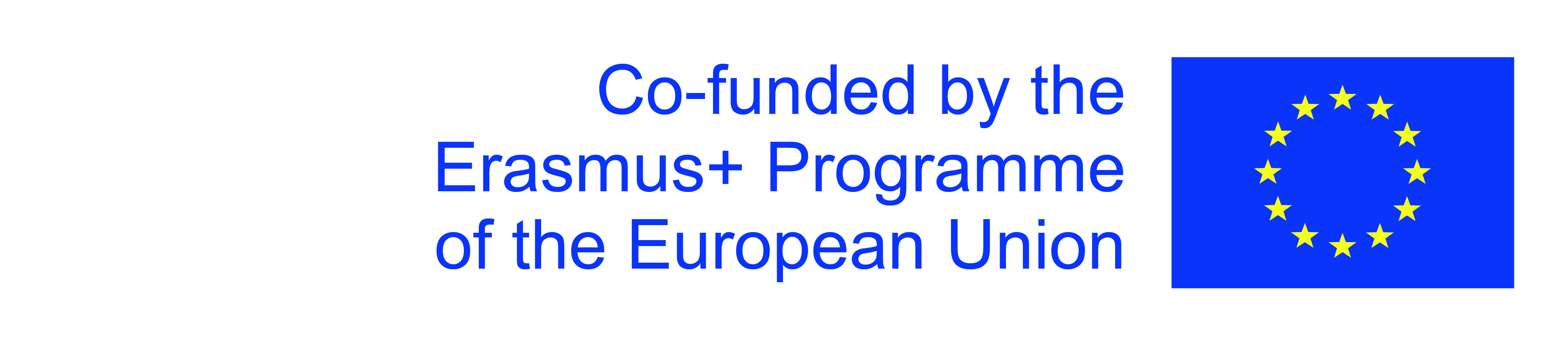 Wsparcie Komisji Europejskiej dla powstania tej publikacji nie oznacza poparcia dla jej treści, które odzwierciedlają jedynie poglądy autorów, a Komisja nie ponosi odpowiedzialności za jakiekolwiek wykorzystanie informacji w niej zawartych.
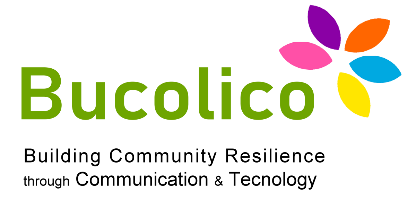 Jednostka 1: Użytkownik i sieć
Czym jest użyteczność, która ma znaczenie?
SEO: Search Engine Optimization

Jest to zestaw metod, dzięki którym można poprawić pozycję strony w wyszukiwarce.

Akceptowalne metody SEO dotyczą 3 obszarów:
SEO na języku
SEO na architekturze
Reputacja SEO
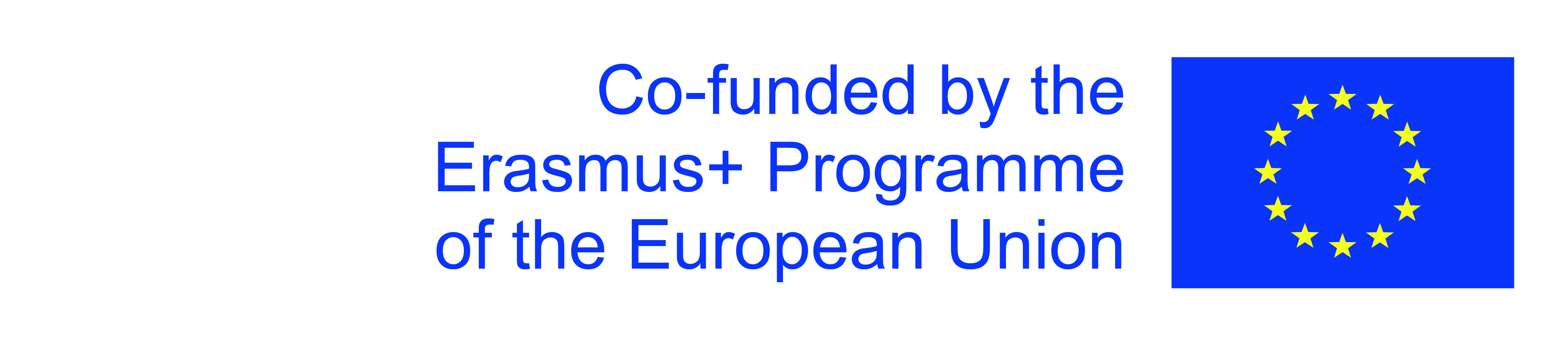 Wsparcie Komisji Europejskiej dla powstania tej publikacji nie oznacza poparcia dla jej treści, które odzwierciedlają jedynie poglądy autorów, a Komisja nie ponosi odpowiedzialności za jakiekolwiek wykorzystanie informacji w niej zawartych.
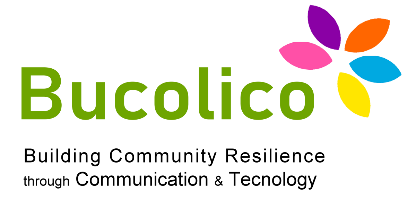 Jednostka 1: Użytkownik i sieć
Czym jest użyteczność, która ma znaczenie?
SEO na języku

Istotne jest, aby wyrażać się w słowach, które użytkownik zna i używa.

Dzieje się tak dlatego, że wyszukiwarki mają tendencję do nadawania większej wagi słowom, które pojawiają się w nagłówkach.

Użytkownicy skanują wynik i często czytają tylko tytuł
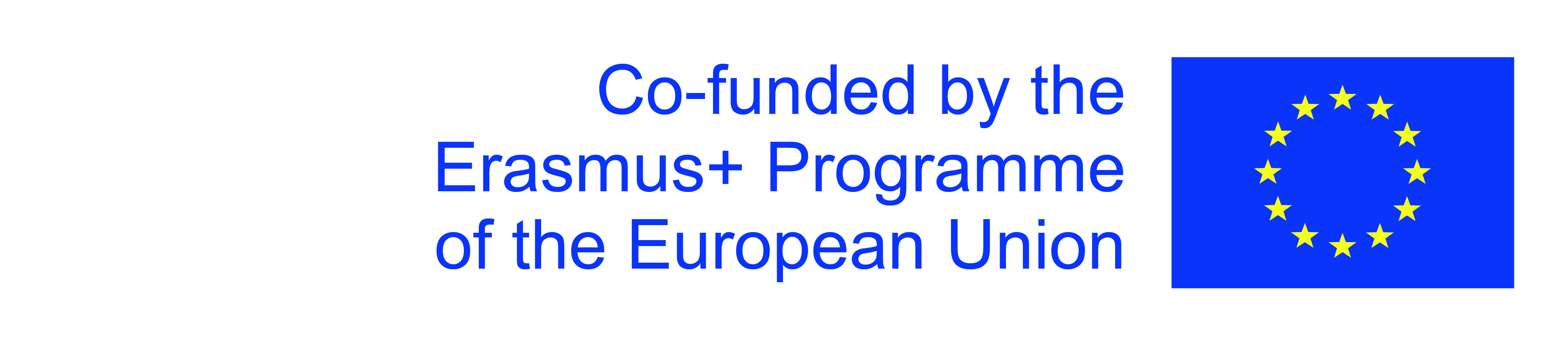 Wsparcie Komisji Europejskiej dla powstania tej publikacji nie oznacza poparcia dla jej treści, które odzwierciedlają jedynie poglądy autorów, a Komisja nie ponosi odpowiedzialności za jakiekolwiek wykorzystanie informacji w niej zawartych.
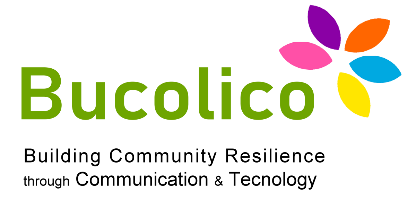 Jednostka 1: Użytkownik i sieć
Czym jest użyteczność, która ma znaczenie?
SEO na języku

Nie ma sensu przyciągać większej liczby użytkowników tylko po to, żeby się od nich odbijać, bo strona jest zniekształcona lub niepraktyczna.

Metody odkrywania języka użytkownika Twojej witryny to własne logi (do odkrywania zapytań używanych przez użytkowników) oraz testy.

WAŻNE: Pomyśl o SEO w kategoriach fraz kluczowych, te mają tendencję do prowadzenia wielu. użytkowników / klientów.
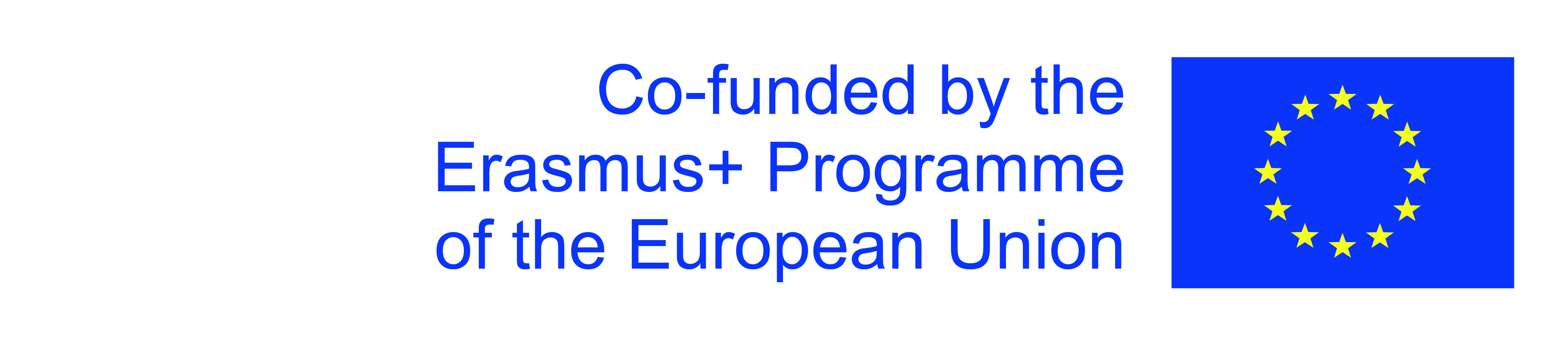 Wsparcie Komisji Europejskiej dla powstania tej publikacji nie oznacza poparcia dla jej treści, które odzwierciedlają jedynie poglądy autorów, a Komisja nie ponosi odpowiedzialności za jakiekolwiek wykorzystanie informacji w niej zawartych.
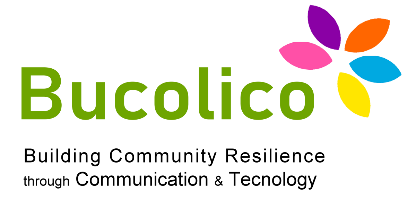 Jednostka 1: Użytkownik i sieć
Czym jest użyteczność, która ma znaczenie?
SEO na architekturze

Jest to ważne dla:

Upewnij się, że strony witryny są indeksowane.

- Zadbaj o odpowiednią strukturę linków, która poprowadzi przez treść programy, które surfują po sieci zbierając informacje dla silników (pająków).

- Upewnij się, że istnieje precyzyjna sekwencja linków od strony głównej do każdej strony, którą chcesz widzieć zaindeksowaną w wyszukiwarkach.
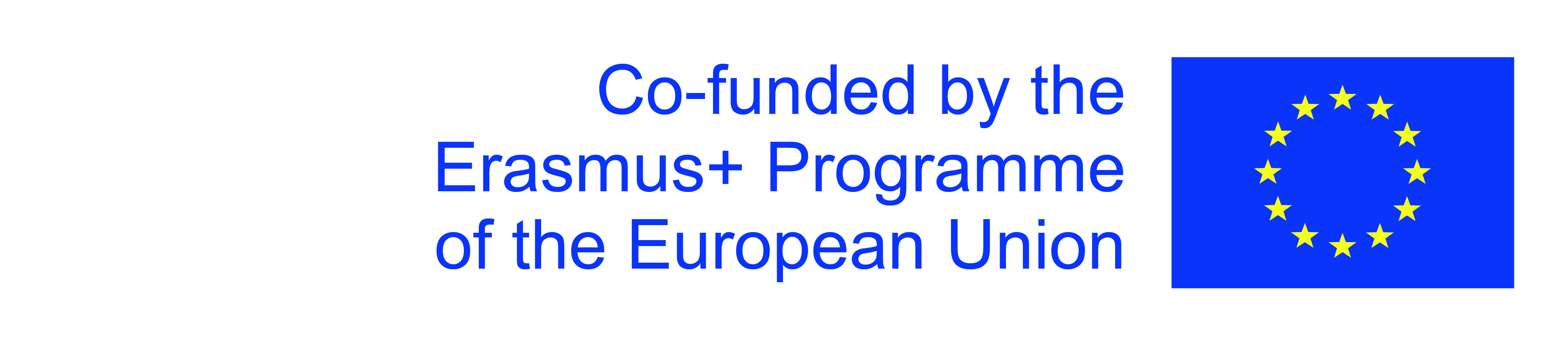 Wsparcie Komisji Europejskiej dla powstania tej publikacji nie oznacza poparcia dla jej treści, które odzwierciedlają jedynie poglądy autorów, a Komisja nie ponosi odpowiedzialności za jakiekolwiek wykorzystanie informacji w niej zawartych.
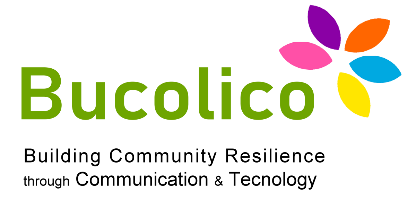 Jednostka 1: Użytkownik i sieć
Czym jest użyteczność, która ma znaczenie?
Reputacja SEO

Wyszukiwarki zwracają dużą uwagę na reputację stron. 
Robią to poprzez zliczanie liczby linków kierujących do danej witryny.

Kluczowa koncepcja: Jeśli wiele stron uważa Twoją stronę za godną zaufania, oznacza to, że Twoja strona jest ważna.

LINK: decydujące kryterium dla reputacji w sieci.
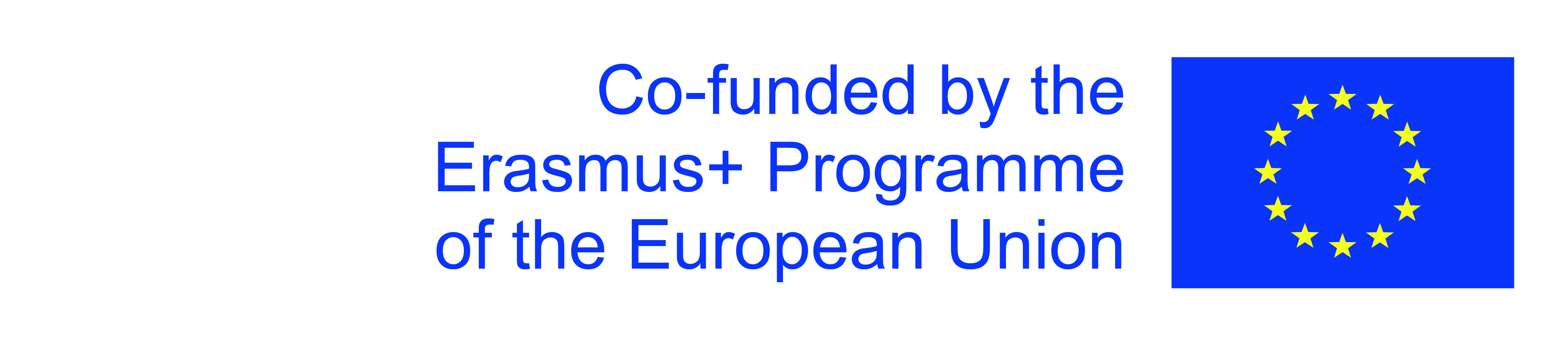 Wsparcie Komisji Europejskiej dla powstania tej publikacji nie oznacza poparcia dla jej treści, które odzwierciedlają jedynie poglądy autorów, a Komisja nie ponosi odpowiedzialności za jakiekolwiek wykorzystanie informacji w niej zawartych.
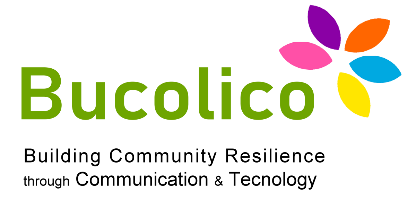 Jednostka 1: Użytkownik i sieć
Czym jest użyteczność, która ma znaczenie?
Nawigacja i architektura informacji:

Dobrze skonstruowana strona daje użytkownikom to, czego szukają, kiedy tego szukają.

Największe problemy z wyszukiwaniem sprawiają 4 cechy, które łącznie nazywane są DOSTĘPNOŚCIĄ.

Findability określa jak łatwo jest znaleźć coś przeglądając stronę, a nie używając funkcji wyszukiwania.
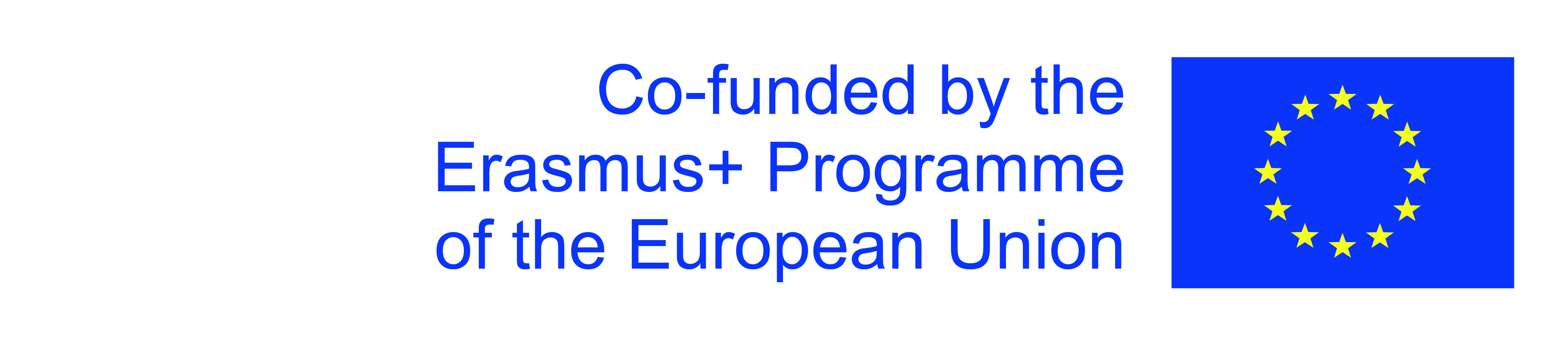 Wsparcie Komisji Europejskiej dla powstania tej publikacji nie oznacza poparcia dla jej treści, które odzwierciedlają jedynie poglądy autorów, a Komisja nie ponosi odpowiedzialności za jakiekolwiek wykorzystanie informacji w niej zawartych.
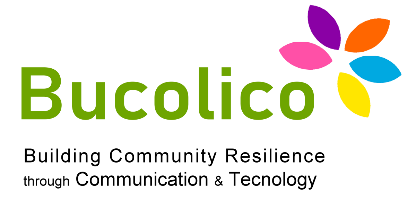 Jednostka 1: Użytkownik i sieć
Czym jest użyteczność, która ma znaczenie?
4 funkcje, które wspólnie nazywane są DOSTĘPNOŚCIĄ:
Nawigacja i menu
Nazwy obszarów lub kategorii
Link
Architektura informacji (jak zorganizowana jest przestrzeń informacyjna).
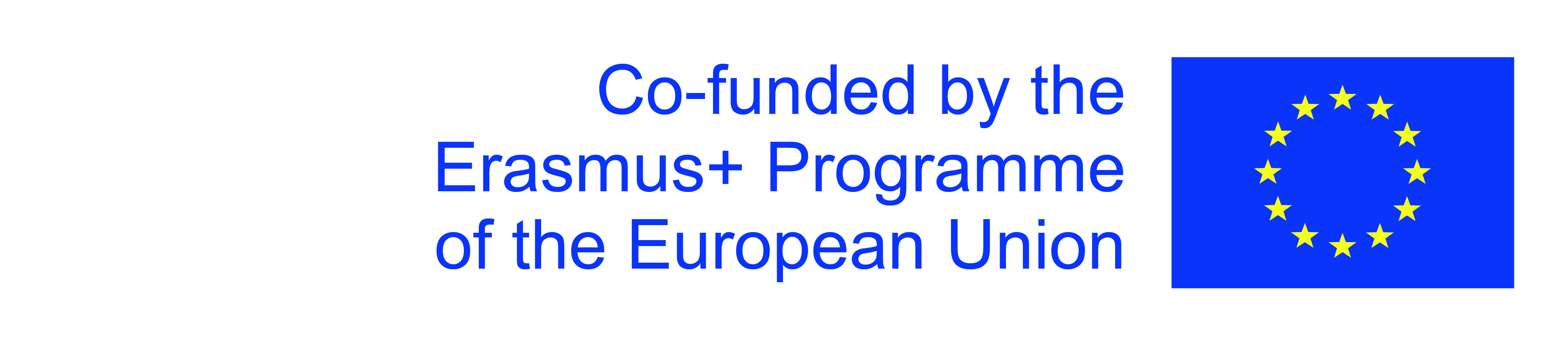 Wsparcie Komisji Europejskiej dla powstania tej publikacji nie oznacza poparcia dla jej treści, które odzwierciedlają jedynie poglądy autorów, a Komisja nie ponosi odpowiedzialności za jakiekolwiek wykorzystanie informacji w niej zawartych.
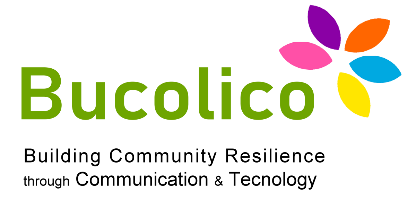 Jednostka 1: Użytkownik i sieć
Czym jest użyteczność, która ma znaczenie?
PAMIĘTAJ, ŻE:
Struktura strony musi odpowiadać oczekiwaniom osób z niej korzystających.
Im bardziej naturalna i oczywista jest nawigacja, tym chętniej użytkownik będzie wracał na daną stronę.
Architektura IT dla danej witryny zależy od konkretnych celów tej witryny i jej użytkowników.
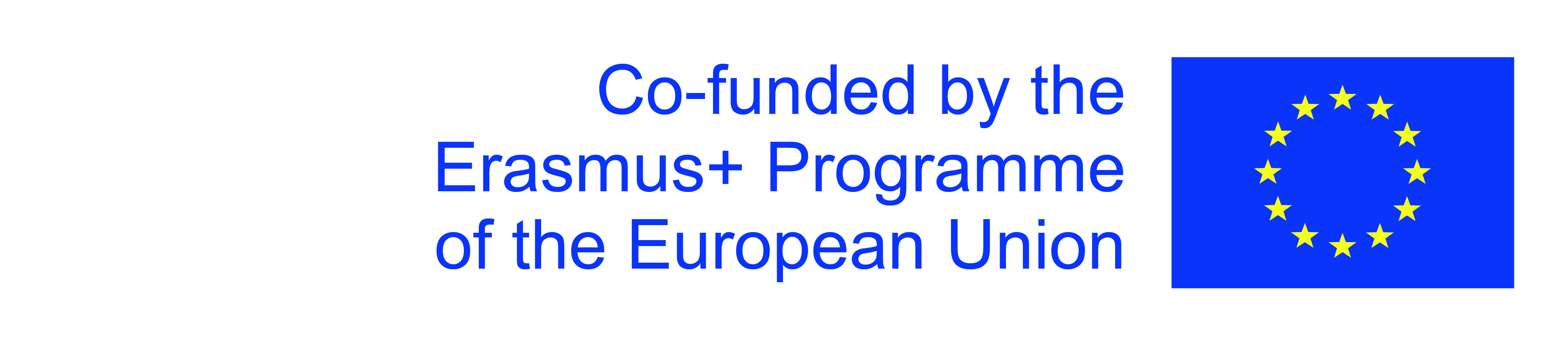 Wsparcie Komisji Europejskiej dla powstania tej publikacji nie oznacza poparcia dla jej treści, które odzwierciedlają jedynie poglądy autorów, a Komisja nie ponosi odpowiedzialności za jakiekolwiek wykorzystanie informacji w niej zawartych.
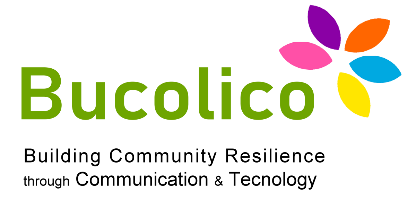 Jednostka 1: Użytkownik i sieć
Czym jest użyteczność, która ma znaczenie?
Nawigacja: spójna struktura nawigacji pomaga użytkownikowi.

Elementy nawigacyjne i ich położenie (pasek, nazwy sekcji, przycisk "wstecz") to kroki, które pomagają użytkownikowi przejść z jednej sekcji strony do drugiej.

Nawigacja to ŚRODEK. CELEM jest umożliwienie użytkownikowi dotarcia do poszukiwanej treści.
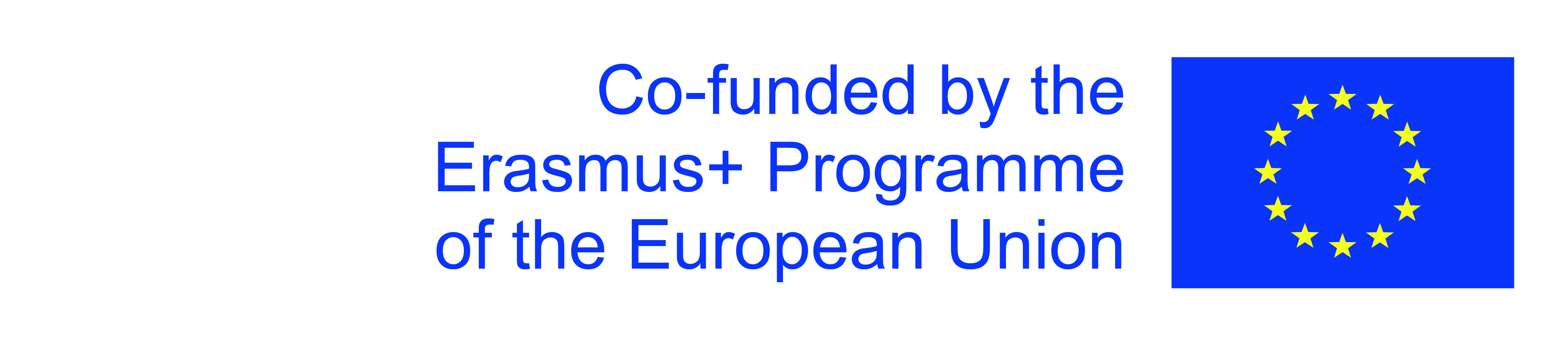 Wsparcie Komisji Europejskiej dla powstania tej publikacji nie oznacza poparcia dla jej treści, które odzwierciedlają jedynie poglądy autorów, a Komisja nie ponosi odpowiedzialności za jakiekolwiek wykorzystanie informacji w niej zawartych.
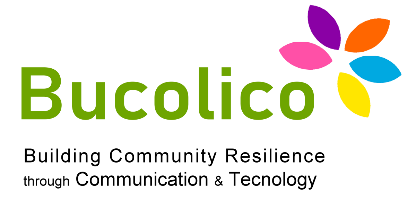 Jednostka 1: Użytkownik i sieć
Czym jest użyteczność, która ma znaczenie?
Nawigacja: spójna struktura nawigacji pomaga użytkownikowi.

Każdy rodzaj dynamicznej nawigacji musi być przede wszystkim łatwy w użyciu.

Testy i badania pozwoliły to zrozumieć:

Użytkownicy w wieku od 6 do 12 lat są zainteresowani i lubią efekt "poszukiwania skarbów" na stronach internetowych.

W okresie dojrzewania i później, użytkownik nie ma cierpliwości i chce wyników szybko.
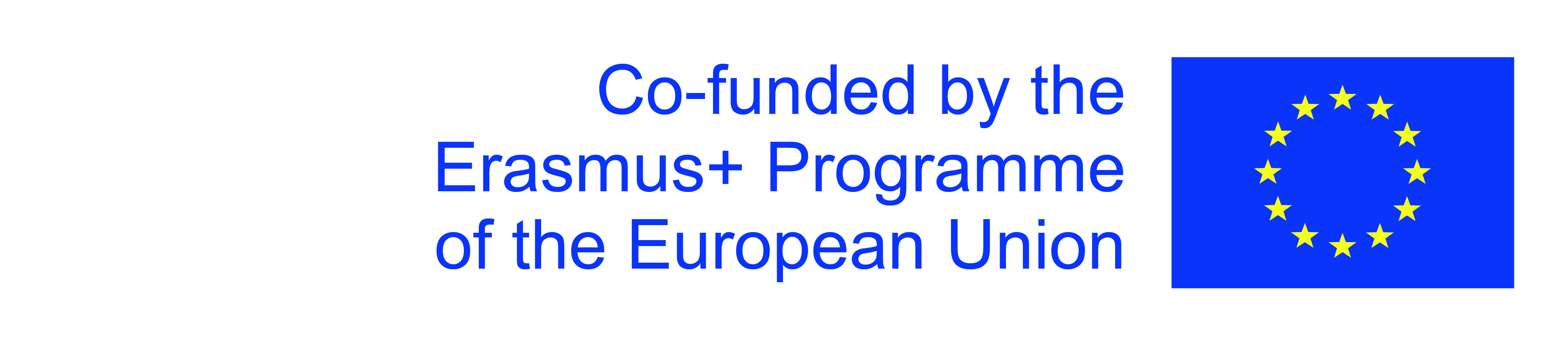 Wsparcie Komisji Europejskiej dla powstania tej publikacji nie oznacza poparcia dla jej treści, które odzwierciedlają jedynie poglądy autorów, a Komisja nie ponosi odpowiedzialności za jakiekolwiek wykorzystanie informacji w niej zawartych.
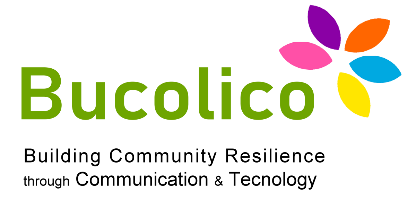 Jednostka 1: Użytkownik i sieć
Czym jest użyteczność, która ma znaczenie?
LINKI, PRZYCISKI, NAKLEJKI: musisz być konkretny!

Należy upewnić się, że użytkownik z łatwością rozumie i wie, jak korzystać z przycisków nawigacyjnych.

Wyeliminuj zbędne słowa
Użyj słów kluczowych
Podaj konkretne informacje
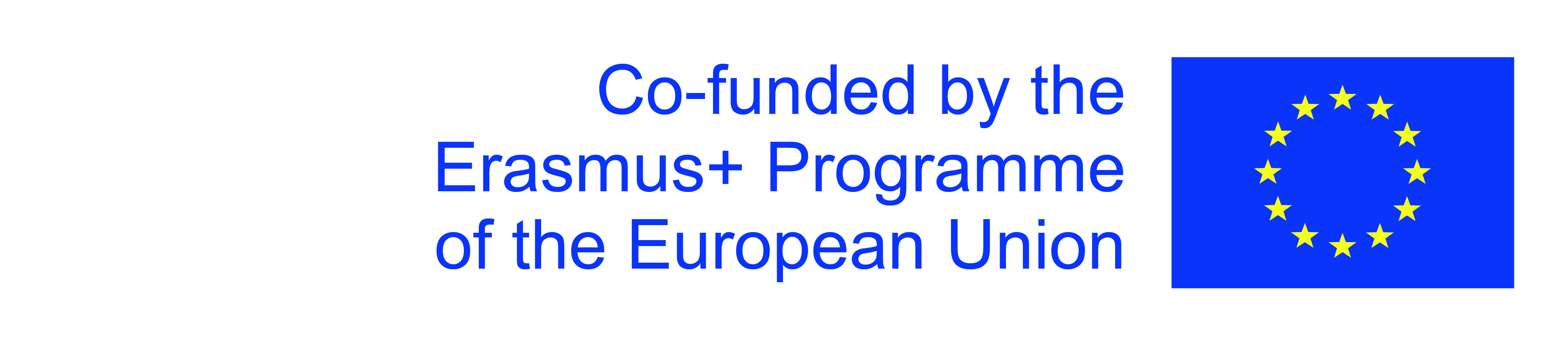 Wsparcie Komisji Europejskiej dla powstania tej publikacji nie oznacza poparcia dla jej treści, które odzwierciedlają jedynie poglądy autorów, a Komisja nie ponosi odpowiedzialności za jakiekolwiek wykorzystanie informacji w niej zawartych.
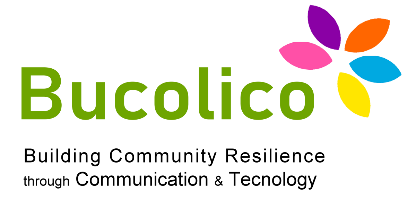 Jednostka 1: Użytkownik i sieć
Czym jest użyteczność, która ma znaczenie?
Hierarchiczne menu (menu i podmenu)

Powinny być one używane w niewielkim stopniu i nie mogą mieć więcej niż 2 poziomy.

Należy zadbać o to, aby dynamiczne menu pozostawało na ekranie wystarczająco długo, aby użytkownik mógł dokonać wyboru.

Menu, które wymagają zbyt dużej precyzji oraz otwierają się i zamykają przy każdym ruchu myszy, są trudne do opanowania
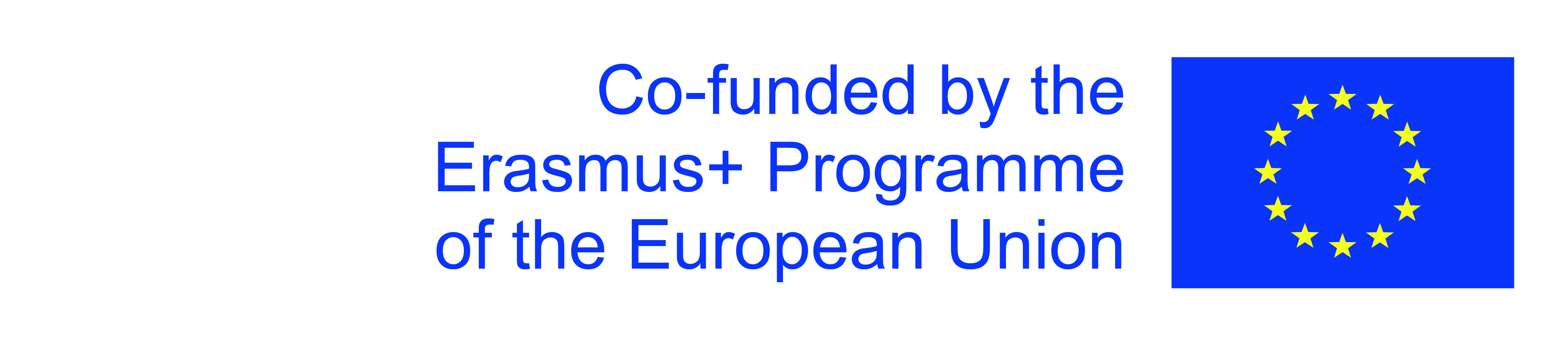 Wsparcie Komisji Europejskiej dla powstania tej publikacji nie oznacza poparcia dla jej treści, które odzwierciedlają jedynie poglądy autorów, a Komisja nie ponosi odpowiedzialności za jakiekolwiek wykorzystanie informacji w niej zawartych.
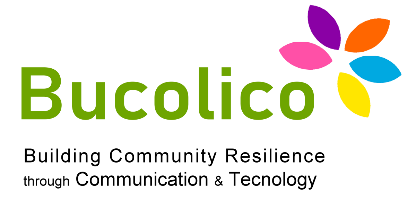 Jednostka 1: Użytkownik i sieć
Czym jest użyteczność, która ma znaczenie?
Czy mogę to kliknąć?

ZASADA: nigdy nie stwarzaj użytkownikowi wątpliwości co do klikalności czegoś.
Zaleca się przestrzeganie standardów: NIEBIESKIE I PODKREŚLONE LINKI.

Kiedy użytkownik jest w stanie zrozumieć, na co pozwala mu dana strona, możemy powiedzieć, że użyteczność tego interfejsu jest dobra.

BEZPOŚREDNI DOSTĘP DO STRONY GŁÓWNEJ: ważne jest, aby na stronie głównej umieścić bezpośrednie linki do niewielkiej liczby szybkich operacji.
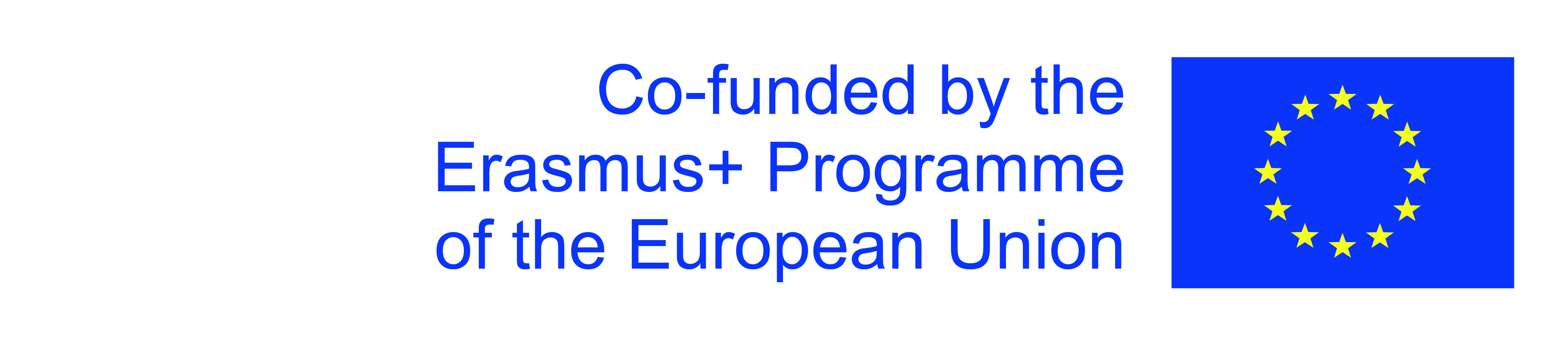 Wsparcie Komisji Europejskiej dla powstania tej publikacji nie oznacza poparcia dla jej treści, które odzwierciedlają jedynie poglądy autorów, a Komisja nie ponosi odpowiedzialności za jakiekolwiek wykorzystanie informacji w niej zawartych.
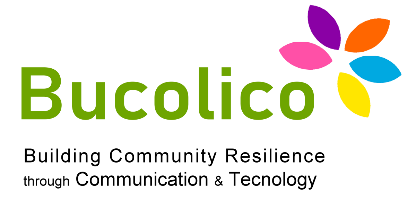 Jednostka 1: Użytkownik i sieć
Czym jest użyteczność, która ma znaczenie?
Typografia i czytelność strony
Aby stworzyć pozytywne pierwsze wrażenie na stronie i utrzymać je przez całą witrynę, musisz wybrać czcionki i kolory, które działają najlepiej w sieci.

Nawet dzisiaj czytelność stron pozostaje problemem. Nieważne jak ładna jest strona, jeśli użytkownik nie czyta tekstu, będzie to strona skazana na porażkę.

Właściwe użycie typografii i odpowiednie kombinacje kolorów są podstawowymi elementami dobrego projektu wizualnego.
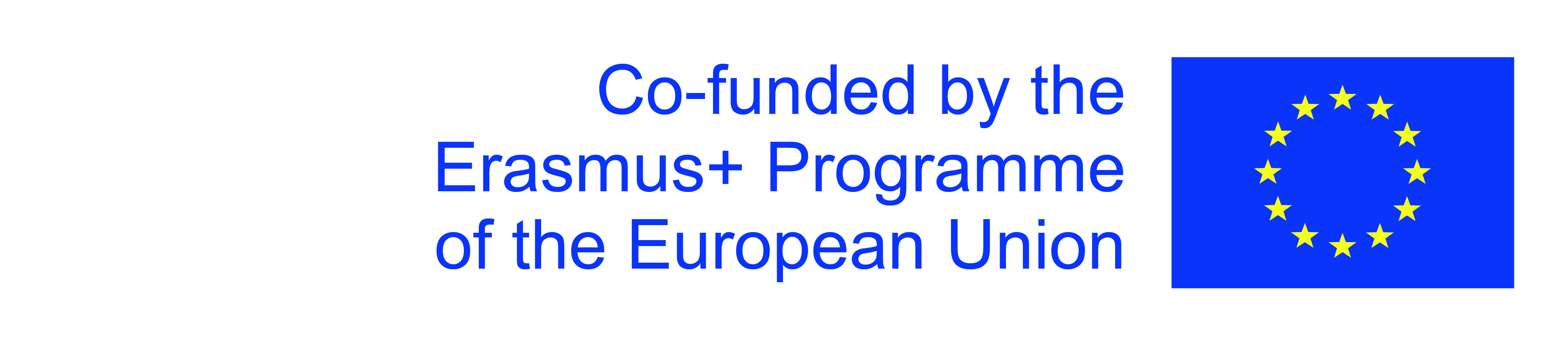 Wsparcie Komisji Europejskiej dla powstania tej publikacji nie oznacza poparcia dla jej treści, które odzwierciedlają jedynie poglądy autorów, a Komisja nie ponosi odpowiedzialności za jakiekolwiek wykorzystanie informacji w niej zawartych.
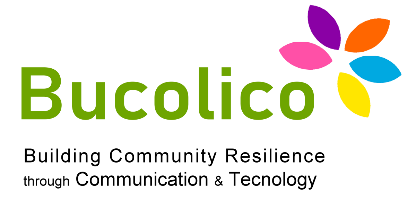 Jednostka 1: Użytkownik i sieć
Czym jest użyteczność, która ma znaczenie?
Typografia i czytelność strony
Istnieją 4 podstawowe zasady, aby tekst był użyteczny i łatwy w obsłudze:
Stosowaj powszechnie używane czcionki, wielkość większa lub równa 10 pkt.
Unikaj zatłoczonego tła
Używaj czarnego tekstu na białym tle
Ogranicz do minimum przewijanie, wielkie litery i tekst graficzny.
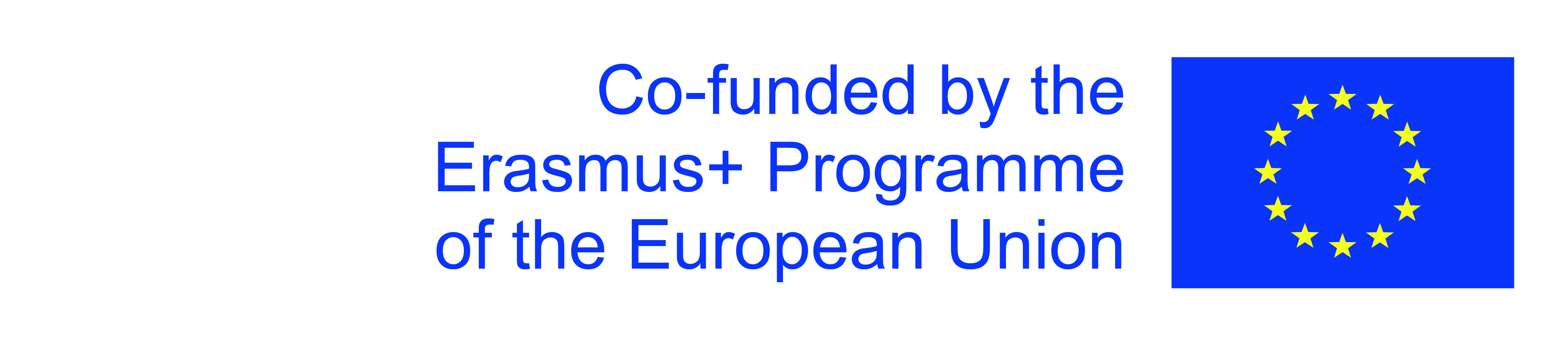 Wsparcie Komisji Europejskiej dla powstania tej publikacji nie oznacza poparcia dla jej treści, które odzwierciedlają jedynie poglądy autorów, a Komisja nie ponosi odpowiedzialności za jakiekolwiek wykorzystanie informacji w niej zawartych.
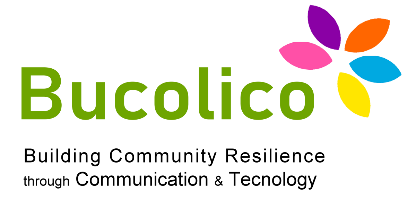 Jednostka 1: Użytkownik i sieć
Czym jest użyteczność, która ma znaczenie?
Typografia i czytelność strony 

Żadna czcionka i żaden rozmiar nie są odpowiednie dla każdej publiczności i każdej sytuacji.

Przyjemna bryła (rozmiar) i dobry kontrast między tekstem a tłem sprawiają, że strona jest czytelna i wygodna dla wszystkich grup wiekowych.

Wybierając rozmiar tekstu na swojej stronie, preferuj większy korpus (zadowoli to wszystkich użytkowników), niż tracić dostęp do samej strony.
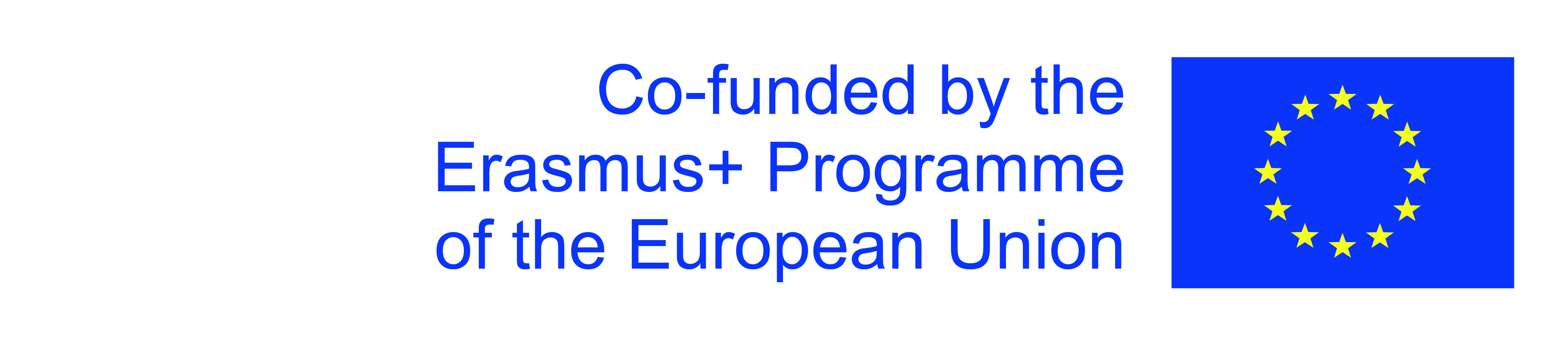 Wsparcie Komisji Europejskiej dla powstania tej publikacji nie oznacza poparcia dla jej treści, które odzwierciedlają jedynie poglądy autorów, a Komisja nie ponosi odpowiedzialności za jakiekolwiek wykorzystanie informacji w niej zawartych.
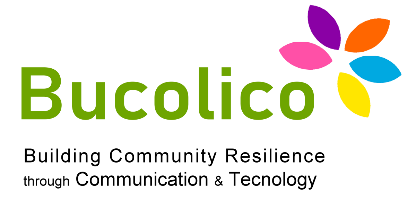 Jednostka 1: Użytkownik i sieć
Czym jest użyteczność, która ma znaczenie?
CZĘŚĆ GŁÓWNA TEKSTU: ZASADA 10 PUNKTÓW

Minimalna wartość rozmiaru tekstu nigdy nie powinna być mniejsza niż 10 punktów.
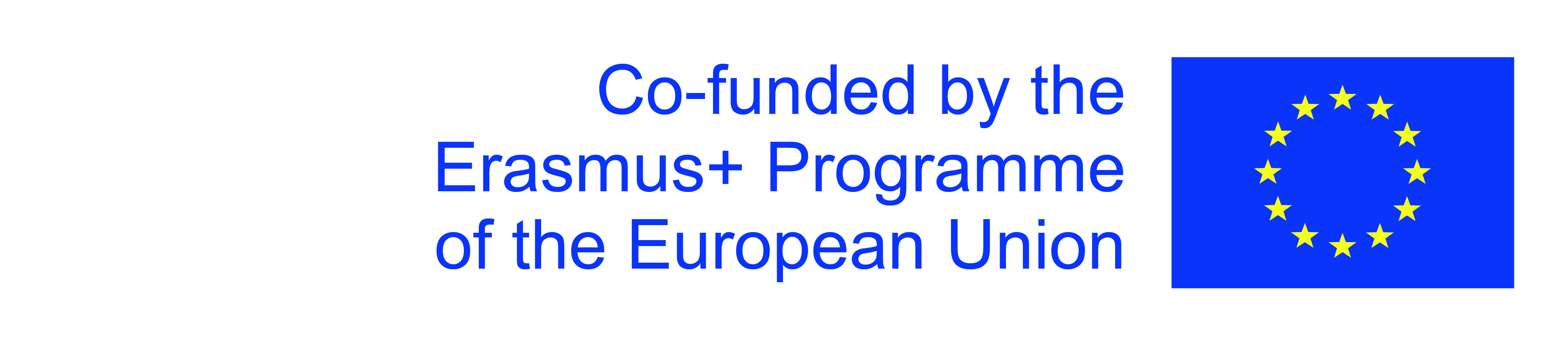 Wsparcie Komisji Europejskiej dla powstania tej publikacji nie oznacza poparcia dla jej treści, które odzwierciedlają jedynie poglądy autorów, a Komisja nie ponosi odpowiedzialności za jakiekolwiek wykorzystanie informacji w niej zawartych.
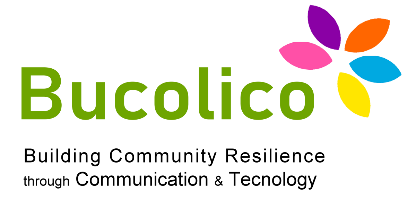 Jednostka 1: Użytkownik i sieć
Czym jest użyteczność, która ma znaczenie?
Typografia i czytelność strony:

Wybór treści na stronie jest bardzo ważny, ponieważ gęste teksty trzymają użytkowników z daleka.

Używanie czcionek (Times, Calibri, itp.), które są bardziej czytelne w dużym formacie jest ważne, ponieważ nie wszyscy użytkownicy używają nowych maszyn z dobrej jakości ekranem.
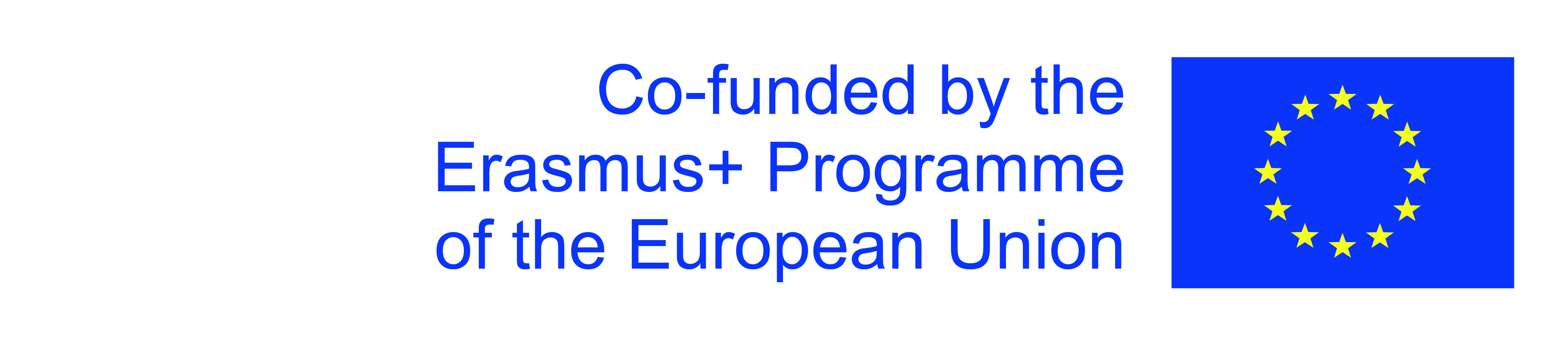 Wsparcie Komisji Europejskiej dla powstania tej publikacji nie oznacza poparcia dla jej treści, które odzwierciedlają jedynie poglądy autorów, a Komisja nie ponosi odpowiedzialności za jakiekolwiek wykorzystanie informacji w niej zawartych.
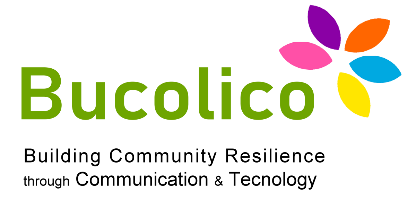 Jednostka 1: Użytkownik i sieć
Czym jest użyteczność, która ma znaczenie?
Typografia i czytelność strony:

Stopniowo wszyscy użytkownicy będą korzystać z większych schematów, które pozwalają na efektywne korzystanie z sieci i aplikacji.

Do tego czasu należy przewidzieć stosowanie małych monitorów o niskiej rozdzielczości.
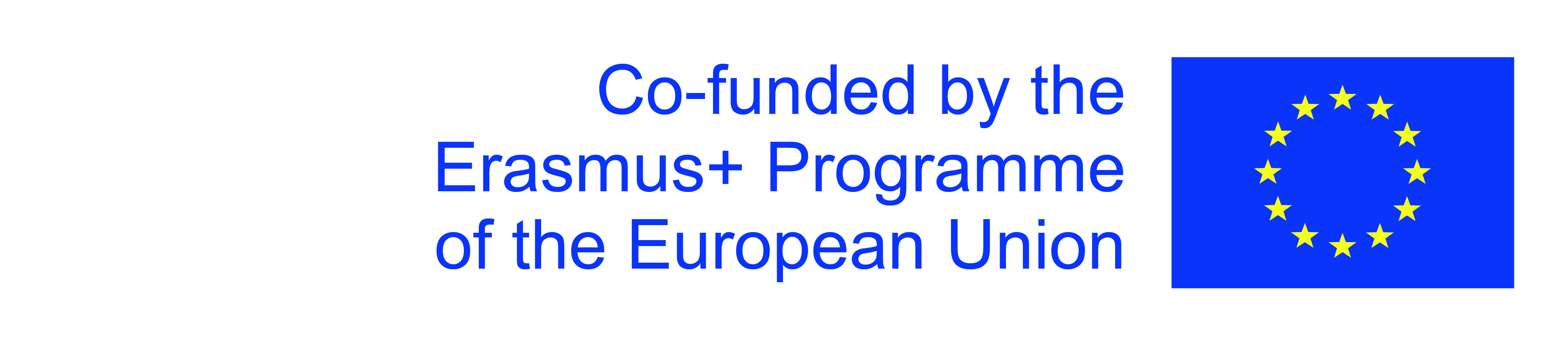 Wsparcie Komisji Europejskiej dla powstania tej publikacji nie oznacza poparcia dla jej treści, które odzwierciedlają jedynie poglądy autorów, a Komisja nie ponosi odpowiedzialności za jakiekolwiek wykorzystanie informacji w niej zawartych.
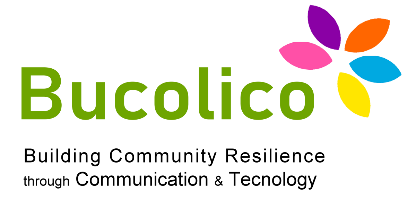 Jednostka 1: Użytkownik i sieć
Czym jest użyteczność, która ma znaczenie?
Specyfikacja względna:

Zaleca się względne określenie rozmiaru tekstu na stronie.
 


Oceń 

Konieczne jest zapewnienie możliwości korzystania z Twojej strony przez użytkowników z wadami wzroku: zapewnij możliwość zmiany wielkości tekstu.

Wybierz czcionkę (font)
Nie wszystkie maszyny mają możliwość odczytywania określonych czcionek.
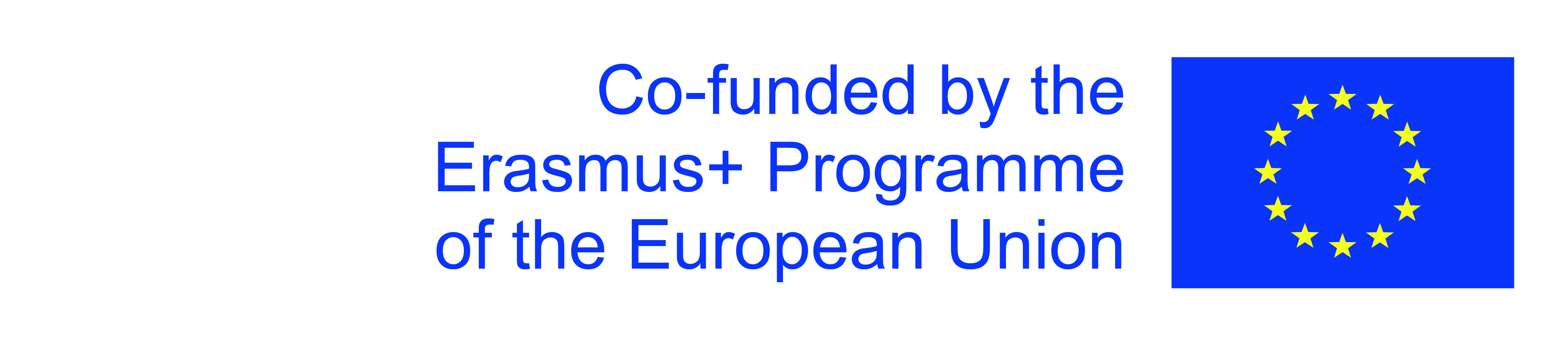 Wsparcie Komisji Europejskiej dla powstania tej publikacji nie oznacza poparcia dla jej treści, które odzwierciedlają jedynie poglądy autorów, a Komisja nie ponosi odpowiedzialności za jakiekolwiek wykorzystanie informacji w niej zawartych.
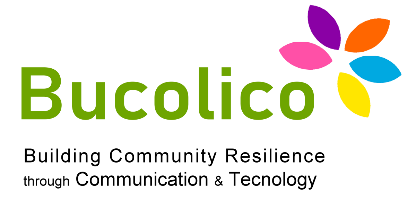 Jednostka 1: Użytkownik i sieć
Czym jest użyteczność, która ma znaczenie?
Większość przeglądarek używa następujących preinstalowanych czcionek:

Arial
Arial Black
Comic Sans MS
Courier New
Georgia
Impact
Times New Roman
Trebuchet MS
Verdana
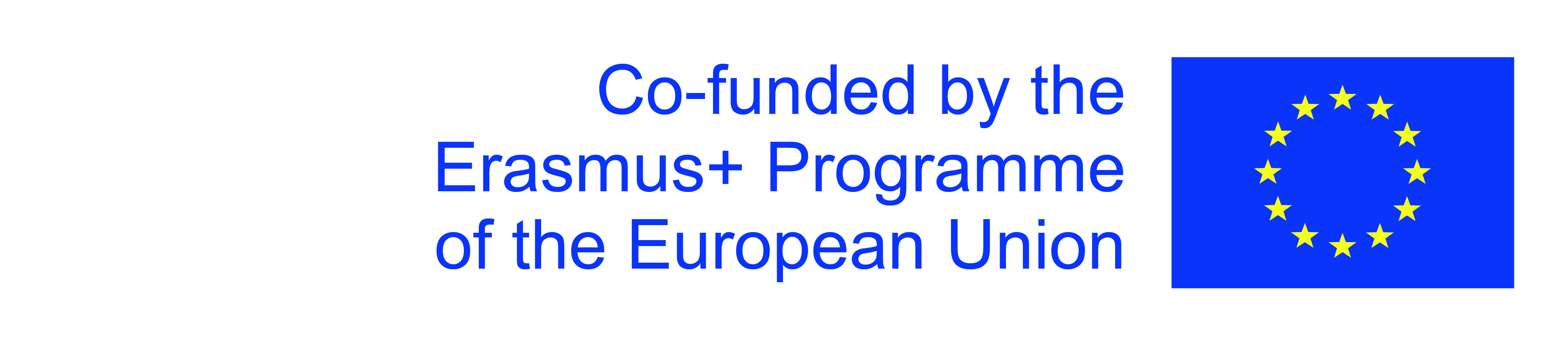 Wsparcie Komisji Europejskiej dla powstania tej publikacji nie oznacza poparcia dla jej treści, które odzwierciedlają jedynie poglądy autorów, a Komisja nie ponosi odpowiedzialności za jakiekolwiek wykorzystanie informacji w niej zawartych.
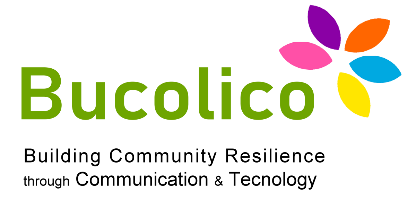 Jednostka 1: Użytkownik i sieć
Czym jest użyteczność, która ma znaczenie?
Jaką czcionkę wybrać w razie wątpliwości?

Jeśli nie jesteś pewien, jakiej czcionki użyć w przypadku "Verdany", nie mylisz się.

Jest popularna na wielu platformach, działa dobrze w małej rozmiarze i jest czytelna na ekranie.
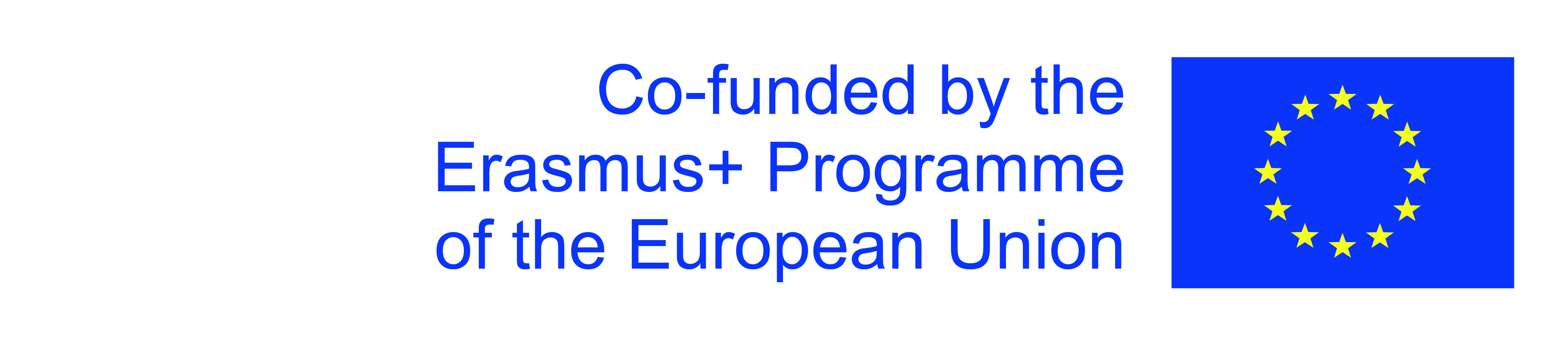 Wsparcie Komisji Europejskiej dla powstania tej publikacji nie oznacza poparcia dla jej treści, które odzwierciedlają jedynie poglądy autorów, a Komisja nie ponosi odpowiedzialności za jakiekolwiek wykorzystanie informacji w niej zawartych.
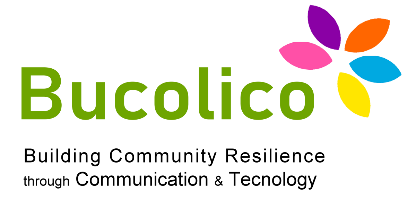 Jednostka 1: Użytkownik i sieć
Czym jest użyteczność, która ma znaczenie?
Użycie czcionek i kolorów:

Zasada 1: Ogranicz liczbę stylów typograficznych na swojej stronie.

Zasada 2: Zmiana czcionki może pomóc czytelnikowi rozróżnić informacje i wyłapać te najbardziej istotne.

Zasada 3: Nie używaj więcej niż czterech kolorów i trzech różnych czcionek w głównych obszarach strony, będzie to wyglądało na nieuporządkowane i na niskim poziomie.
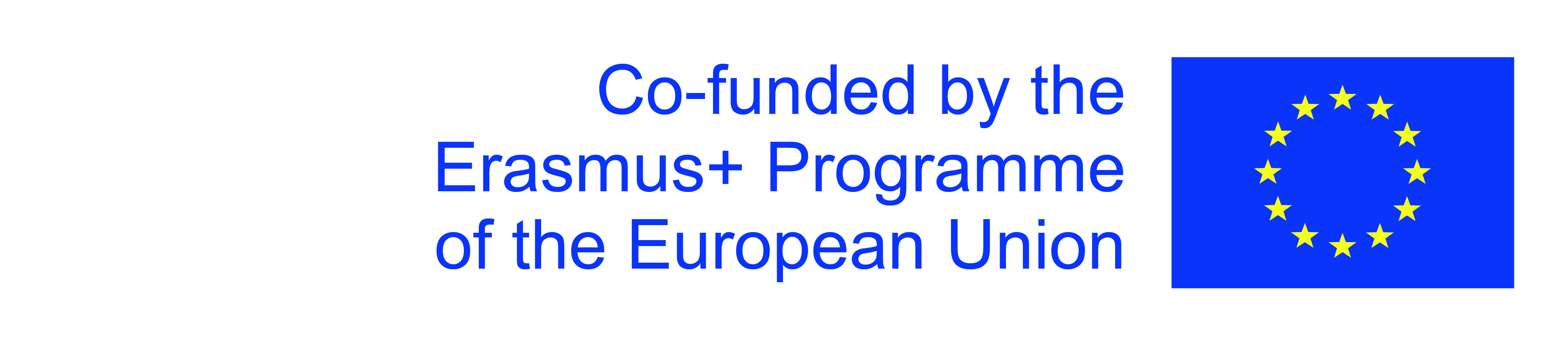 Wsparcie Komisji Europejskiej dla powstania tej publikacji nie oznacza poparcia dla jej treści, które odzwierciedlają jedynie poglądy autorów, a Komisja nie ponosi odpowiedzialności za jakiekolwiek wykorzystanie informacji w niej zawartych.
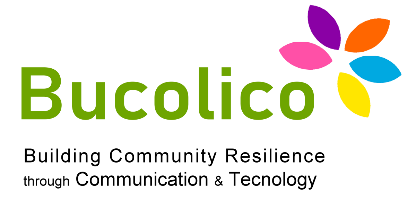 Jednostka 1: Użytkownik i sieć
Czym jest użyteczność, która ma znaczenie?
PRZECIWKO DUŻYM LITEROM
 
Tekst pisany dużymi literami czyta się o 10% wolniej niż tekst pisany małymi literami.



Ogranicz użycie wielkich liter do krótkich tytułów

Słowa pisane małymi literami są łatwiejsze do odczytania, szczególnie w przypadku, gdy tekst ma mały kontrast z tłem i jest podkreślony.
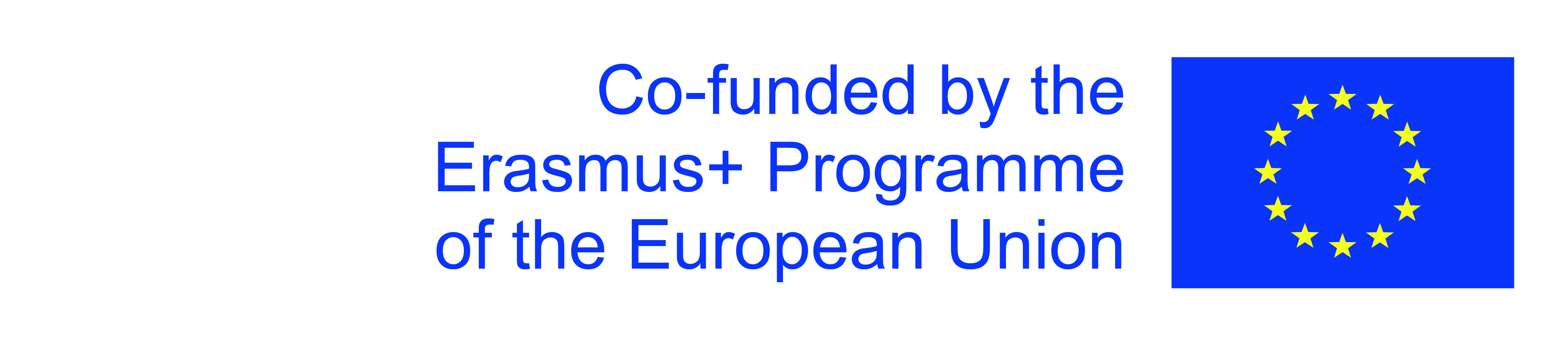 Wsparcie Komisji Europejskiej dla powstania tej publikacji nie oznacza poparcia dla jej treści, które odzwierciedlają jedynie poglądy autorów, a Komisja nie ponosi odpowiedzialności za jakiekolwiek wykorzystanie informacji w niej zawartych.
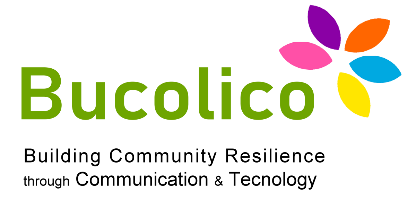 Jednostka 1: Użytkownik i sieć
Czym jest użyteczność, która ma znaczenie?
Kontrast między tekstem a tłem

Il giusto grado di contrasto ha un peso nella leggibilità di un sito.
Odpowiedni stopień kontrastu ma wpływ na czytelność strony.
Czarny tekst na białym tle lub podobny - łatwiejszy do odczytania
Unikaj łączenia podobnych kolorów: niski kontrast powoduje zmęczenie wzroku i jest trudny do odczytania.
NIGDY nie ma zatłoczonego tła
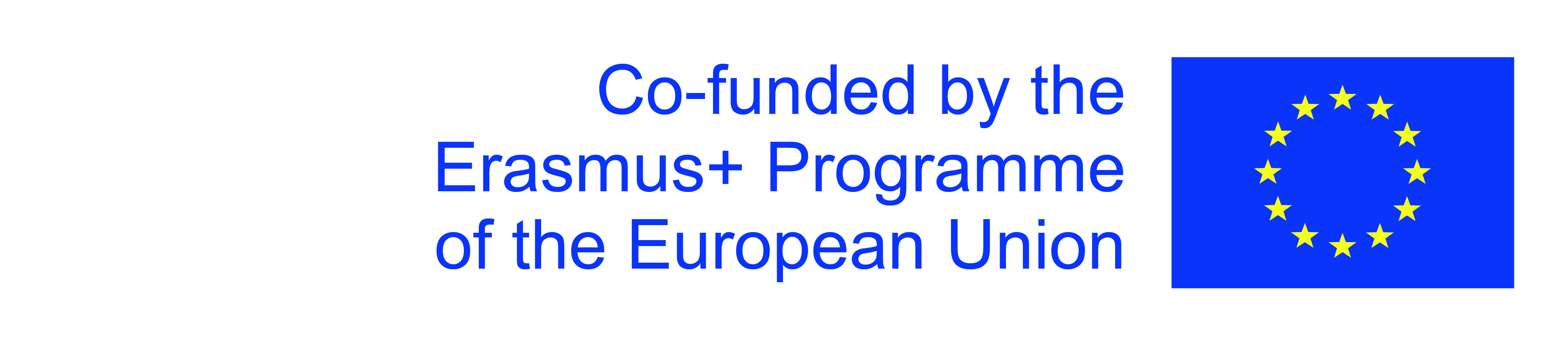 Wsparcie Komisji Europejskiej dla powstania tej publikacji nie oznacza poparcia dla jej treści, które odzwierciedlają jedynie poglądy autorów, a Komisja nie ponosi odpowiedzialności za jakiekolwiek wykorzystanie informacji w niej zawartych.
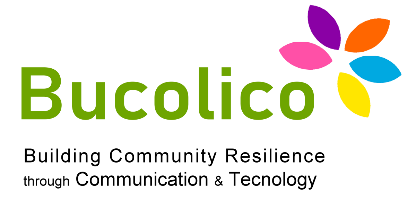 Jednostka 1: Użytkownik i sieć
Czym jest użyteczność, która ma znaczenie?
Ślepota na kolory

8% mężczyzn i 0,5% kobiet na świecie ma ślepotę barw,
Głównie do czerwonego i zielonego, to znaczy, że nie może ich odróżnić.
Dlatego radzimy zachować ostrożność na swojej stronie, ponieważ niewłaściwa kombinacja kolorów może być nieczytelna.
Jak sprawić, by kolory się wyróżniały:
- Nie należy używać kolorów o silnych różnicach w intensywności, lepiej czerni i bieli.
- Nie polegaj na kolorze, aby odróżnić informacje od siebie, trzeba zróżnicować inny atrybut w tekście.
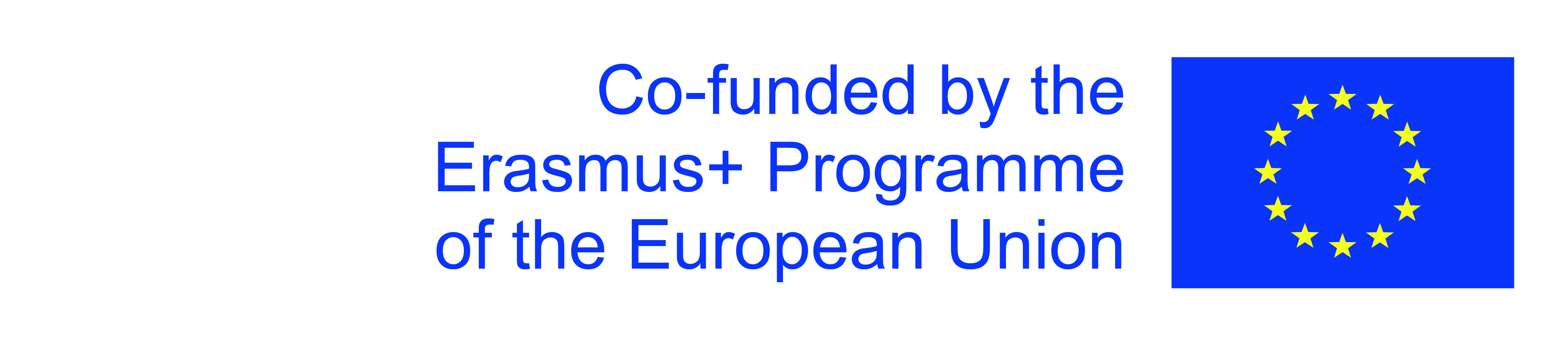 Wsparcie Komisji Europejskiej dla powstania tej publikacji nie oznacza poparcia dla jej treści, które odzwierciedlają jedynie poglądy autorów, a Komisja nie ponosi odpowiedzialności za jakiekolwiek wykorzystanie informacji w niej zawartych.
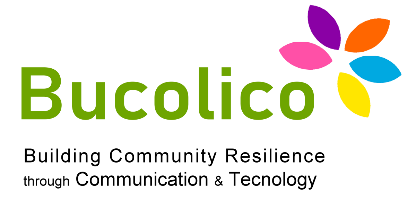 Jednostka 1: Użytkownik i sieć
Czym jest użyteczność, która ma znaczenie?
Zdjęcia tekstów:

Strona, która opiera się na grafice, rodzi różne problemy.
Grafika zwiększa rozmiar pliku - wielu użytkowników korzysta z modemów i nie ma cierpliwości do powolnych stron.
Tekst graficzny nie jest tekstem i nie może być wyszukiwany.
Tekstu graficznego nie można powiększyć.
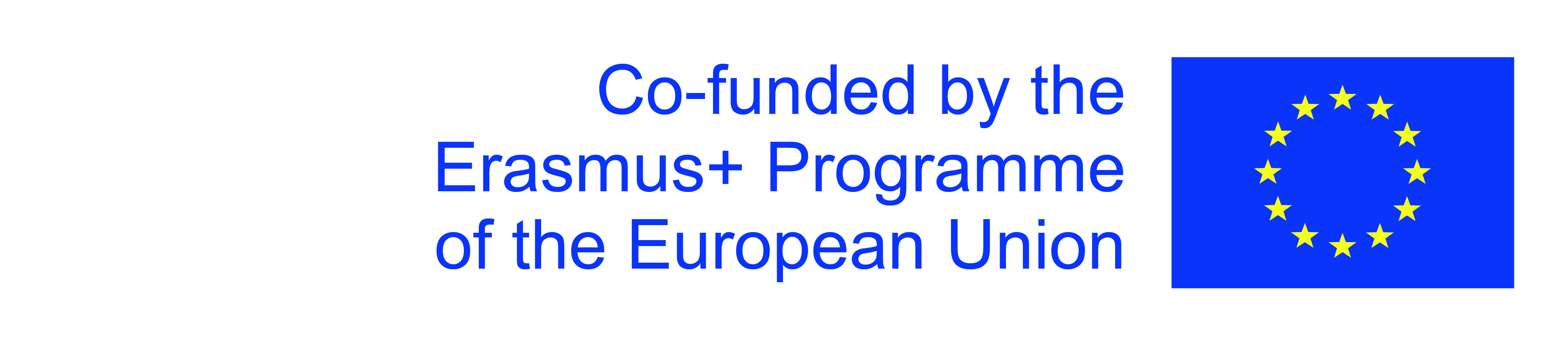 Wsparcie Komisji Europejskiej dla powstania tej publikacji nie oznacza poparcia dla jej treści, które odzwierciedlają jedynie poglądy autorów, a Komisja nie ponosi odpowiedzialności za jakiekolwiek wykorzystanie informacji w niej zawartych.
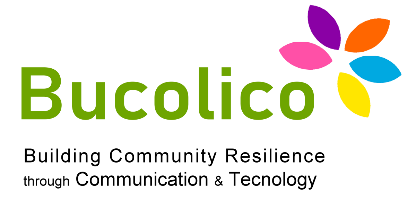 Jednostka 1: Użytkownik i sieć
Czym jest użyteczność, która ma znaczenie?
Obrazy i tekst:
Strona, która opiera się na grafice, rodzi różne problemy.

Tekst graficzny nie może być zaznaczony, użytkownik lubi zaznaczać treść i móc ją wkleić do własnego dokumentu.

Syntezatory mowy (głosowe odtwarzanie tego, co jest napisane) mają trudności z tekstem graficznym, a do tego potrzebne są programy wspomagające, których użytkownik często nie posiada.
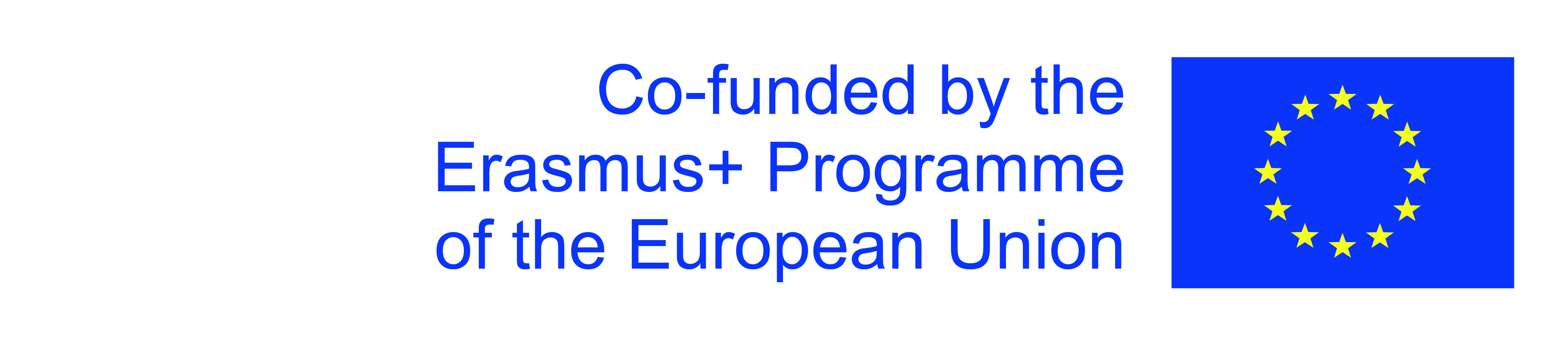 Wsparcie Komisji Europejskiej dla powstania tej publikacji nie oznacza poparcia dla jej treści, które odzwierciedlają jedynie poglądy autorów, a Komisja nie ponosi odpowiedzialności za jakiekolwiek wykorzystanie informacji w niej zawartych.
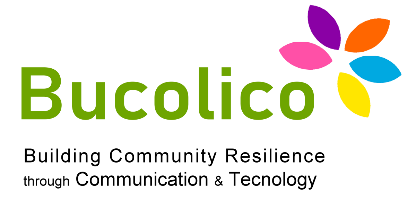 Jednostka 1: Użytkownik i sieć
Czym jest użyteczność, która ma znaczenie?
Ruchomy tekst:
Migający lub przesuwający się tekst odwraca uwagę użytkownika od tego, co chce zrobić.

Przesuwanie tekstu jest problematyczne dla użytkowników, którzy muszą tłumaczyć podczas czytania. Dzieje się tak, ponieważ użytkownik chce decydować o swojej szybkości czytania bez konieczności ulegania wpływom czynników zewnętrznych.

Dla osób z wadami wzroku i/lub problemami neurologicznymi, przesuwanie tekstu nie pozwala na skupienie się i utrzymanie kontaktu wzrokowego.
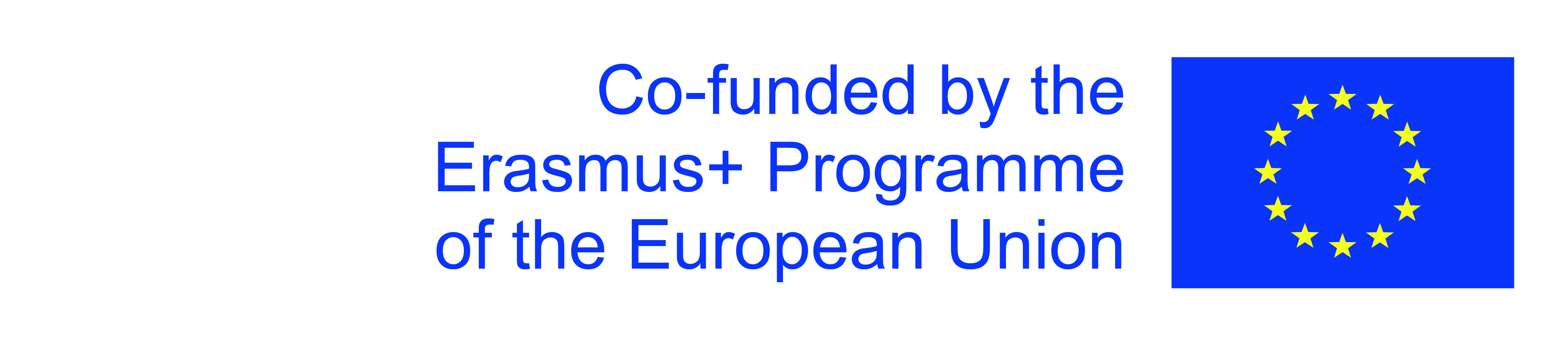 Wsparcie Komisji Europejskiej dla powstania tej publikacji nie oznacza poparcia dla jej treści, które odzwierciedlają jedynie poglądy autorów, a Komisja nie ponosi odpowiedzialności za jakiekolwiek wykorzystanie informacji w niej zawartych.
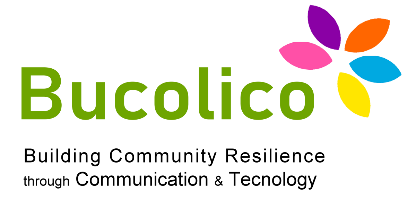 Jednostka 1: Użytkownik i sieć
Czym jest użyteczność, która ma znaczenie?
Pisz dla sieci
Przyjemna wizualnie strona jest dobra, ale jakość treści jest ważniejsza.

Aby przyciągnąć i zatrzymać odwiedzających na stronie, ważne jest, aby zaproponować solidne i przejrzyste treści oraz zapewnić skuteczny i intuicyjny dostęp do tych treści.
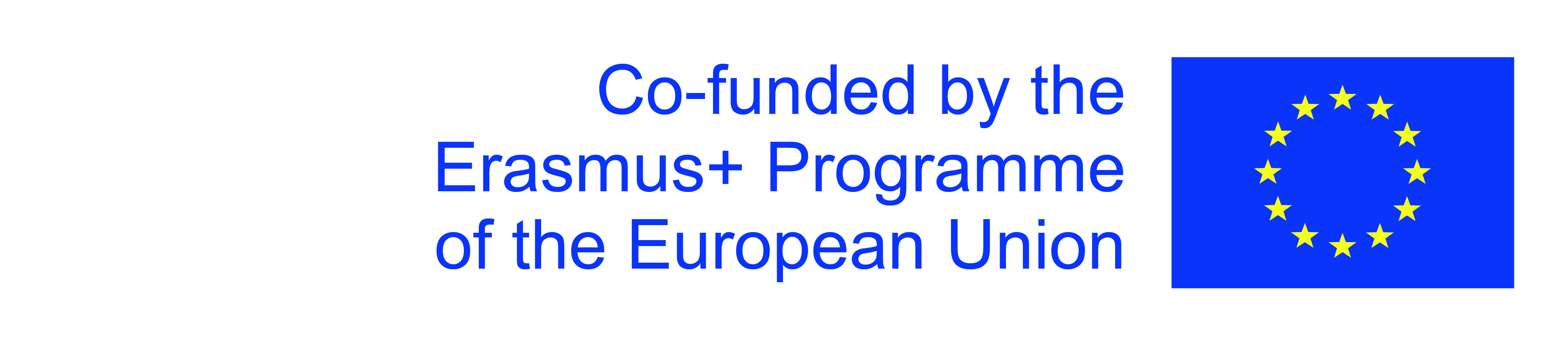 Wsparcie Komisji Europejskiej dla powstania tej publikacji nie oznacza poparcia dla jej treści, które odzwierciedlają jedynie poglądy autorów, a Komisja nie ponosi odpowiedzialności za jakiekolwiek wykorzystanie informacji w niej zawartych.
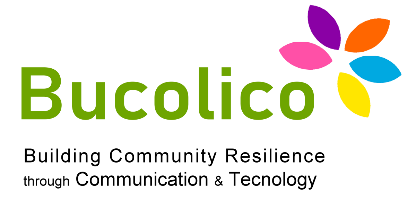 Jednostka 1: Użytkownik i sieć
Czym jest użyteczność, która ma znaczenie?
Pisanie dla sieci: Słabe pisanie niszczy stronę
Nieuporządkowana treść może utrudniać proste czynności w sieci, takie jak wybór produktu.

W rzeczywistości, jeśli strona ułatwia znalezienie odpowiedzi, użytkownik ufa i powraca.

Dobry design pomaga odwiedzającemu być zadowolonym, ale to nie wystarczy.
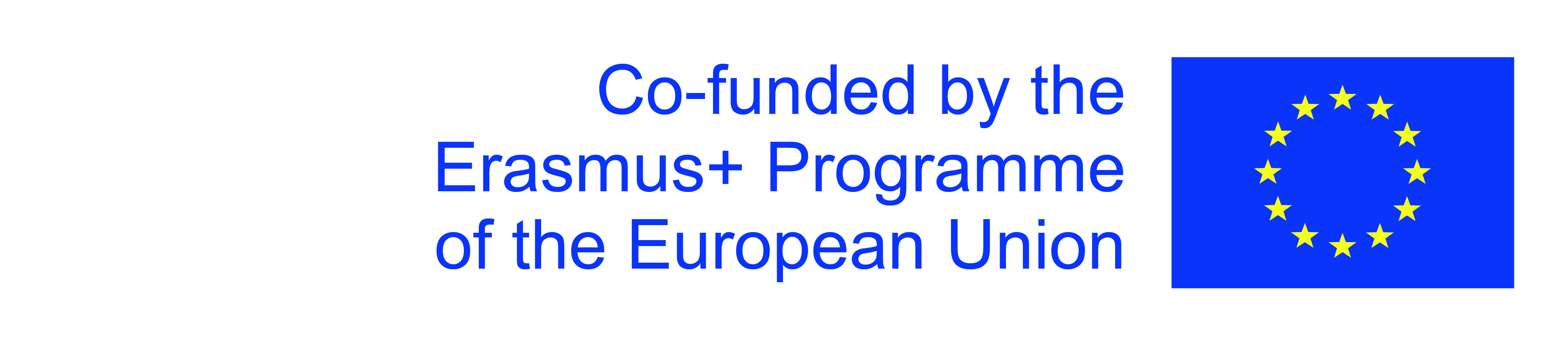 Wsparcie Komisji Europejskiej dla powstania tej publikacji nie oznacza poparcia dla jej treści, które odzwierciedlają jedynie poglądy autorów, a Komisja nie ponosi odpowiedzialności za jakiekolwiek wykorzystanie informacji w niej zawartych.
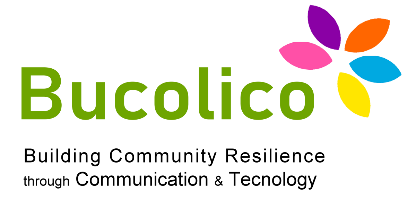 Jednostka 1: Użytkownik i sieć
Czym jest użyteczność, która ma znaczenie?
Jak czyta użytkownik:

Użytkownik dostosowuje każdą strategię, aby zaoszczędzić czas.
W rzeczywistości, daje pierwsze spojrzenie, aby uzyskać pomysł na stronie
 internetowej i jeśli to konieczne, przechodzi do szczegółów treści.

Jeśli strona nie ujawnia szybko tego, co ma w zanadrzu dla użytkownika, 
użytkownik się męczy i opuszcza ją bez możliwości powrotu na tę stronę.
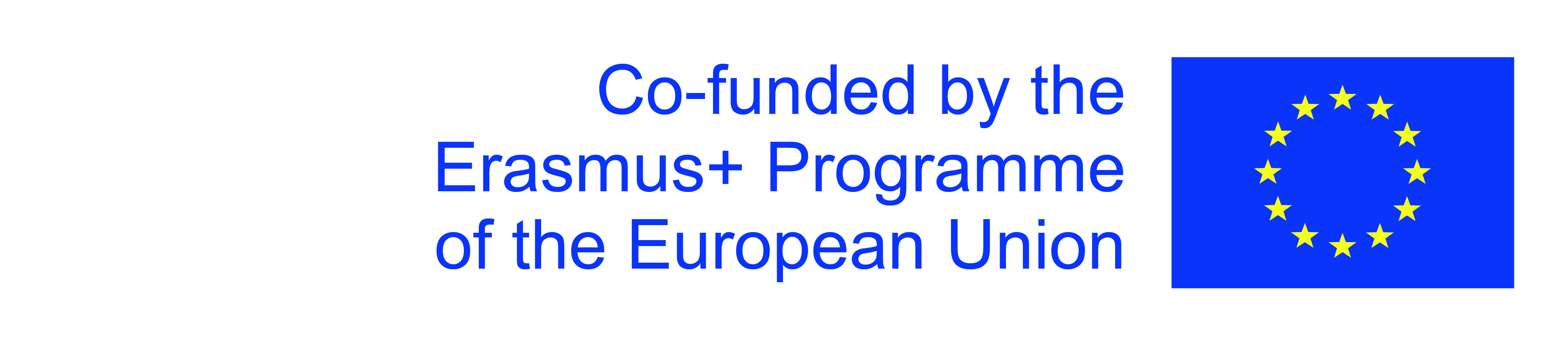 Wsparcie Komisji Europejskiej dla powstania tej publikacji nie oznacza poparcia dla jej treści, które odzwierciedlają jedynie poglądy autorów, a Komisja nie ponosi odpowiedzialności za jakiekolwiek wykorzystanie informacji w niej zawartych.
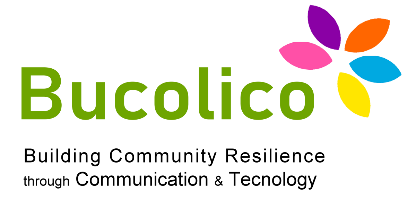 Jednostka 1: Użytkownik i sieć
Czym jest użyteczność, która ma znaczenie?
Pisz dla czytelników:
Jeśli nie masz redaktora lub doświadczonego redaktora stron internetowych, 
powinieneś go zatrudnić.
Jest to konieczne, ponieważ treści wymagają specjalistycznej wiedzy.

Informacje muszą zostać przefiltrowane i przetworzone, aby mogły zostać 
dopuszczone przez typowego użytkownika.

Konieczne jest pisanie prostych i zwięzłych treści, aby okazać szacunek dla czasu użytkownika.
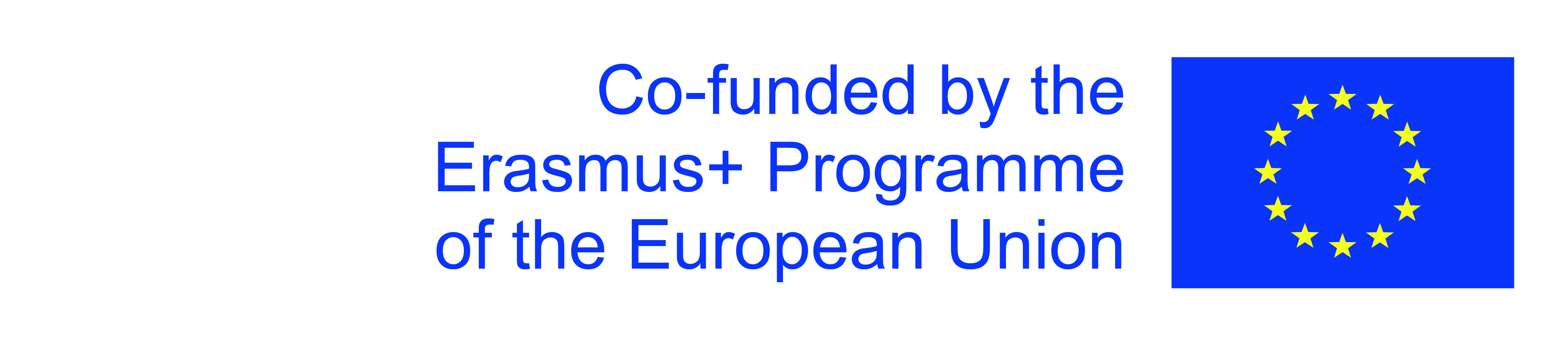 Wsparcie Komisji Europejskiej dla powstania tej publikacji nie oznacza poparcia dla jej treści, które odzwierciedlają jedynie poglądy autorów, a Komisja nie ponosi odpowiedzialności za jakiekolwiek wykorzystanie informacji w niej zawartych.
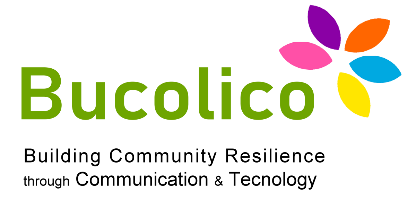 Jednostka 1: Użytkownik i sieć
Czym jest użyteczność, która ma znaczenie?
WYTYCZNE DOTYCZĄCE JAKOŚCI TEKSTÓW INTERNETOWYCH:
Unikaj żargonu
Unikaj akronimów
Odłóż na bok: sarkazm, kalambury i banały.
Irytują użytkownika i są stratą czasu
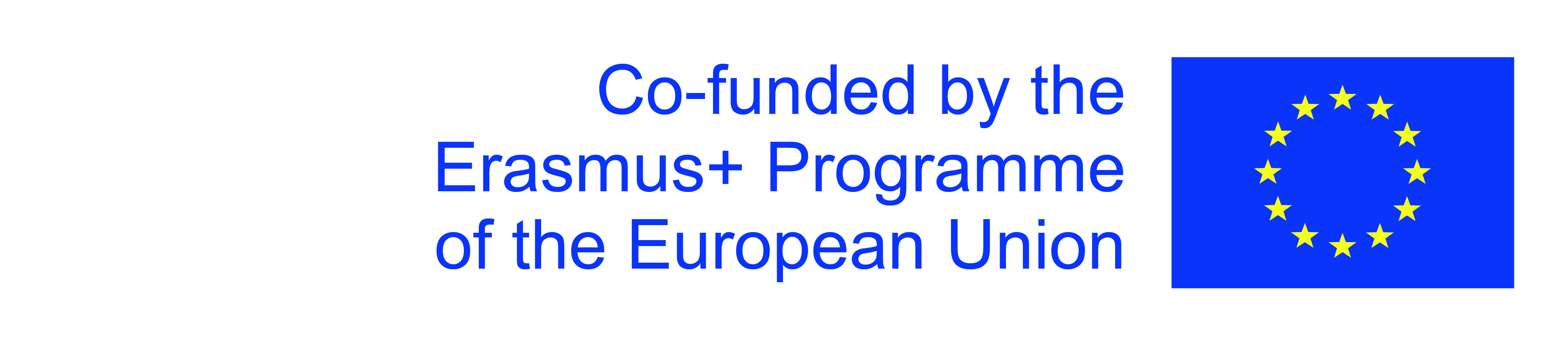 Wsparcie Komisji Europejskiej dla powstania tej publikacji nie oznacza poparcia dla jej treści, które odzwierciedlają jedynie poglądy autorów, a Komisja nie ponosi odpowiedzialności za jakiekolwiek wykorzystanie informacji w niej zawartych.
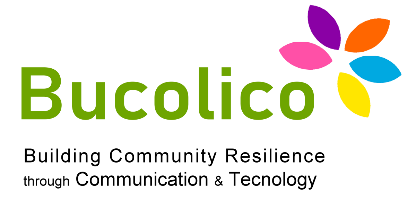 Jednostka 1: Użytkownik i sieć
Czym jest użyteczność, która ma znaczenie?
Kiedy autopromocja jest uzasadniona:

Przy pokazywaniu wyników o szczególnej wartości, w celu uzyskania autorytatywnego wrażenia bez przesady.
Aby pozostawić użytkownika na dłużej na swojej stronie
Rozmieszczenie treści na wielu stronach
Zaczynając od kluczowych punktów
Łatwo zagłębić się 
w szczegóły
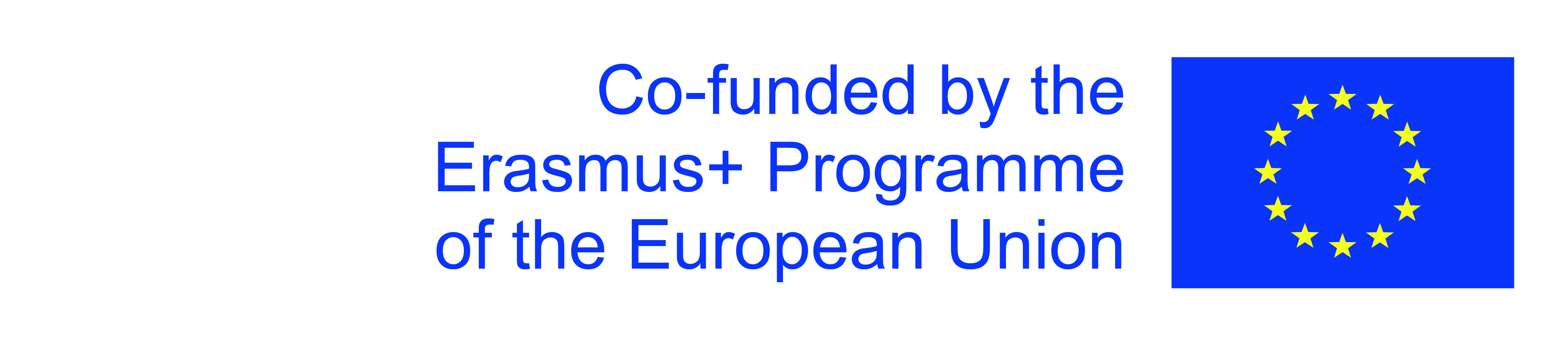 Wsparcie Komisji Europejskiej dla powstania tej publikacji nie oznacza poparcia dla jej treści, które odzwierciedlają jedynie poglądy autorów, a Komisja nie ponosi odpowiedzialności za jakiekolwiek wykorzystanie informacji w niej zawartych.
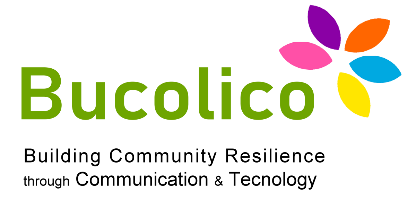 Jednostka 1: Użytkownik i sieć
Czym jest użyteczność, która ma znaczenie?
FORMATOWANIE TEKSTU, ABY BYŁ CZYTELNY:
Podkreśl słowa kluczowe
Krótkie, opisowe tytuły i nagłówki
Listy wypunktowane i numerowane
Krótkie akapity
Przedstaw koncepcję strony w pierwszych kilku linijkach
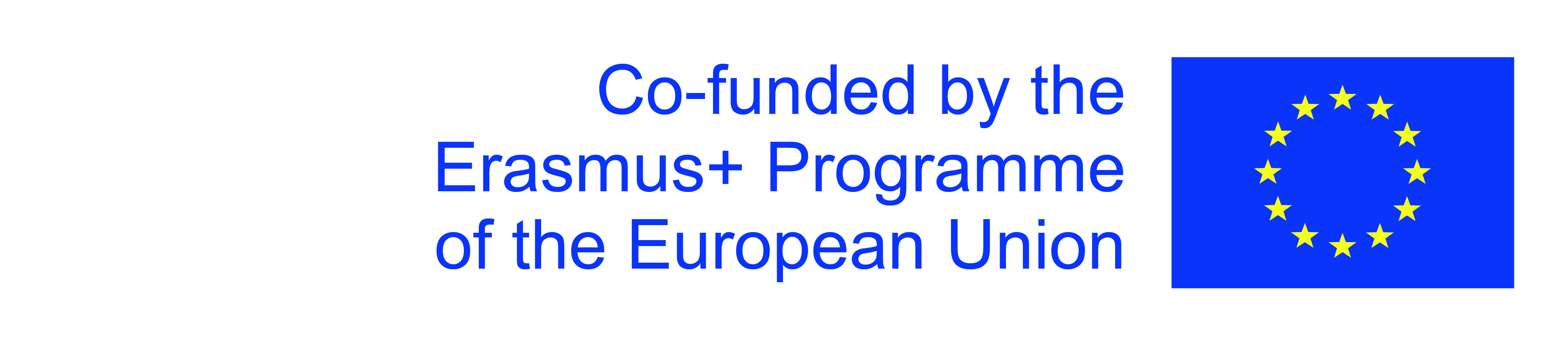 Wsparcie Komisji Europejskiej dla powstania tej publikacji nie oznacza poparcia dla jej treści, które odzwierciedlają jedynie poglądy autorów, a Komisja nie ponosi odpowiedzialności za jakiekolwiek wykorzystanie informacji w niej zawartych.
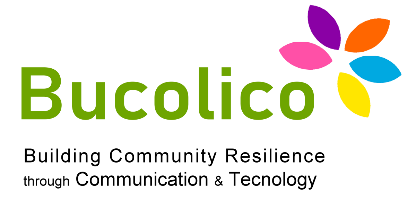 Jednostka 1: Użytkownik i sieć
Czym jest użyteczność, która ma znaczenie?
Podkreśl słowa kluczowe:

Zwróć uwagę na konkretne części strony.

Zamiast tego wyróżnij długie akapity: daje to poczucie natłoku i nie pozwala 
wyróżnić tego, co ważne.
POLECAMY:

Używaj krótkich tytułów i nagłówków, powinny one przekazywać wiadomość 
za pomocą niewielu słów.
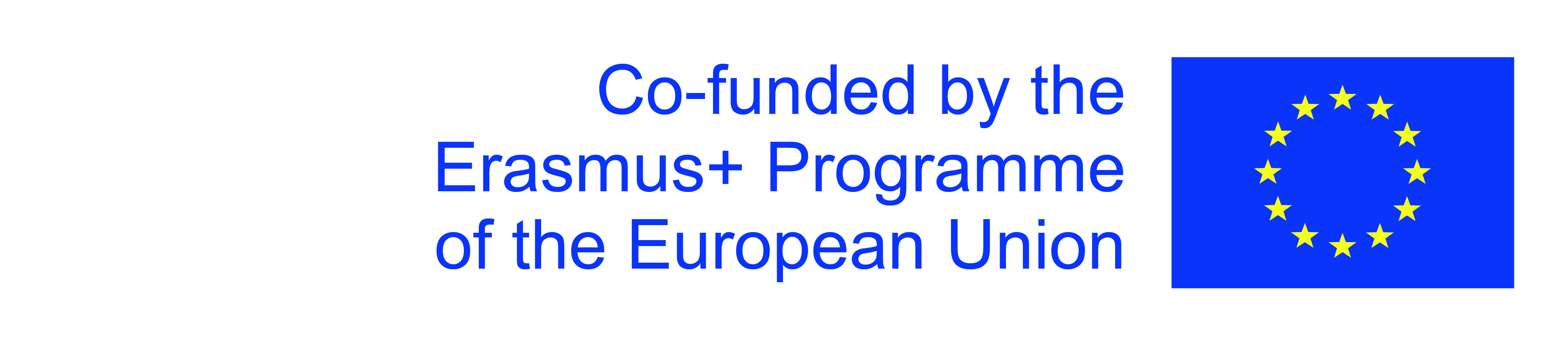 Wsparcie Komisji Europejskiej dla powstania tej publikacji nie oznacza poparcia dla jej treści, które odzwierciedlają jedynie poglądy autorów, a Komisja nie ponosi odpowiedzialności za jakiekolwiek wykorzystanie informacji w niej zawartych.
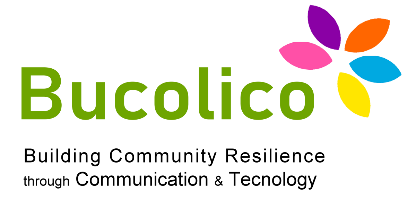 Jednostka 1: Użytkownik i sieć
Czym jest użyteczność, która ma znaczenie?
Hierarchia tytułów:

Tytuły główne muszą być pisane większą czcionką niż treść tekstu.

Napisy powinny być mniejsze od tytułów, ale wyróżniać się od reszty strony.

Tytuły muszą być wyrównane do lewej strony, pierwsza litera pierwszego słowa musi być wielka.
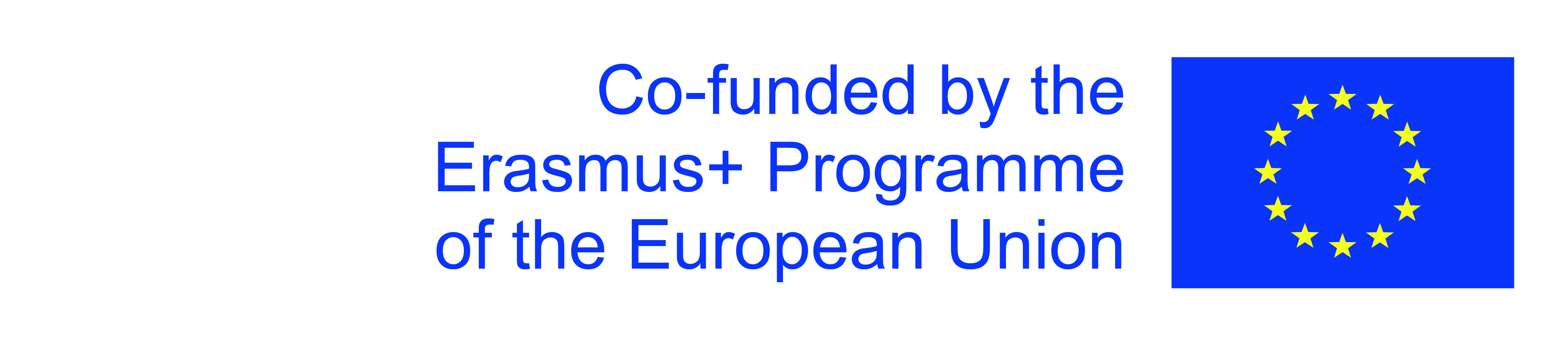 Wsparcie Komisji Europejskiej dla powstania tej publikacji nie oznacza poparcia dla jej treści, które odzwierciedlają jedynie poglądy autorów, a Komisja nie ponosi odpowiedzialności za jakiekolwiek wykorzystanie informacji w niej zawartych.
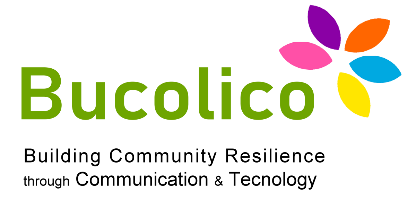 Jednostka 1: Użytkownik i sieć
Czym jest użyteczność, która ma znaczenie?
Listy: wypunktowane lub numerowane

ZASADY:








PAMIĘTAJ: krótkie akapity są łatwiejsze do opanowania, dobrym pomysłem jest nie przekraczać 5 zdań.
Listy numerowane jeśli instrukcje lub pozycje są wymienione, muszą być wprowadzone w dokładnej kolejności.
Listy wypunktowane: gdy ważna jest kolejność elementów.
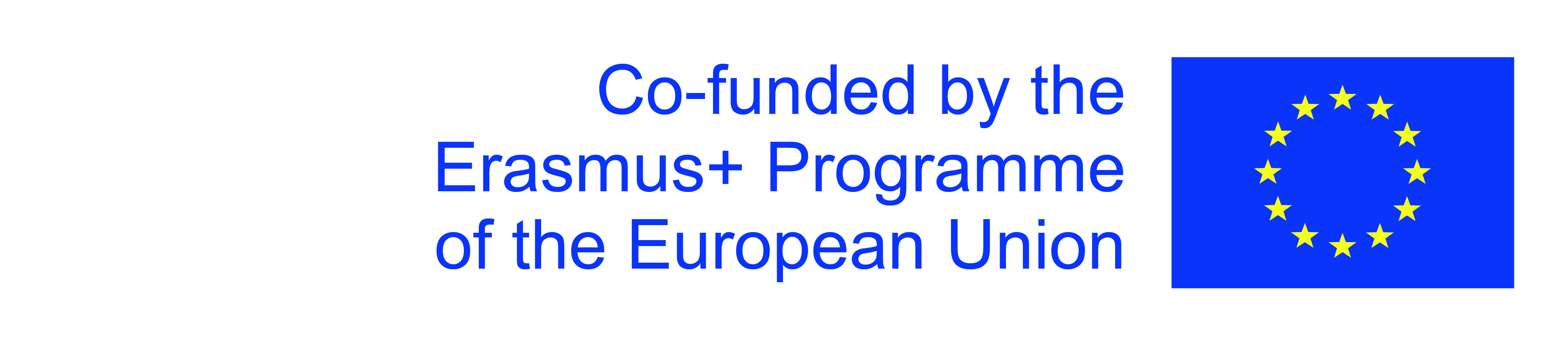 Wsparcie Komisji Europejskiej dla powstania tej publikacji nie oznacza poparcia dla jej treści, które odzwierciedlają jedynie poglądy autorów, a Komisja nie ponosi odpowiedzialności za jakiekolwiek wykorzystanie informacji w niej zawartych.
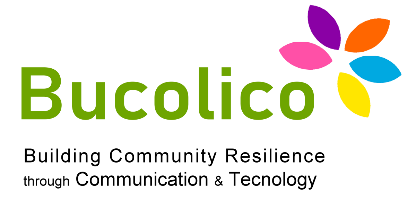 Jednostka 1: Użytkownik i sieć
Czym jest użyteczność, która ma znaczenie?
Wskazówki dotyczące formatowania listy: 

Używaj list dla 4 lub więcej pozycji (niepotrzebne krótkie listy)
Zapowiadaj listy za pomocą zdania wprowadzającego 
Wcięcie listy w stosunku do treści tekstu
Nie zostawiaj zbyt dużo miejsca pomiędzy kropką a tekstem wpisu
Rozpocznij każdy wpis bez artykułu 
Stosuj frazowanie równoległe (płynne, każda głoska zaczyna się od tego samego typu słowa i uzupełnia zdanie wstępne),
Nie rób zbyt wielu list, są one nieefektywne.
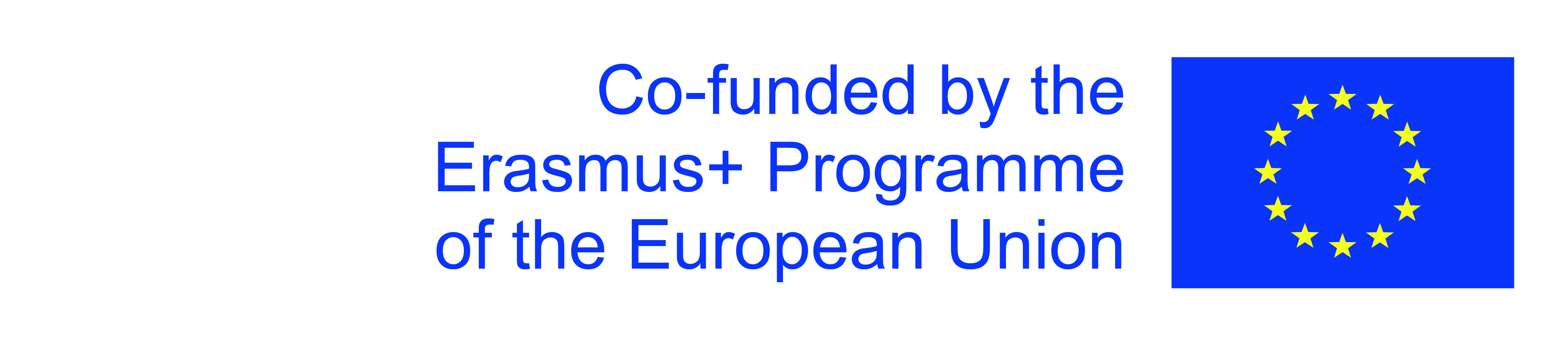 Wsparcie Komisji Europejskiej dla powstania tej publikacji nie oznacza poparcia dla jej treści, które odzwierciedlają jedynie poglądy autorów, a Komisja nie ponosi odpowiedzialności za jakiekolwiek wykorzystanie informacji w niej zawartych.
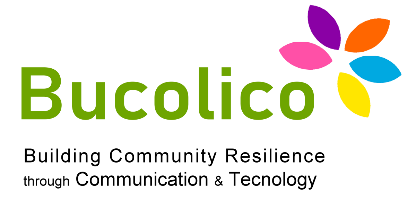 Jednostka 1: Użytkownik i sieć
Czym jest użyteczność, która ma znaczenie?
Jak prezentować produkty

Aby sprzedawać lub promować online, musisz dać ludziom informacje, których potrzebują do świadomego i świadomego zakupu.

Przewiduj pytania klientów i upewnij się, że odpowiedzi na nie są łatwe 
do znalezienia.
 
Ważne jest, aby być bezpośrednim, tak, że użytkownik może łatwo znaleźć cenę
produktu: Dodatkowe koszty (podatki i wysyłka) muszą być wyjaśnione na pierwszej stronie koszyka, jeśli nie wcześniej.
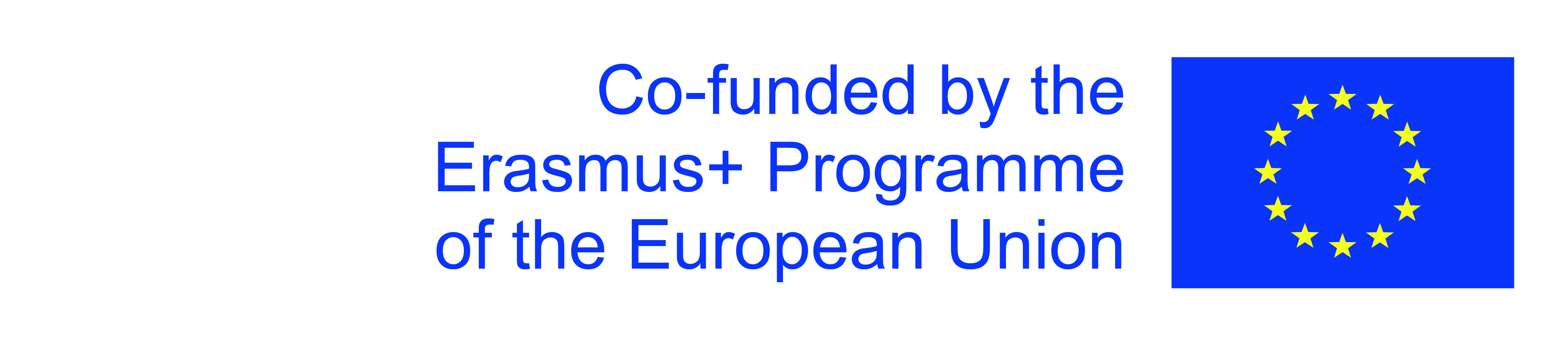 Wsparcie Komisji Europejskiej dla powstania tej publikacji nie oznacza poparcia dla jej treści, które odzwierciedlają jedynie poglądy autorów, a Komisja nie ponosi odpowiedzialności za jakiekolwiek wykorzystanie informacji w niej zawartych.
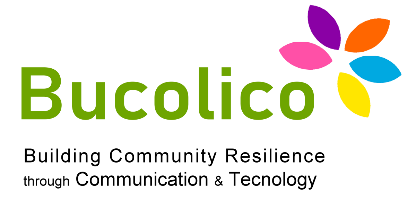 Jednostka 1: Użytkownik i sieć
Czym jest użyteczność, która ma znaczenie?
Zdobądź zaufanie klienta

Klienci ufają witrynie, która potrafi jasno wytłumaczyć produkt.

NIEZBĘDNE:

Produkt i jego oferta muszą być dostatecznie objaśnione
Zdjęcia muszą odpowiednio pokazywać szczegóły
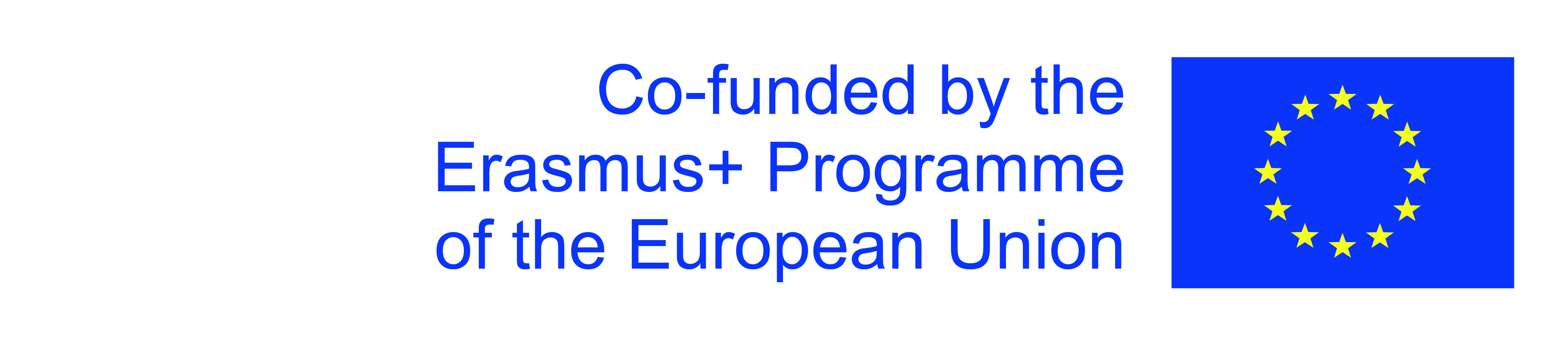 Wsparcie Komisji Europejskiej dla powstania tej publikacji nie oznacza poparcia dla jej treści, które odzwierciedlają jedynie poglądy autorów, a Komisja nie ponosi odpowiedzialności za jakiekolwiek wykorzystanie informacji w niej zawartych.
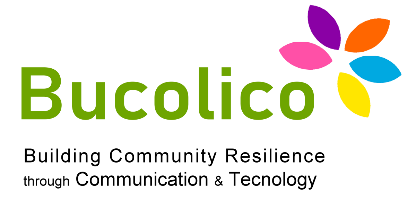 Jednostka 1: Użytkownik i sieć
Czym jest użyteczność, która ma znaczenie?
Zdobądź zaufanie klienta

Typowym i poważnym błędem jest sytuacja, w której użytkownik klika 
na "powiększ", a strona pokazuje to samo zdjęcie lub powiększa je nieco.

Lepiej jest dać sekwencję zbliżeń, aby umożliwić pełny widok wszystkich szczegółów produktu, którego szuka użytkownik.
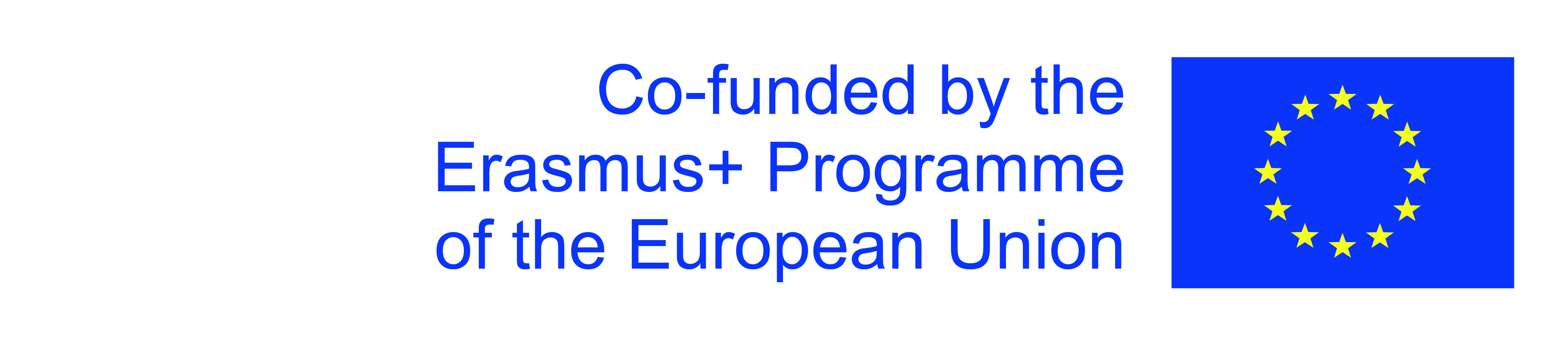 Wsparcie Komisji Europejskiej dla powstania tej publikacji nie oznacza poparcia dla jej treści, które odzwierciedlają jedynie poglądy autorów, a Komisja nie ponosi odpowiedzialności za jakiekolwiek wykorzystanie informacji w niej zawartych.
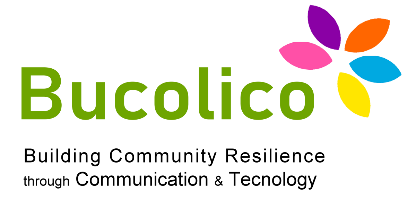 Jednostka 1: Użytkownik i sieć
Czym jest użyteczność, która ma znaczenie?
Podziel strony

Nie zasypuj swoich klientów informacjami, nie musisz pokazywać wszystkich 
szczegółów w jednym rozwiązaniu.

Dobrze jest rozłożyć informacje na kilka warstw.

Poniższy slajd zawiera listę informacji, do których należy zamieścić link.
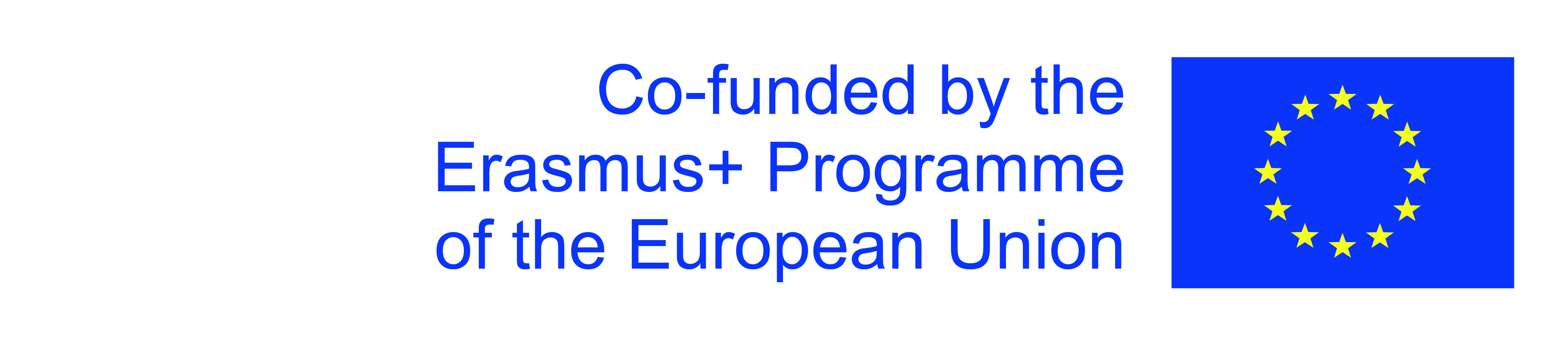 Wsparcie Komisji Europejskiej dla powstania tej publikacji nie oznacza poparcia dla jej treści, które odzwierciedlają jedynie poglądy autorów, a Komisja nie ponosi odpowiedzialności za jakiekolwiek wykorzystanie informacji w niej zawartych.
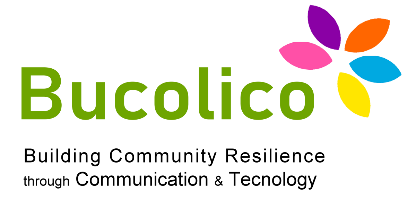 Jednostka 1: Użytkownik i sieć
Czym jest użyteczność, która ma znaczenie?
Utwórz linki dla następujących informacji:

Szczegóły produktu
Zdjęcia, ilustracje i przykłady
FAQ
Uwagi ekspertów i użytkowników
Typowe problemy i konserwacja 
Części zamienne i akcesoria 
Informacje o producencie 
Oferty i rabaty
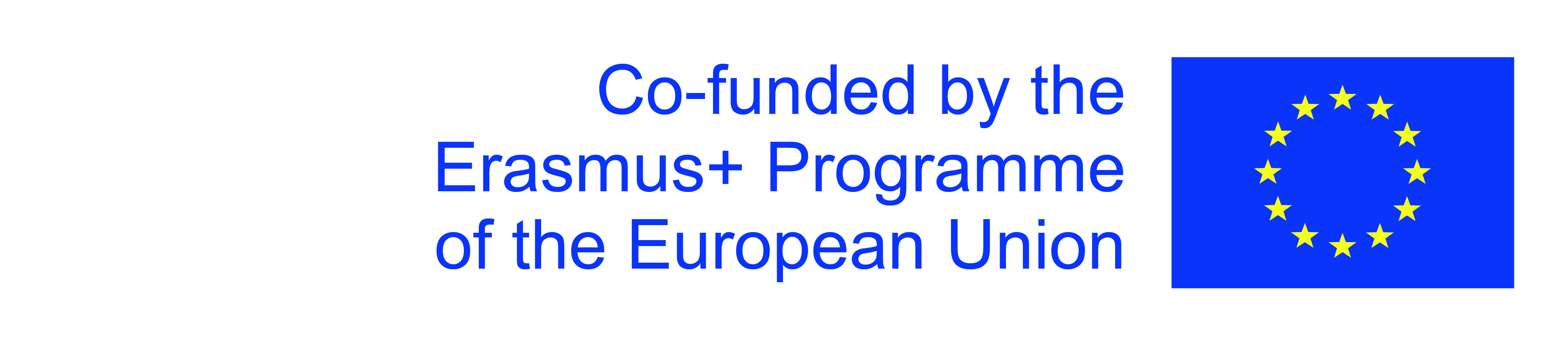 Wsparcie Komisji Europejskiej dla powstania tej publikacji nie oznacza poparcia dla jej treści, które odzwierciedlają jedynie poglądy autorów, a Komisja nie ponosi odpowiedzialności za jakiekolwiek wykorzystanie informacji w niej zawartych.
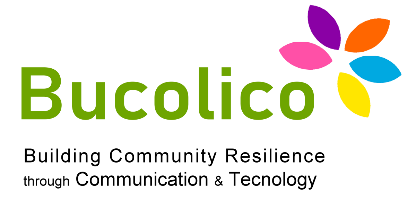 Jednostka 1: Użytkownik i sieć
Czym jest użyteczność, która ma znaczenie?
Wspieranie zakupów porównawczych:

Nie wystarczy sprowadzić użytkownika na Twoją stronę, trzeba go jeszcze 
zainteresować.

Mniejszy wybór będzie skutkował lepszym doświadczeniem zakupowym.

Umożliwiają stopniowe zawężanie kryteriów wyboru i dokonywanie porównań 
"obok siebie".

UDOSKONAL I ZAMÓW: jeśli posiadasz stronę z wieloma produktami, 
daj użytkownikowi możliwość wyboru i wyświetlenia najbardziej odpowiednich 
wyników.
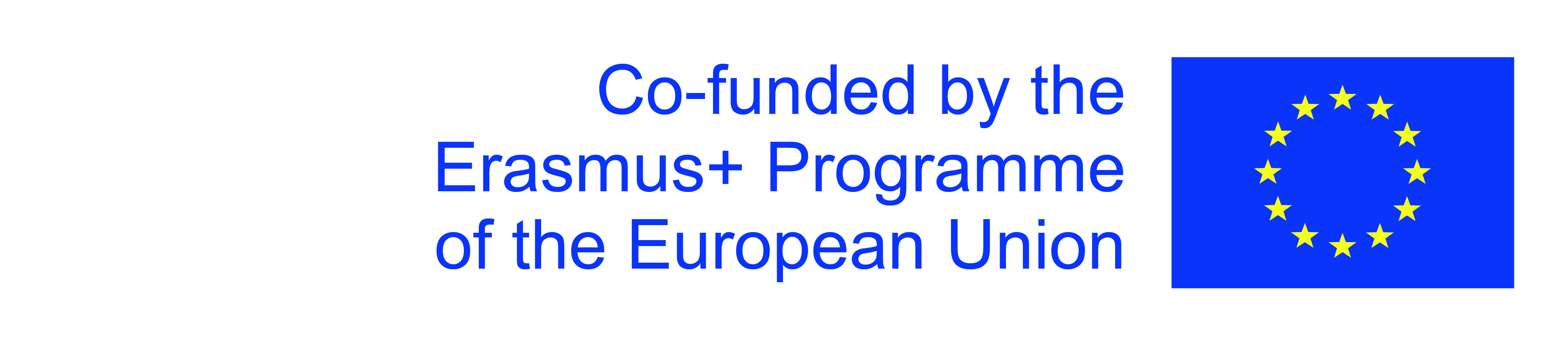 Wsparcie Komisji Europejskiej dla powstania tej publikacji nie oznacza poparcia dla jej treści, które odzwierciedlają jedynie poglądy autorów, a Komisja nie ponosi odpowiedzialności za jakiekolwiek wykorzystanie informacji w niej zawartych.
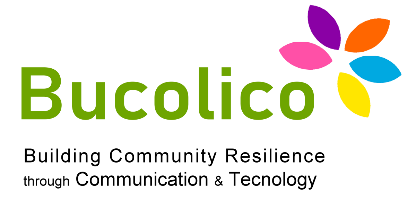 Jednostka 1: Użytkownik i sieć
Czym jest użyteczność, która ma znaczenie?
Wysokiej jakości treści pomagają w sprzedaży
Aby treść była użyteczna musi być: zwięzła, treściwa i napisana w obiektywnym stylu odpowiednim dla sieci.
Pamiętaj, że czasami użytkownik jest kierowany przez wyszukiwarki do głębokich linków
Ważne jest, aby wspomnieć o produkcie w artykule
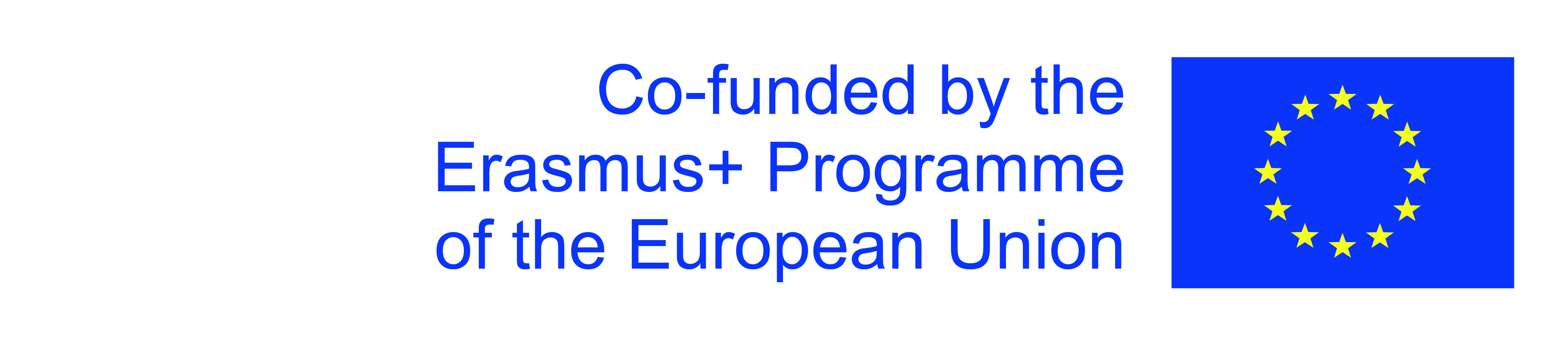 Wsparcie Komisji Europejskiej dla powstania tej publikacji nie oznacza poparcia dla jej treści, które odzwierciedlają jedynie poglądy autorów, a Komisja nie ponosi odpowiedzialności za jakiekolwiek wykorzystanie informacji w niej zawartych.
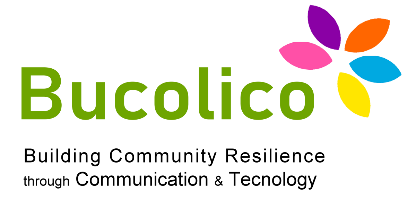 Jednostka 1: Użytkownik i sieć
Czym jest użyteczność, która ma znaczenie?
Układ treści, pamiętaj o tym: Użytkownik ocenia stronę na podstawie pierwszego wrażenia.
Częste błędy układu na stronach internetowych:

- Układ graficzny nie podkreśla znaczenia informacji
- Interakcje bez wskazań 
- Sekcje powiązane nie pogrupowane 
- Chaotyczne lub nieobecne ułożenie 
- Sprawy nie toczą się zgodnie z oczekiwaniami 
- Zbyt wiele elementów na jednej stronie
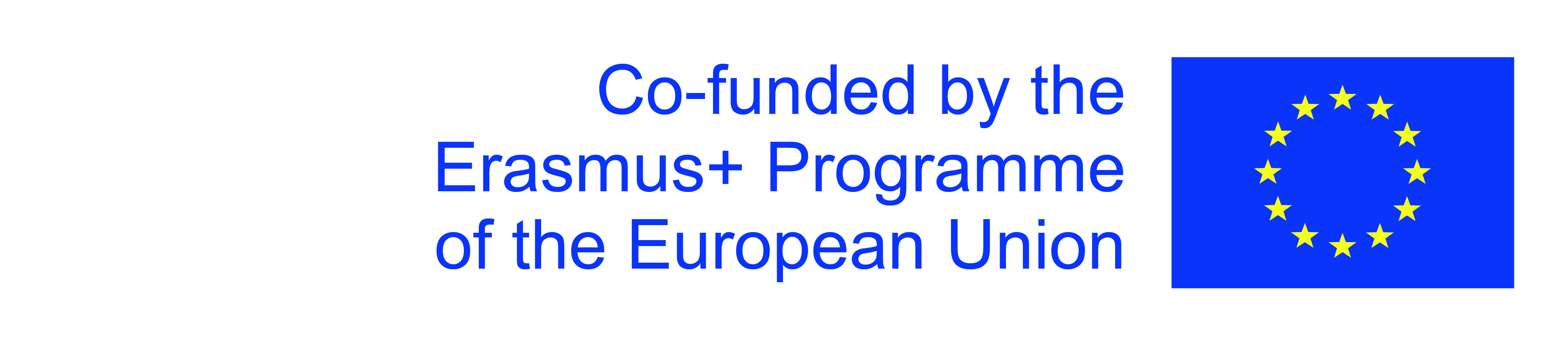 Wsparcie Komisji Europejskiej dla powstania tej publikacji nie oznacza poparcia dla jej treści, które odzwierciedlają jedynie poglądy autorów, a Komisja nie ponosi odpowiedzialności za jakiekolwiek wykorzystanie informacji w niej zawartych.
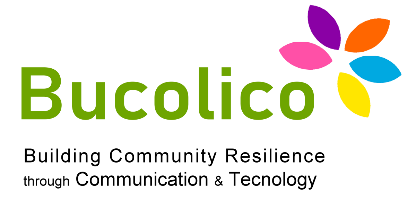 Jednostka 1: Użytkownik i sieć
Czym jest użyteczność, która ma znaczenie?
Jak uniknąć błędów w układzie:

ZASADA 3 KLIKNIĘĆ: wszystkie informacje na stronie powinny być dostępne 
ze strony głównej za pomocą maksymalnie 3 kliknięć.

Czy strona musi się przewijać?

Użytkownik prawie nigdy nie przewija strony.
Projektując stronę można spodziewać się minimalnej ilości przewijania, 
ale najważniejsze treści muszą być wyświetlane jako pierwsze.
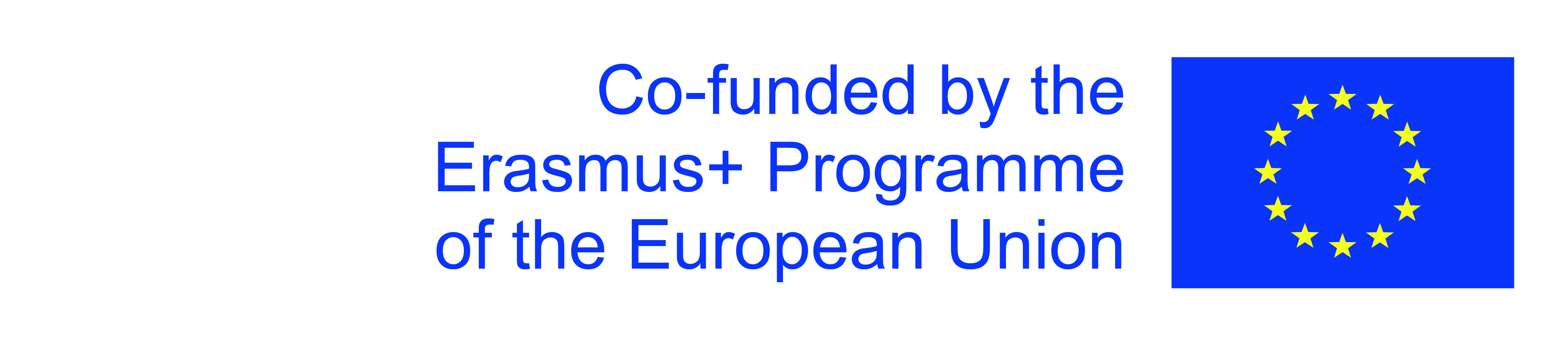 Wsparcie Komisji Europejskiej dla powstania tej publikacji nie oznacza poparcia dla jej treści, które odzwierciedlają jedynie poglądy autorów, a Komisja nie ponosi odpowiedzialności za jakiekolwiek wykorzystanie informacji w niej zawartych.
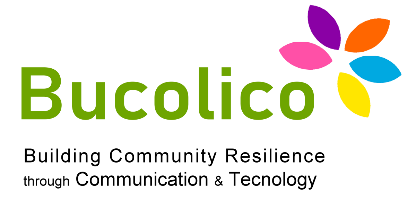 Jednostka 1: Użytkownik i sieć
Czym jest użyteczność, która ma znaczenie?
4 zasady przewijania:
Przestrzegaj zasad projektowania, użytkownik szuka tylko tam, gdzie spodziewa się coś znaleźć. 
Jeśli na dole ekranu jest biała przestrzeń, użytkownik spodziewa się końca strony. 
Reklamy jest znakiem końca strony
Treści powyżej foldu sygnalizują obecność treści poniżej foldu.
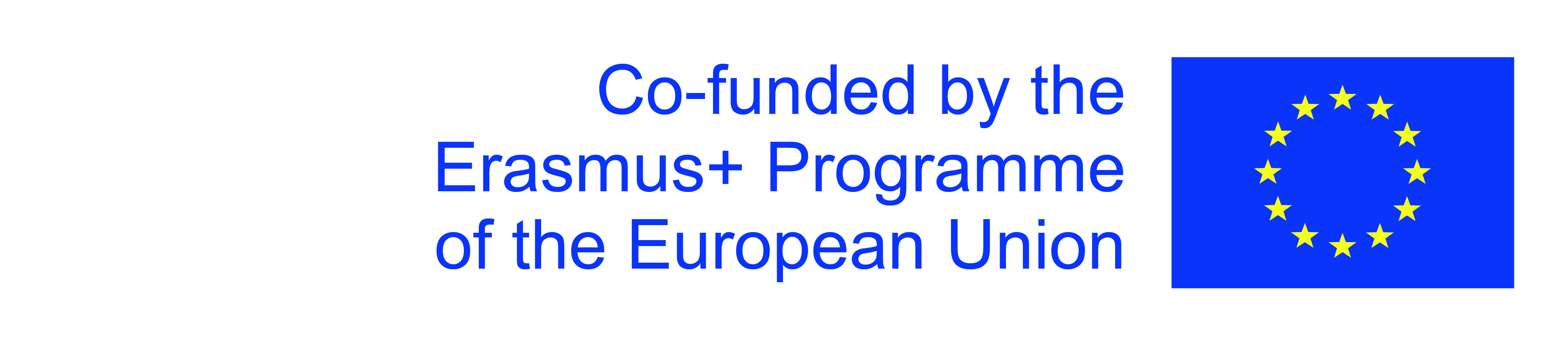 Wsparcie Komisji Europejskiej dla powstania tej publikacji nie oznacza poparcia dla jej treści, które odzwierciedlają jedynie poglądy autorów, a Komisja nie ponosi odpowiedzialności za jakiekolwiek wykorzystanie informacji w niej zawartych.
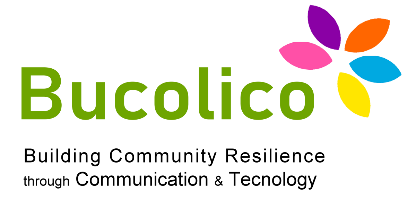 Jednostka 1: Użytkownik i sieć
Czym jest użyteczność, która ma znaczenie?
Prowadź użytkownika krok po kroku 

Gdy wyszukiwanie jest podzielone na kilka etapów, użytkownik musi być 
prowadzony liniową i przewidywalną ścieżką, bez dezorientowania go zbyt wieloma wyborami.

PODOBNE DO PODOBNYCH: Zbierz powiązane elementy, aby mieć pewność, 
że zostaną zauważone.
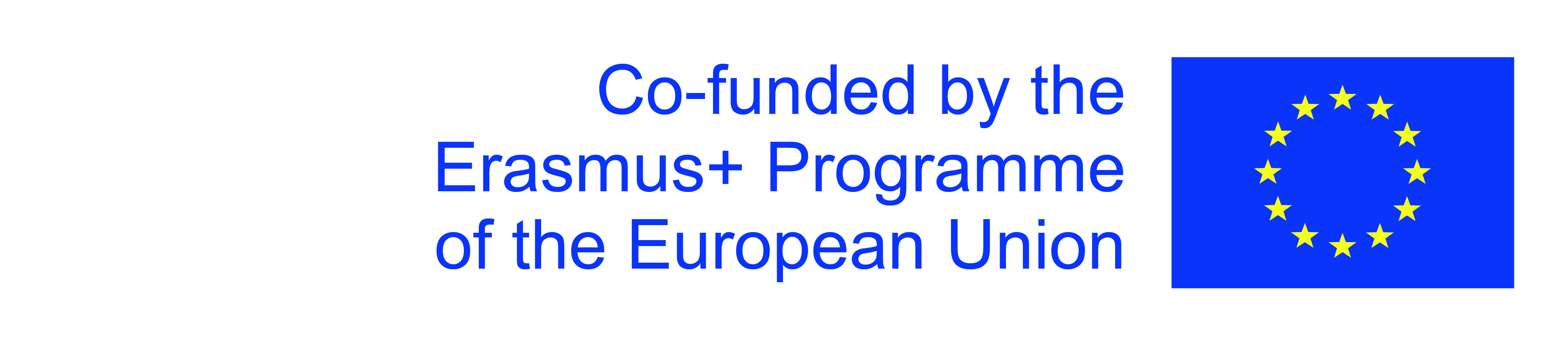 Wsparcie Komisji Europejskiej dla powstania tej publikacji nie oznacza poparcia dla jej treści, które odzwierciedlają jedynie poglądy autorów, a Komisja nie ponosi odpowiedzialności za jakiekolwiek wykorzystanie informacji w niej zawartych.
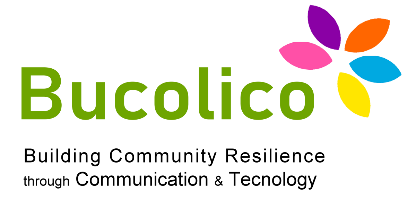 Jednostka 1: Użytkownik i sieć
Czym jest użyteczność, która ma znaczenie?
Formularze paginowane bez logiki

Jeśli pola są rozmieszczone w sposób przypadkowy i nieuporządkowany, 
trudno jest powiązać każde pole z etykietą, która je identyfikuje.

Konieczne jest więc: odpowiednie ułożenie elementów z przewiewnymi 
odstępami, co pozwala użytkownikowi na rozpoznanie różnych grup 
informacji i relacji, które je łączą.
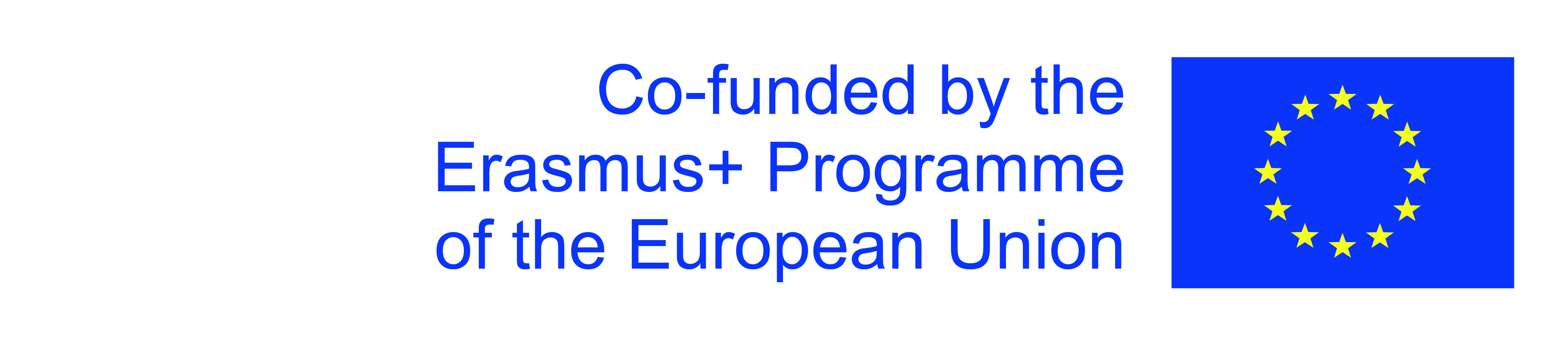 Wsparcie Komisji Europejskiej dla powstania tej publikacji nie oznacza poparcia dla jej treści, które odzwierciedlają jedynie poglądy autorów, a Komisja nie ponosi odpowiedzialności za jakiekolwiek wykorzystanie informacji w niej zawartych.
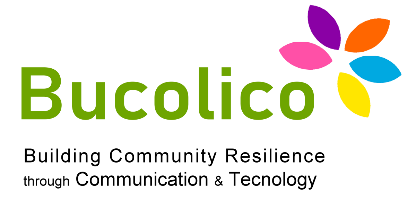 Jednostka 1: Użytkownik i sieć
Czym jest użyteczność, która ma znaczenie?
Spełnienie oczekiwań użytkownika: to, czego oczekuje użytkownik, zależy od konwencji przyjętych w większości witryn.

Wykorzystaj pustą przestrzeń:

pozwala użytkownikowi na podzielenie informacji na łatwe do zarządzania jednostki.

wokół list przyciąga kluczowe punkty i zmniejsza zmęczenie wzroku....
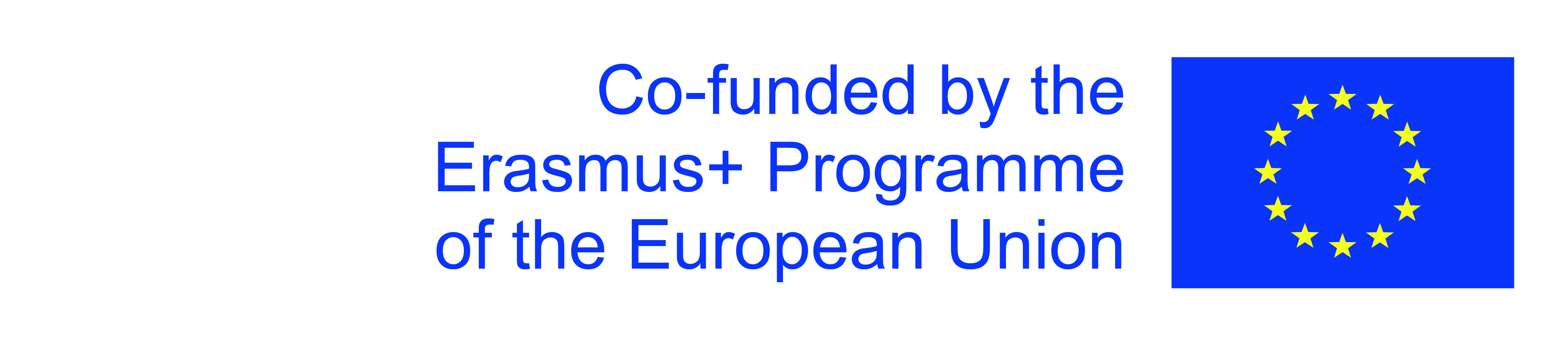 Wsparcie Komisji Europejskiej dla powstania tej publikacji nie oznacza poparcia dla jej treści, które odzwierciedlają jedynie poglądy autorów, a Komisja nie ponosi odpowiedzialności za jakiekolwiek wykorzystanie informacji w niej zawartych.
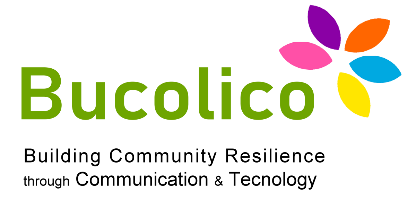 Jednostka 1: Użytkownik i sieć
Czym jest użyteczność, która ma znaczenie?
Równowaga między technologią a potrzebami użytkowników

Wraz z upowszechnieniem się szybkich łączy, coraz większą popularnością 
cieszą się strony multimedialne.

Wykorzystanie multimediów: odpowiednio zintegrowane, mogą promować 
użyteczność poprzez uczynienie treści nie tylko bardziej zabawnymi 
i angażującymi, ale także bardziej dostępnymi.

Aby stworzyć udaną stronę internetową, musisz wiedzieć, jaki stopień 
interaktywności jest Ci potrzebny i jakich narzędzi użyć w każdej sytuacji.
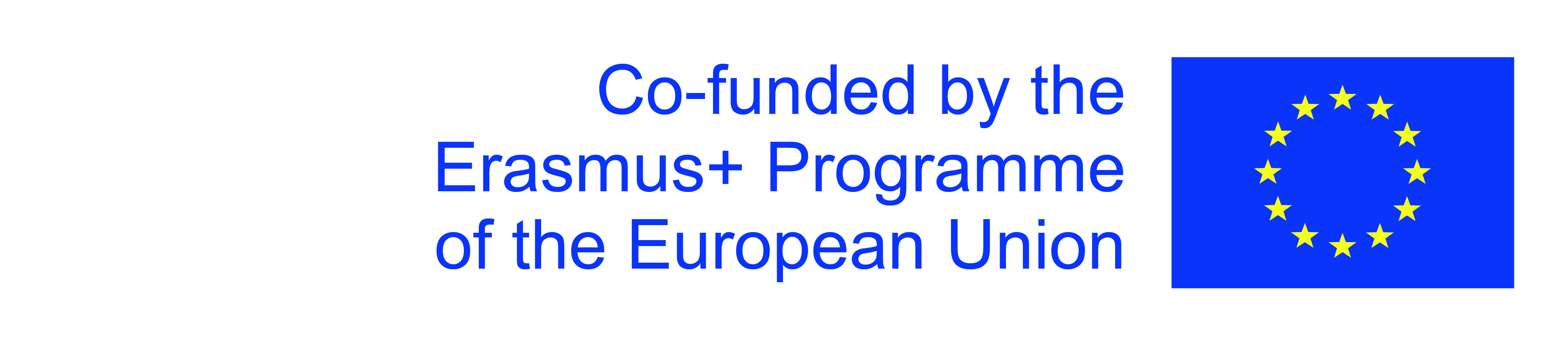 Wsparcie Komisji Europejskiej dla powstania tej publikacji nie oznacza poparcia dla jej treści, które odzwierciedlają jedynie poglądy autorów, a Komisja nie ponosi odpowiedzialności za jakiekolwiek wykorzystanie informacji w niej zawartych.
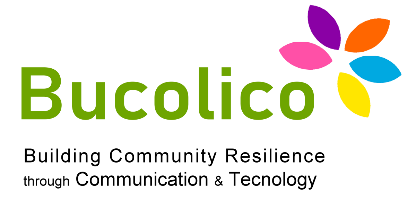 Jednostka 1: Użytkownik i sieć
Czym jest użyteczność, która ma znaczenie?
Równowaga między technologią a potrzebami użytkownika

W związku z rozwojem szybkich połączeń sieciowych sieci multimedialne stają się coraz rozpowszechnione. 

Wykorzystanie multimediów: zintegrowane w sposób uważny mogą sprzyjać 
użyteczności, czyniąc treści nie tylko bardziej zabawnymi i interesującymi, ale także bardziej przystępnymi. 

Aby stworzyć stronę internetową, która odniesie sukces, trzeba wiedzieć, jakie 
stopnie interakcji zastosować i jakie narzędzia wykorzystać w danej sytuacji.
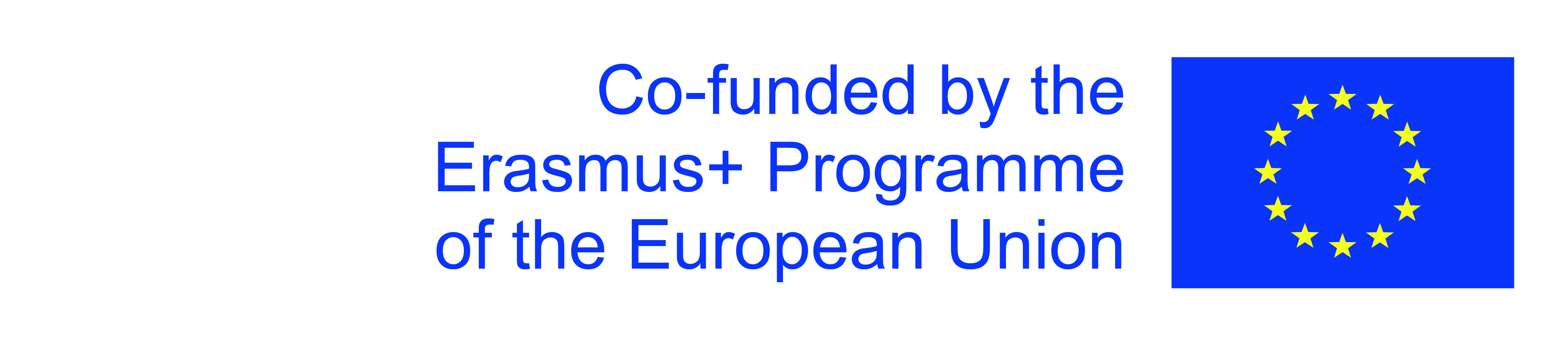 Wsparcie Komisji Europejskiej dla powstania tej publikacji nie oznacza poparcia dla jej treści, które odzwierciedlają jedynie poglądy autorów, a Komisja nie ponosi odpowiedzialności za jakiekolwiek wykorzystanie informacji w niej zawartych.
Dziękuję!
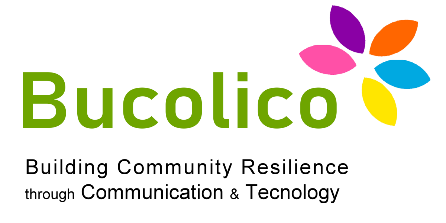 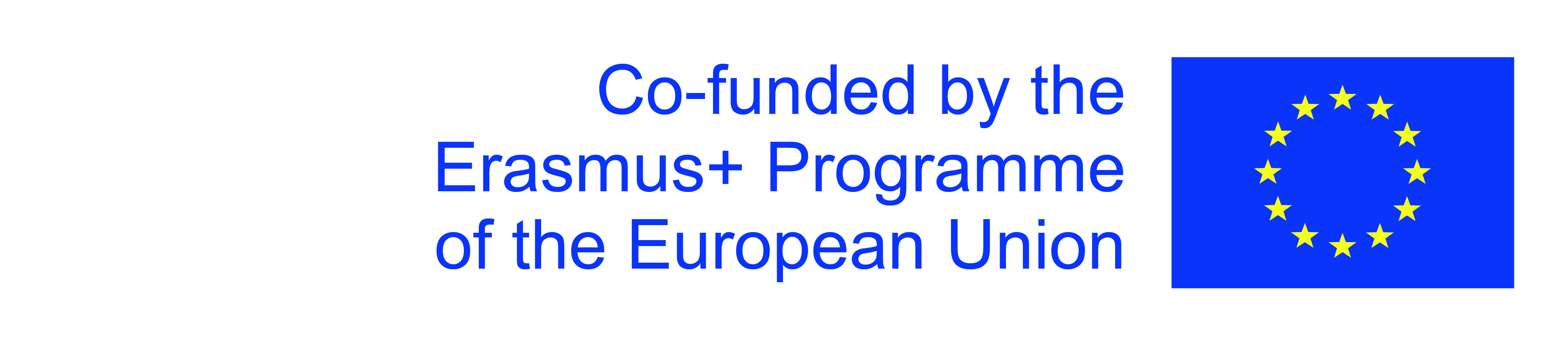 Wsparcie Komisji Europejskiej dla powstania tej publikacji nie oznacza poparcia dla jej treści, które odzwierciedlają jedynie poglądy autorów, a Komisja nie ponosi odpowiedzialności za jakiekolwiek wykorzystanie informacji w niej zawartych.